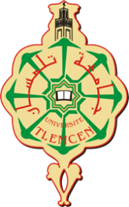 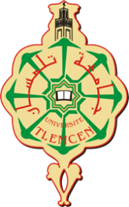 UNIVERSITÉ ABOU BEKR BELKAID DE TLEMCEN
FACULTÉ DE TECHNOLOGIE
DÉPARTEMENT D’ARCHITECTURE
Un centre d’innovation et de développement à Ain-Temouchent dans la perspective d'une relance économique Post-COVID-19

SOUS-OPTION : FUTURA-VILLE
‎ Encadreur : Mr RAHMOUN Mohamed                                            Présenté par :‎  BERRACHED SAIDA
Plan de travail :
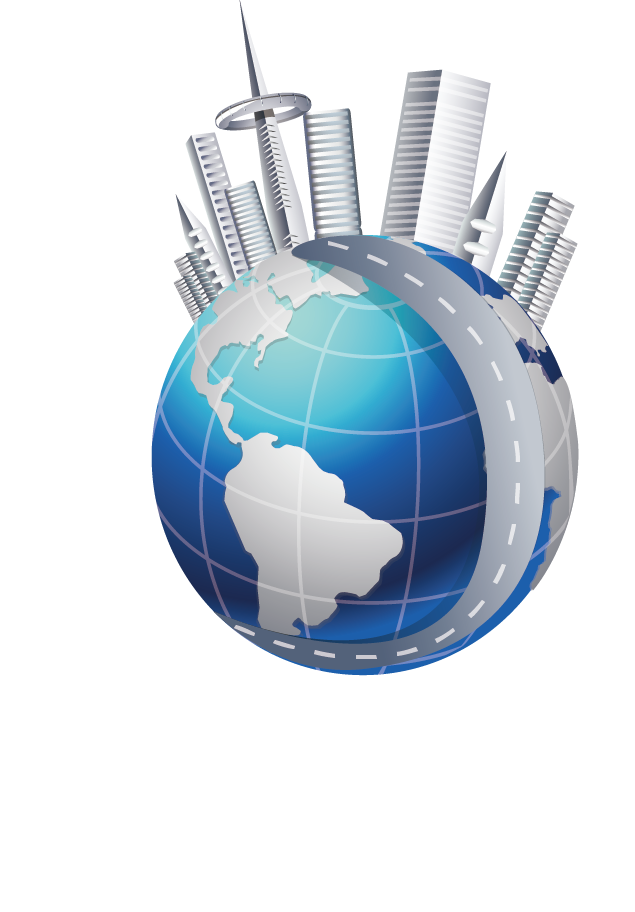 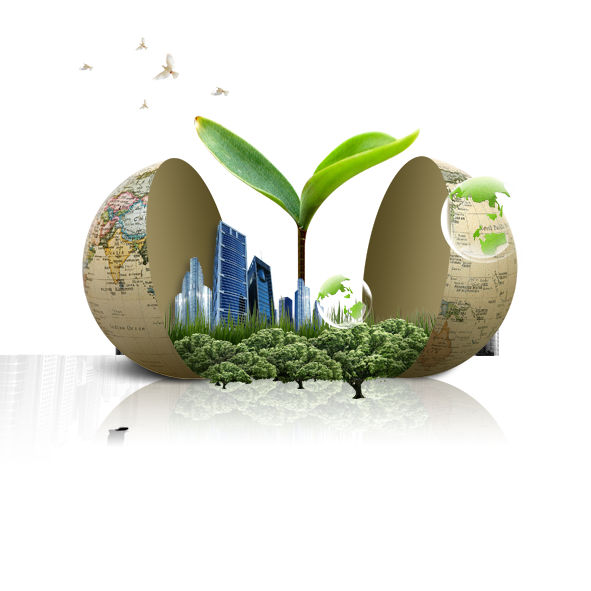 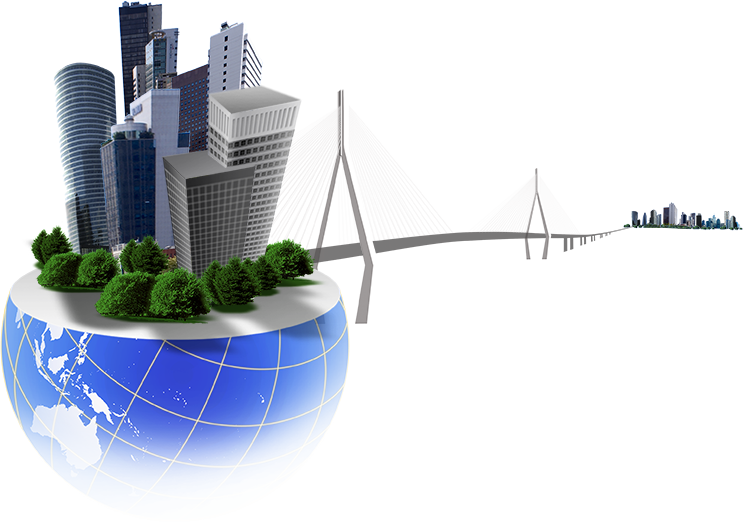 I-Approche introductive
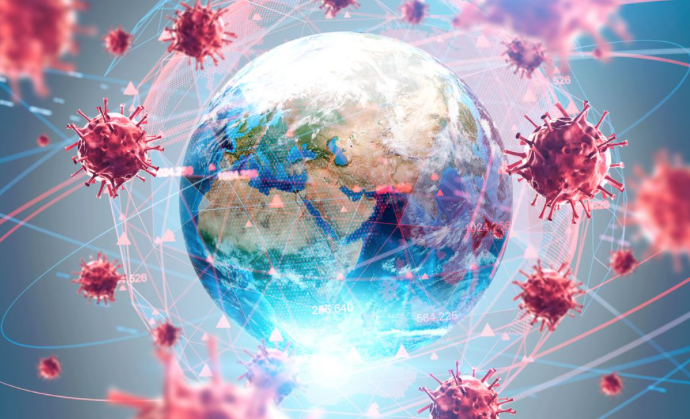 Changer le monde nécessite quelque chose, et quelque part, qui sort de l'ordinaire. Quelque chose pour susciter des idées, inspirer la créativité et une réflexion hors du commun. Un espace où vous pouvez oser rêver, expérimenter et partager ces idées avec une communauté diversifiée d'universitaires, d'étudiants, d'entreprises, de décideurs et plus encore.
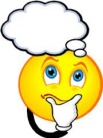 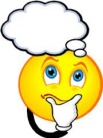 La création d'un centre d’innovation et de développement à Ain-Temouchent permettrait de regrouper en un seul espace les spirits créatifs et l'émergence de nouvelles start-up compétitives.
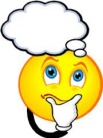 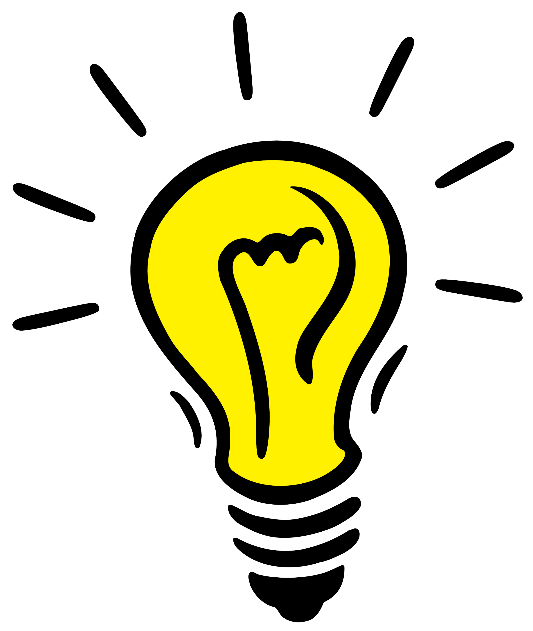 L'utilisation de la technologie moderne dans l'architecture du bâtiment, comme l'énergie "nette zéro", permettrait aux utilisateurs d'être dans une ambiance de novation et de perspective vers le future.
Développer de nouveaux produits et services
Développer une culture de l'innovation
Incuber et investir dans des start-ups
Évaluer et tester les nouvelles technologies
Suivre des stratégies d'efficacité énergétique et d'énergies renouvelables
II-Approche théorique
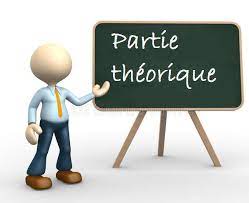 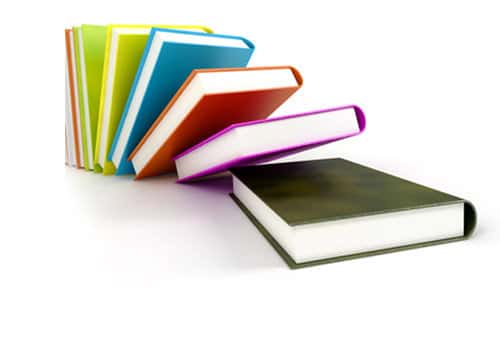 Covid-19
Covid-19 fait référence à « Coronavirus Disease 2019 », la maladie provoquée par un virus de la famille des Coronaviridae, le SARS-CoV-2. Cette maladie infectieuse est une zoonose, dont l'origine est encore débattue,
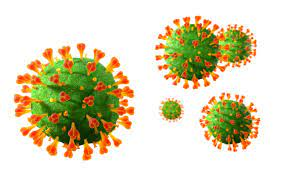 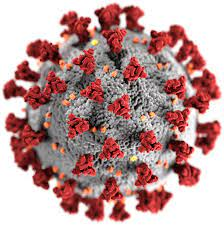 qui a émergé en décembre 2019 dans la ville de Wuhan, dans la province du Hubei en Chine. Elle s'est rapidement propagée, d'abord dans toute la Chine, puis à l'étranger provoquant une épidémie mondiale
L’innovation
Le terme innovation est polysémique et donc difficile à définir. Toutefois, un produit ou un service innovant partage un certain nombre de caractéristiques communes irréfutables
Nouveauté : nouveau produit, nouvel usage de quelque chose d’existant, changement organisationnel…
Création de valeur : économique, financière, stratégique, du point de vue de l’entreprise, du consommateur…
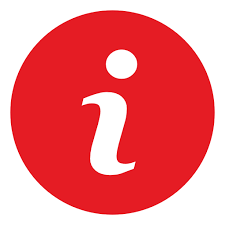 Appropriation de la nouveauté par ses destinataires
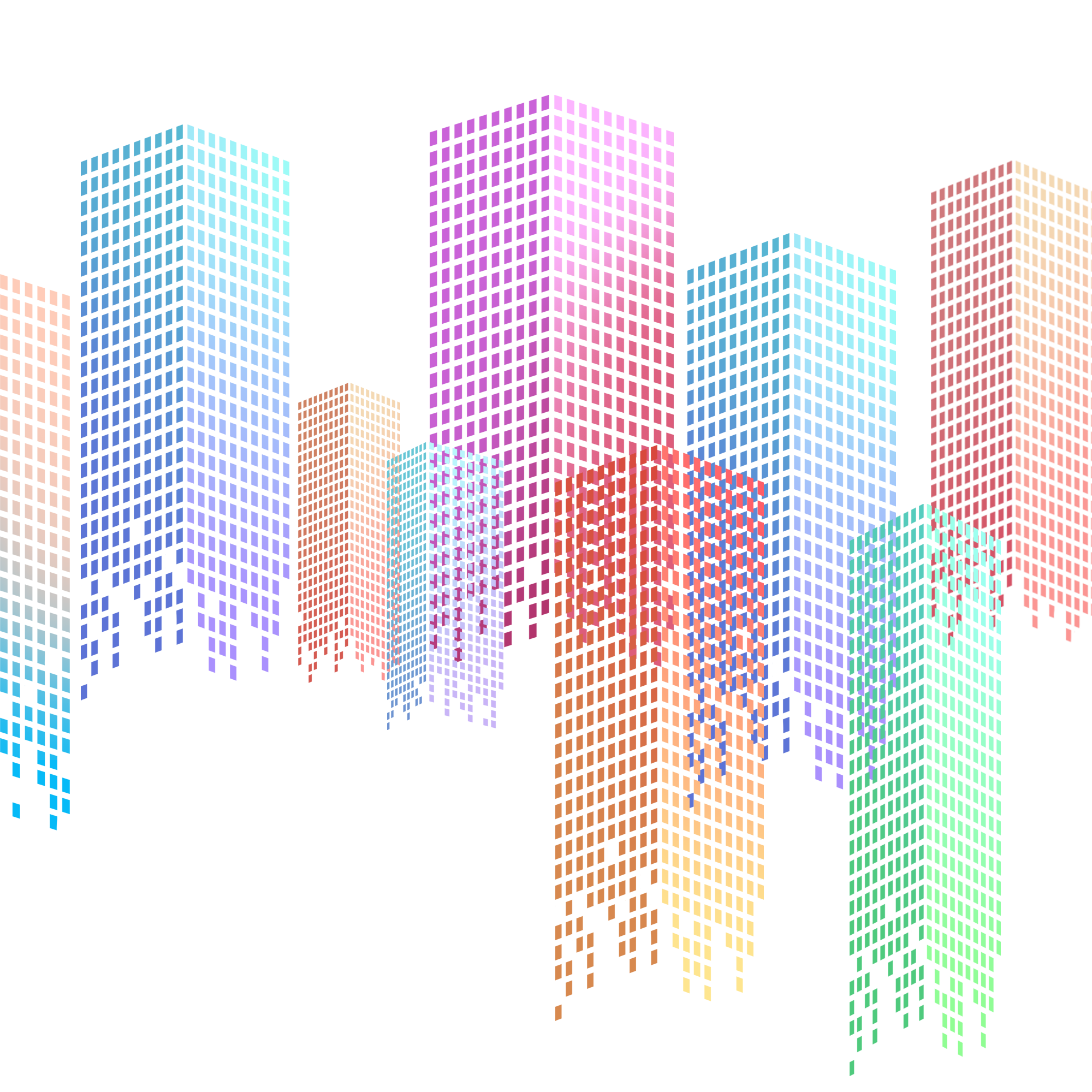 Analyse thématique
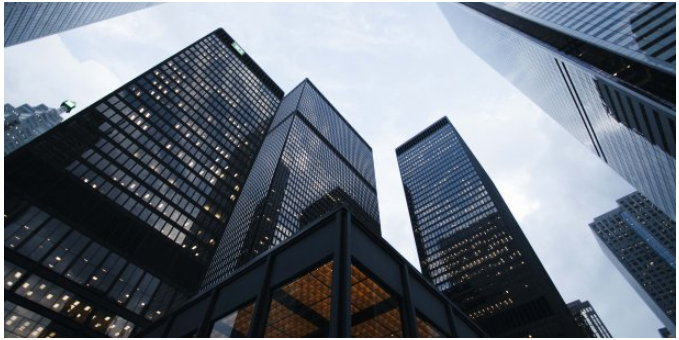 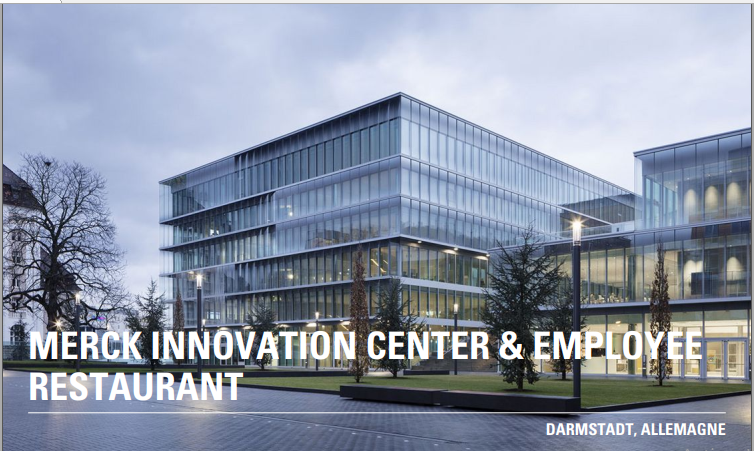 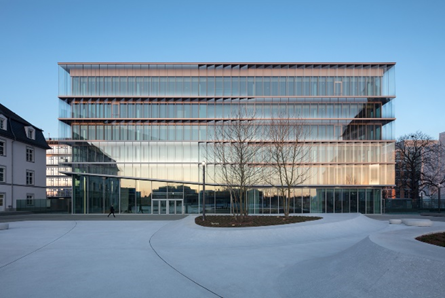 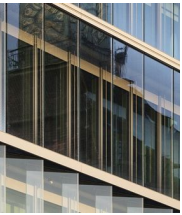 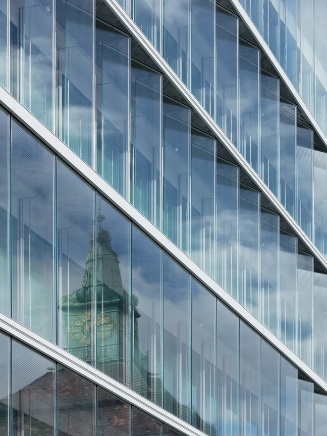 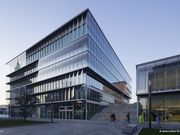 Architect: HENN
Project: Merck Innovation Center
Location: Emanuel-Merck-Platz 1 Darmstadt, Germany
Floor Area :
Innovation Center: 12,500 sqm GFA
Staff Restaurant: 9,500 sqm GFA
Construction Period: 10/2015 – 02/2018
Les façades transparentes de tous les étages et les plafonds hautement insonorisant offrent des conditions de travail idéales en termes de lumière du jour et d'acoustique. Les façades sont placées derrière des lattes extérieures ouvertes qui courent à différents anges, à leur tour donnant à l'extérieur une apparence dynamique et rendant le caractère à deux étages des espaces intérieurs lisible de l'extérieur.
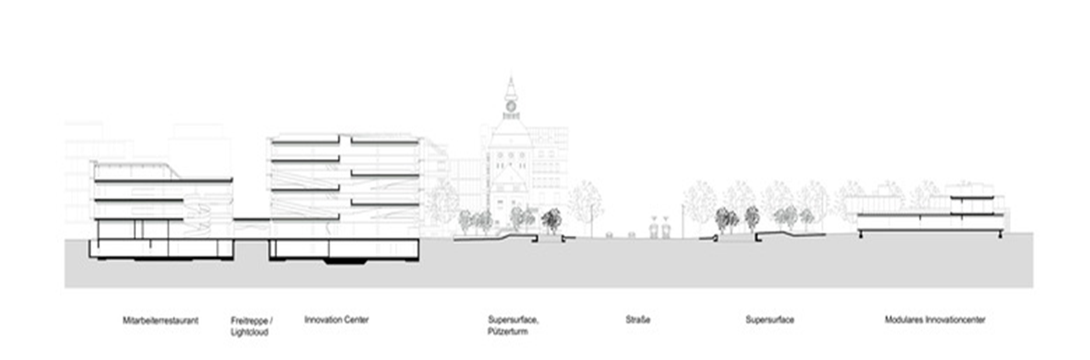 Le centre d’innovation fournit l'environnement idéal pour mettre en réseau des esprits curieux pour essayer de nouvelles choses et trouver des solutions intelligentes aux défis d'aujourd'hui. C'est à la fois un espace physique et une culture d'ouverture et d'échange entre collaborateurs, startups expérimentales, visionnaires et entreprises du monde entier.
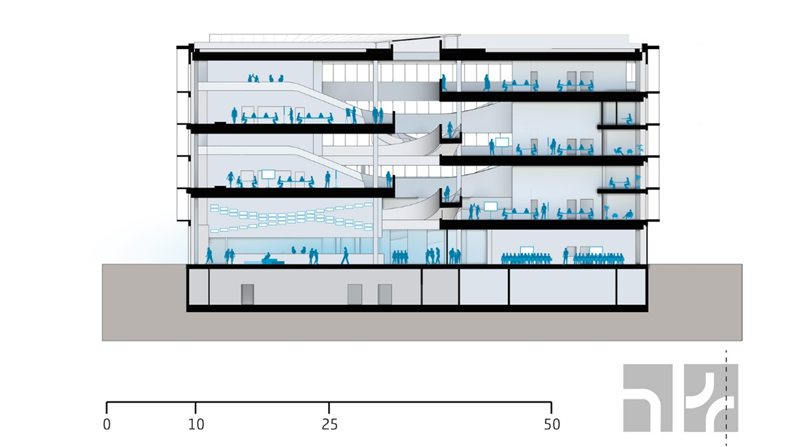 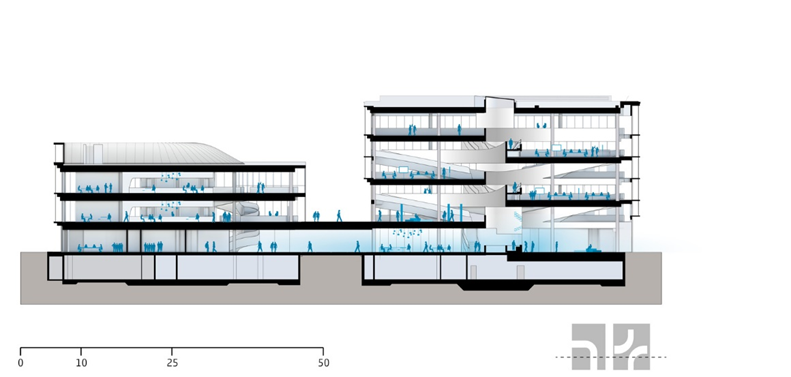 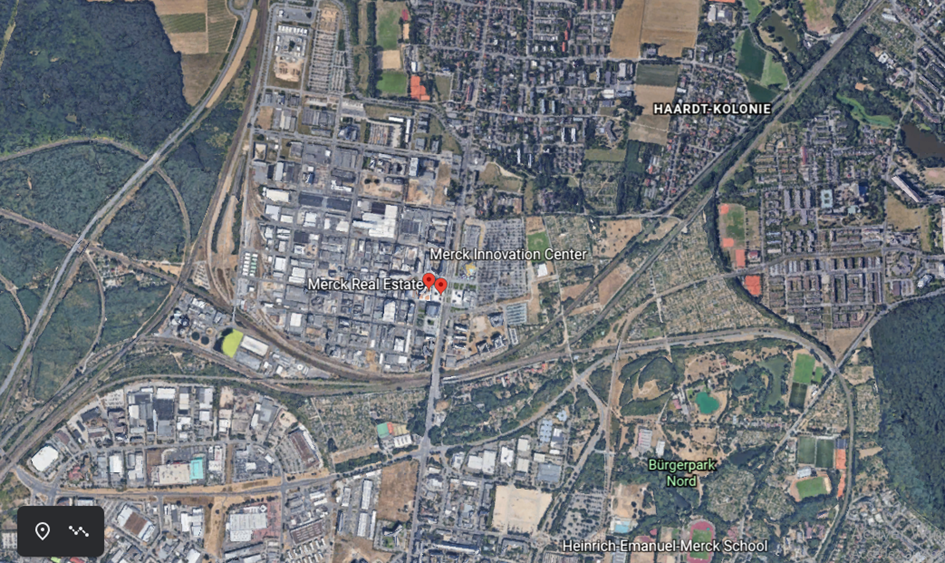 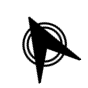 Le projet
La situation :
Merk centre d’innovation situé dans Darmstad ,Germany , créant ainsi l'espace pour une place publique - Emanuel Merck Platz. Plus précisément entre Darmstard- arheilgen a nord et Darmstad – nord a sud . Le bâtiment est en retrait face à la Frankfurter Straße, créant ainsi l'espace pour une place publique - Emanuel Merck Platz
Coupe transversale
Coupe longitudinale
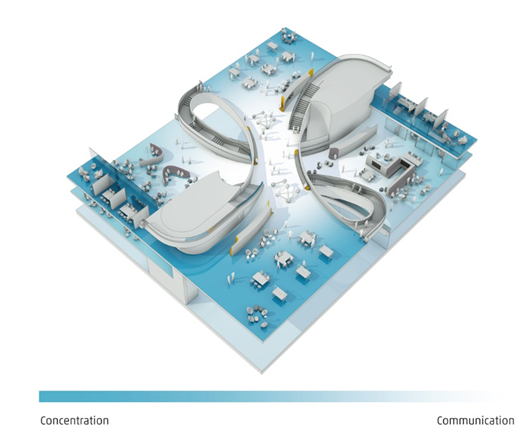 Plan de situation
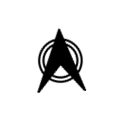 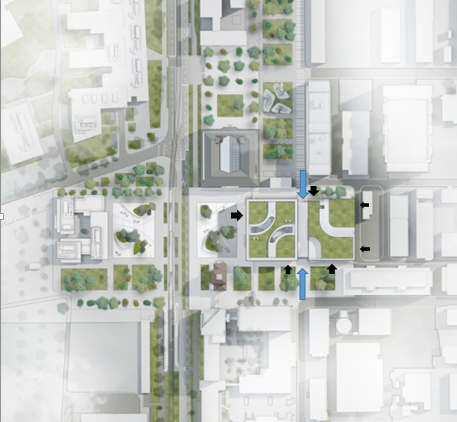 Implantation :
Le centre est en cours de construction au siège de l'entreprise, dans la même ville où il a été fondé il y a près de 350 ans. La forme orthogonale du volume architectural est dérivée du contexte des bâtiments voisins, agissant simultanément comme un contraste avec l’animation du fonctionnement interne du bâtiment.
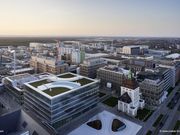 La volumétrie :
L'intérieur est caractérisé par le déploiement d'une structure spatiale à écoulement continu. Les connexions en forme de pont couvrent en diagonale l'espace entre les noyaux ovales, reliant les espaces de travail individuels les uns aux autres. Les marches, les rampes et les surfaces au sol sont en spirale vers le haut. Les itinéraires entre un groupe de travail et un autre, d'un niveau à l'autre, se font presque imperceptiblement et sans effort. Les ponts qui se croisent, qui densifient le point central du bâtiment et diminuent la hauteur spatiale de 6 mètres à 3 mètres au-dessus des postes de travail, semblent flotter.
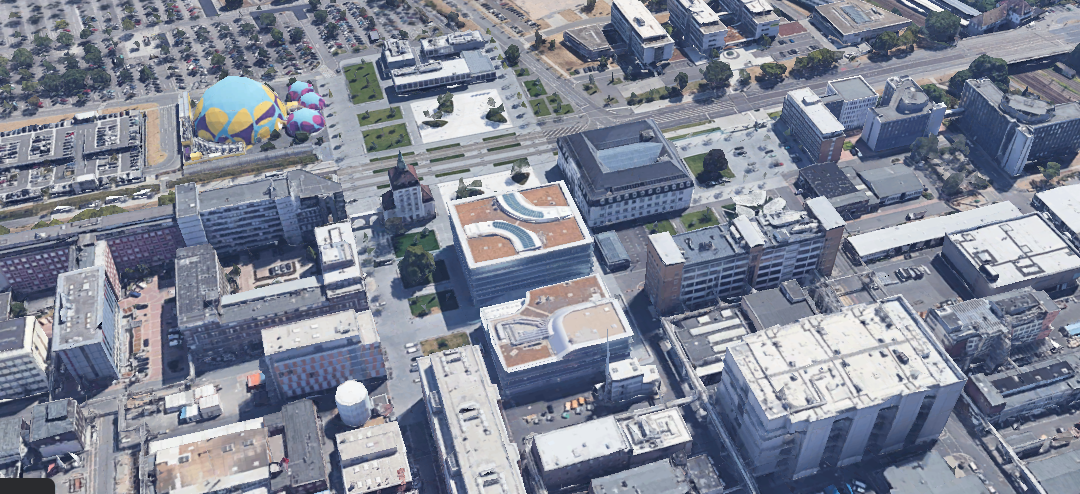 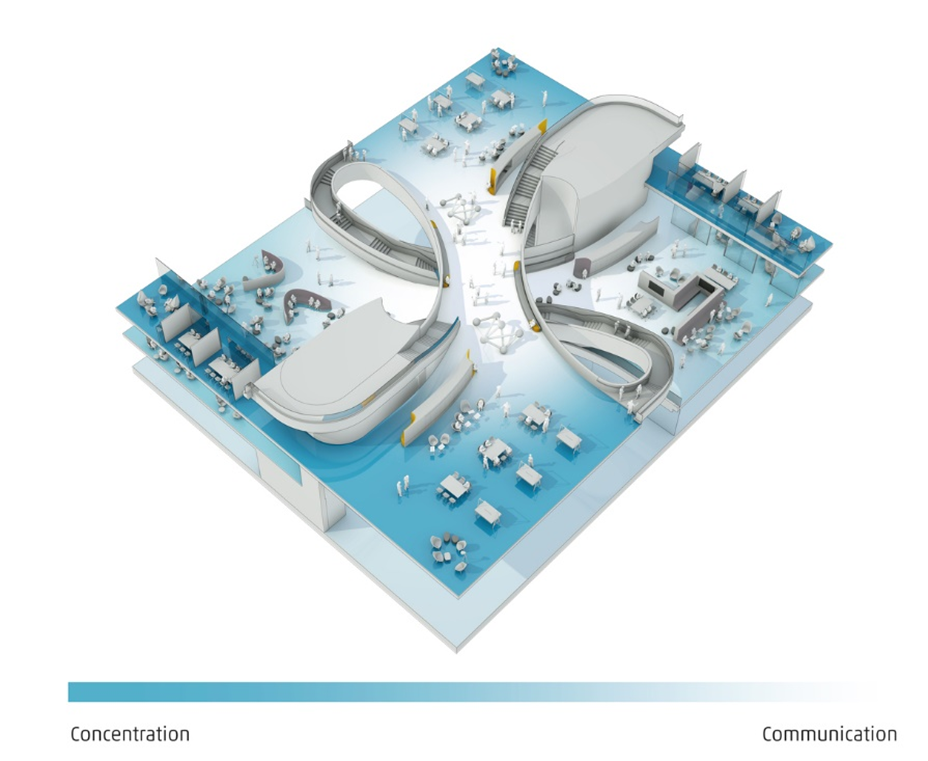 Photo de Google earth 2021
Plan de masse
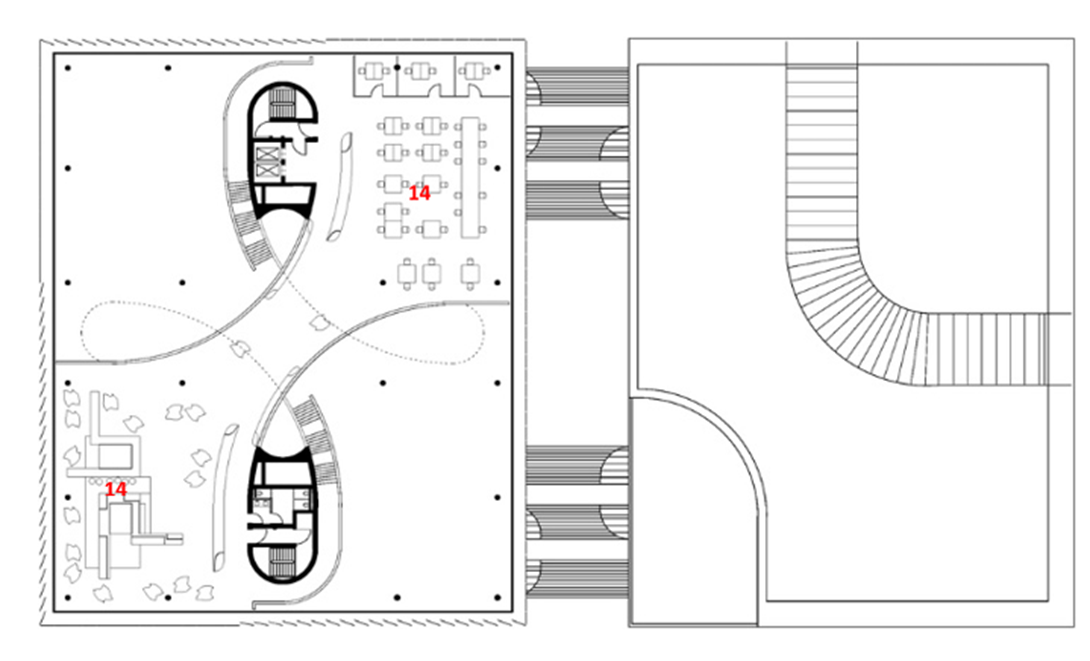 Le programme :
Chaque niveau dispose de deux zones de travail, positionnées en diagonale l'une par rapport à l'autre. Chaque espace de travail est conçu pour fournir un groupe de projet composé de personnel externe et interne, coopérant ensemble sur des innovations soit à titre temporaire, soit sur une base de projet.
La structure :
le bâtiment présente un concept architectural flexible et des espaces ouverts favorisant la collaboration et la communication entre ses employés. Le bâtiment occupe une superficie totale d'environ 50m x 50m et comprend six hors-sol niveaux (avec un niveau souterrain). les dalles de plancher sont reliées via une forme libre cages d'escalier courbes. Ces escaliers forment deux grands atriums ouverts sur toute la hauteur de la structure
Organigramme spatiale :
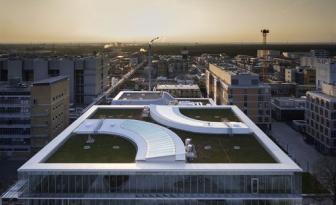 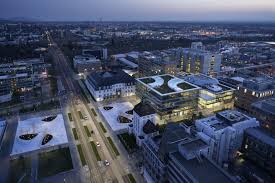 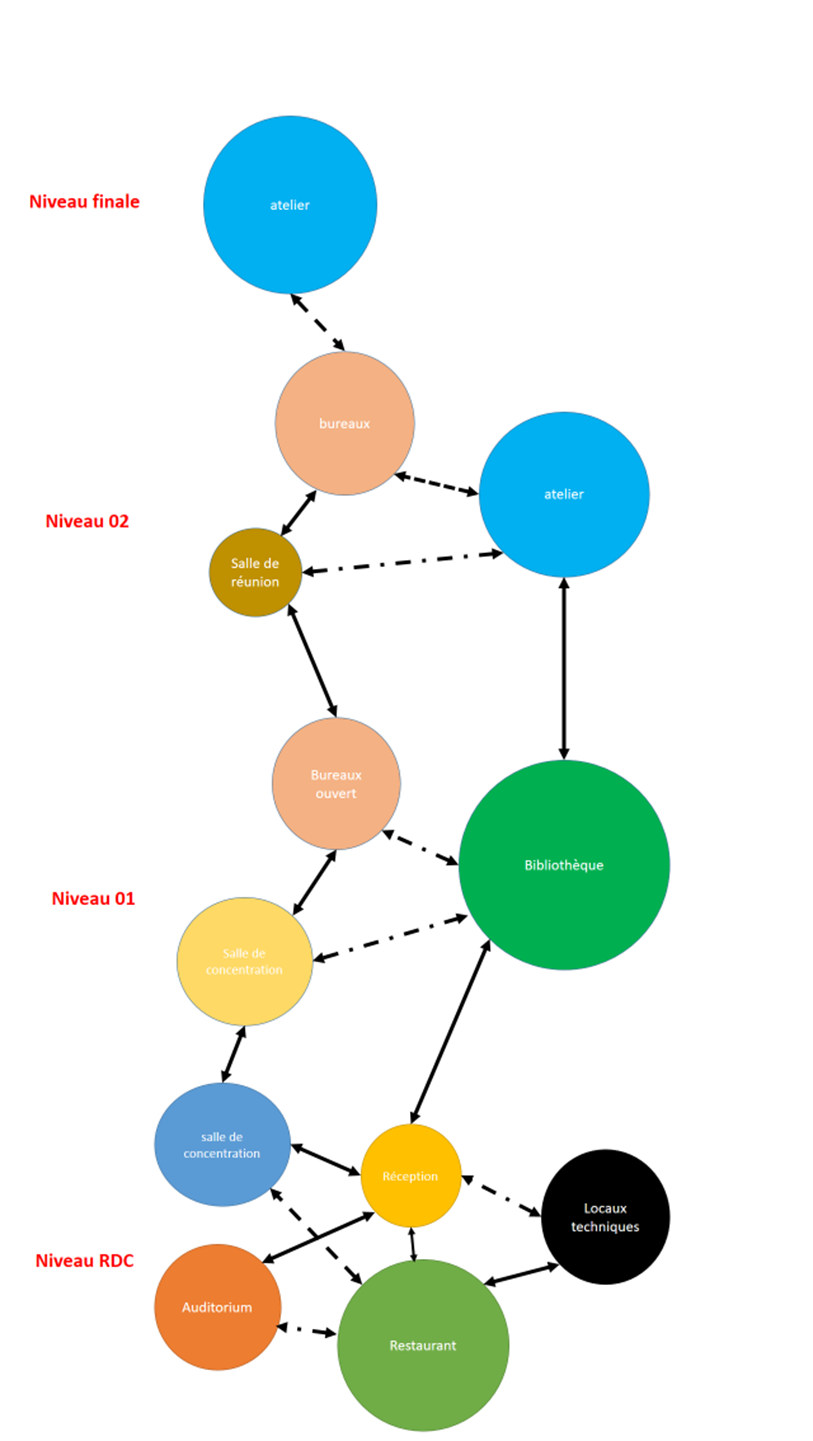 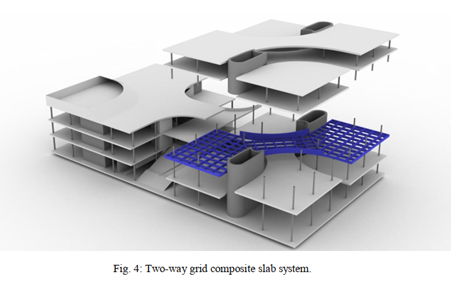 Niveau 03
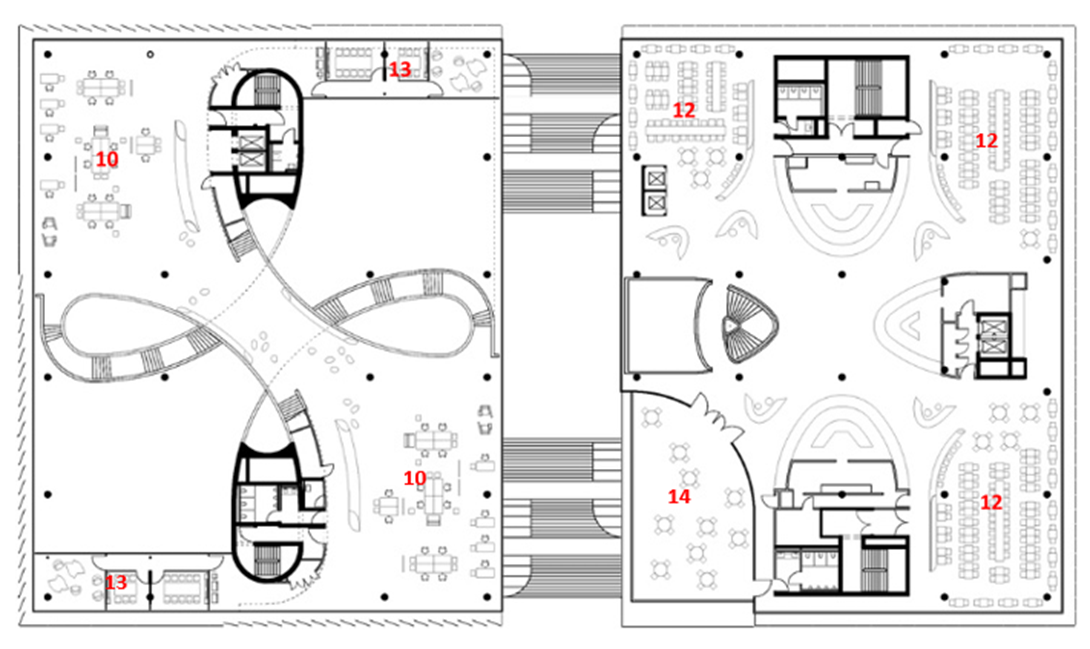 Organigramme fonctionnel :
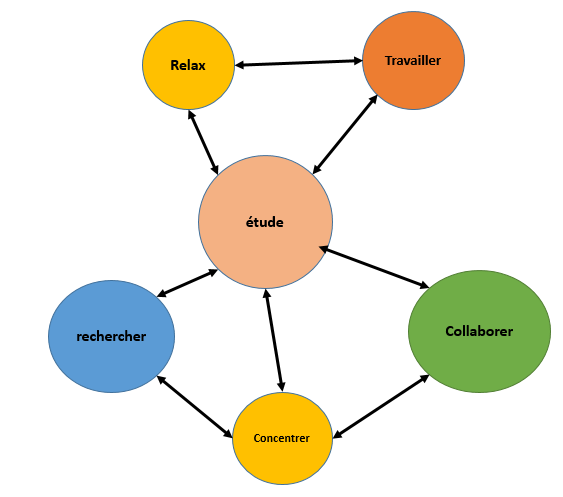 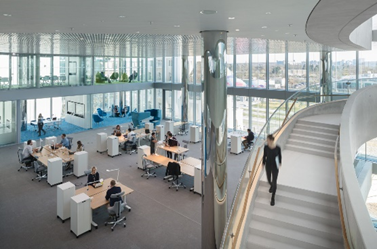 Niveau 02
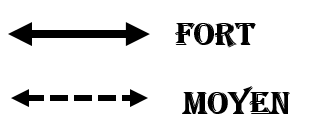 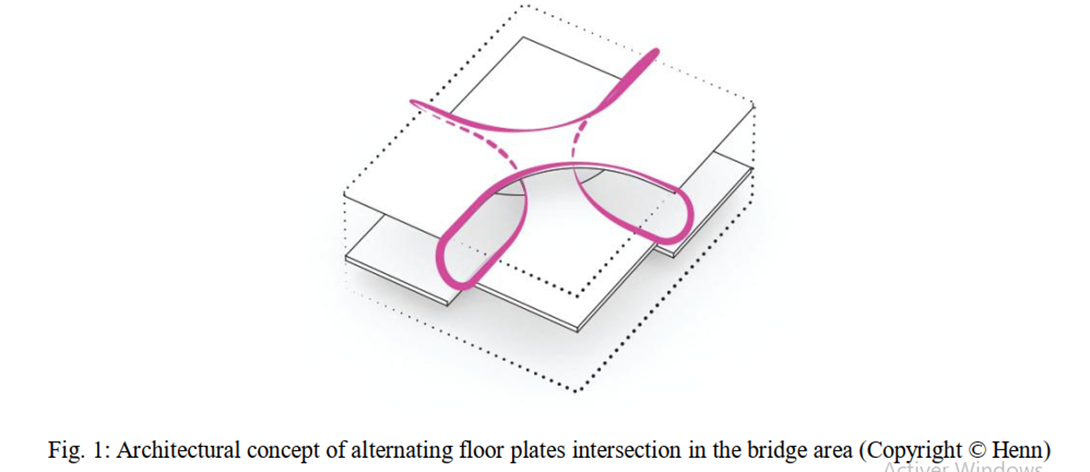 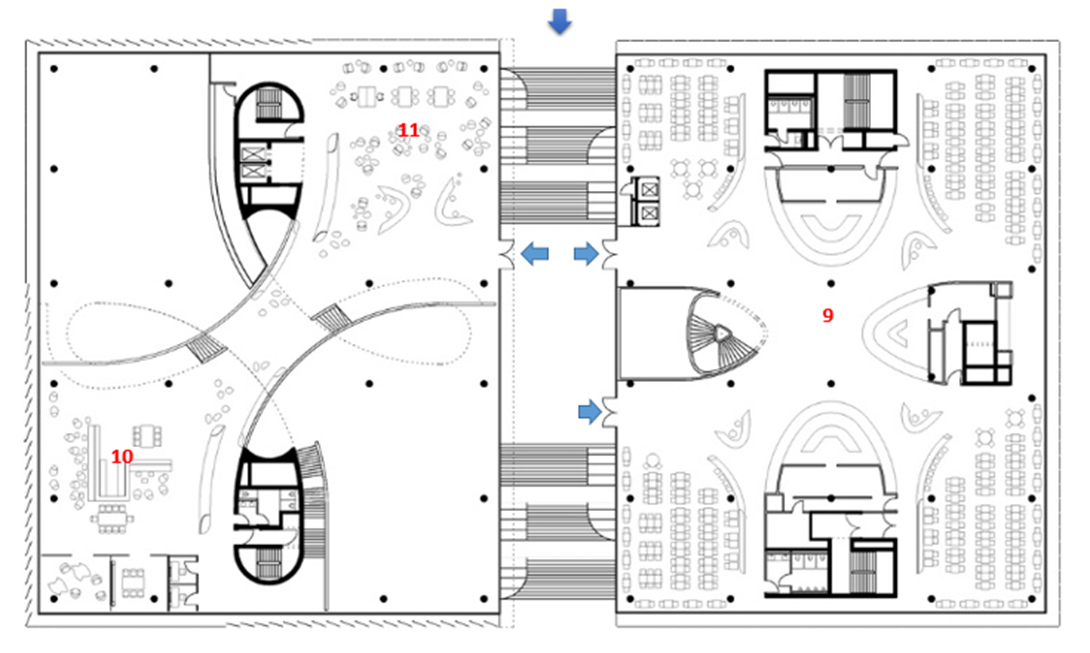 Le programme surfacique :
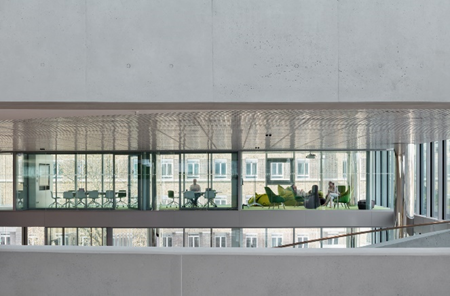 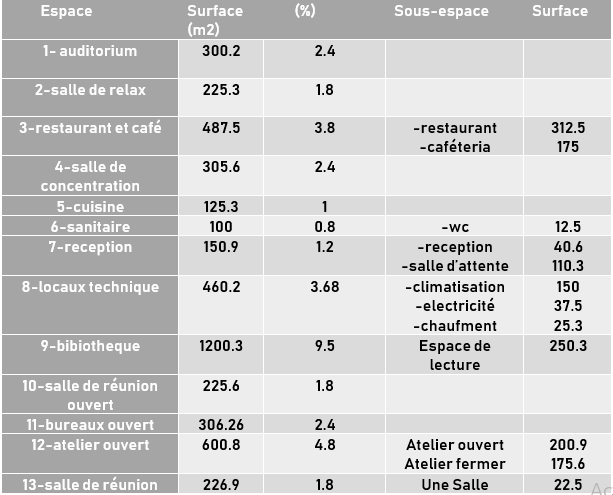 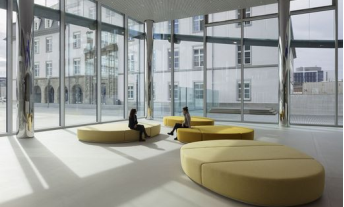 Niveau 01
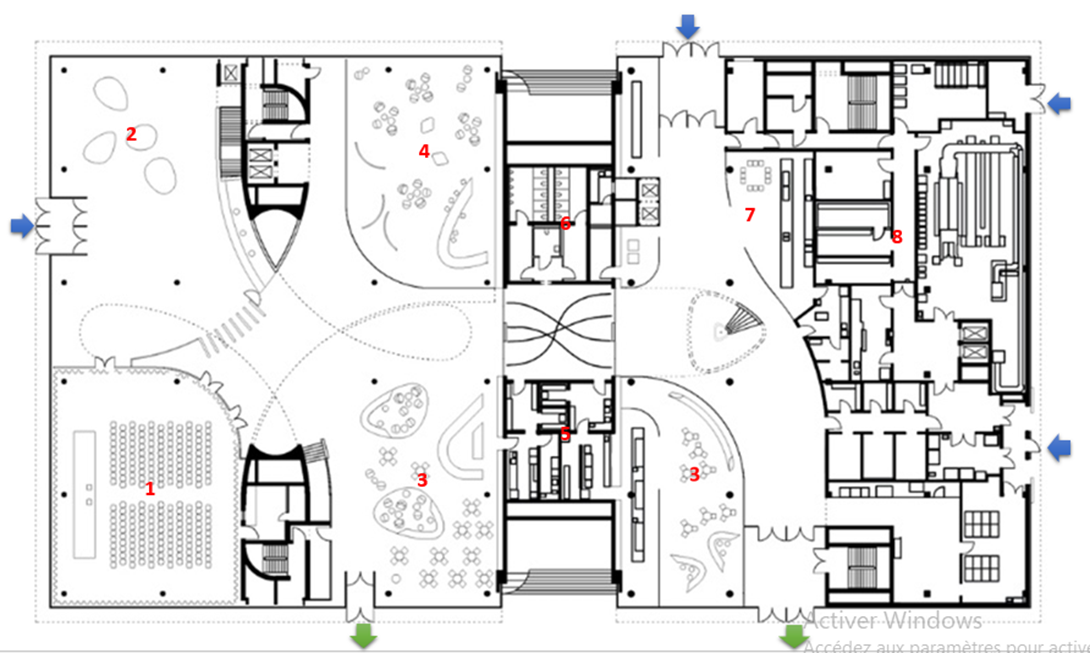 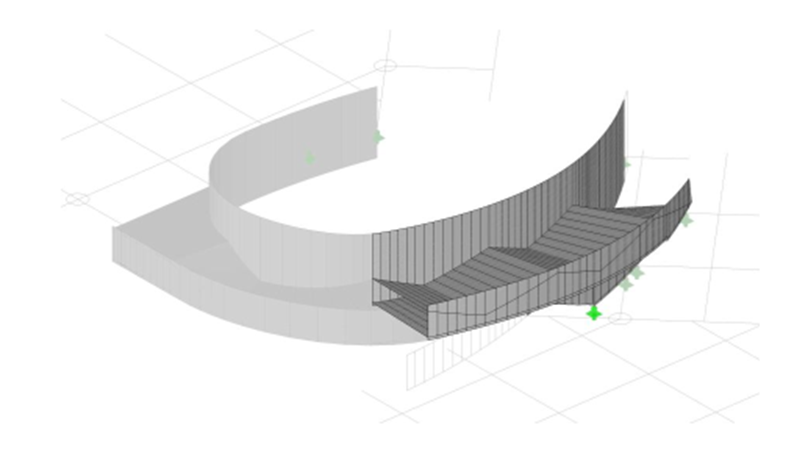 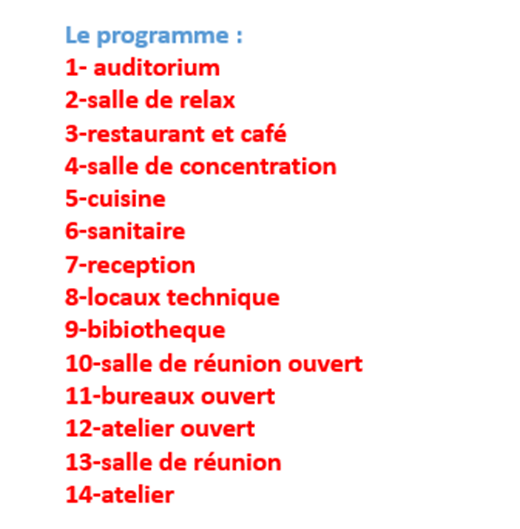 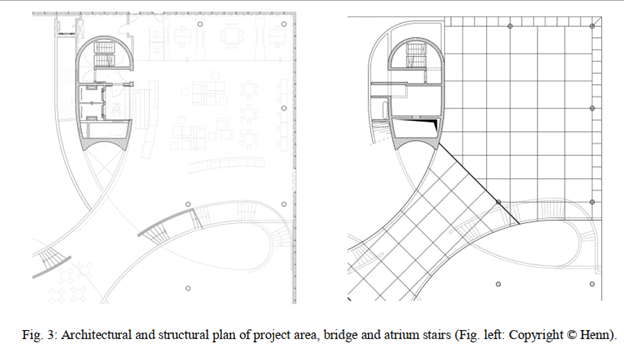 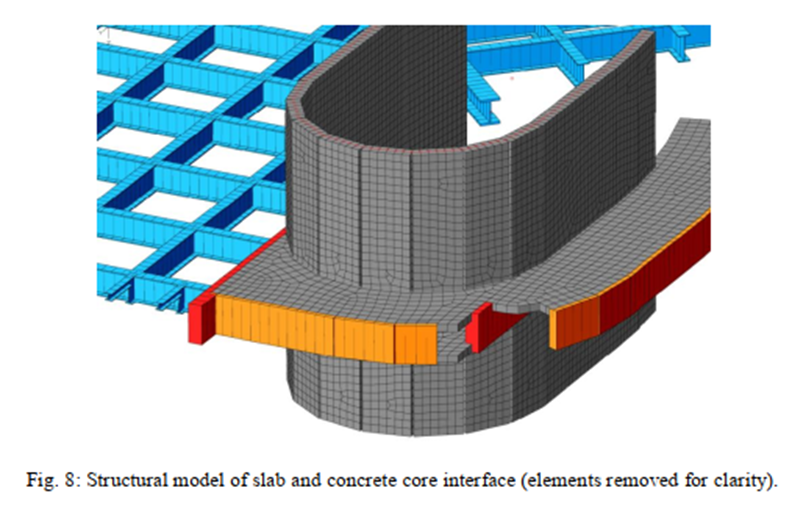 Les ambiens :
Utilisation une couleur nette blanc pour obtenir un éclairage naturel et les couleur vert et bleu dans les salle pour la créativité
Niveau RDC
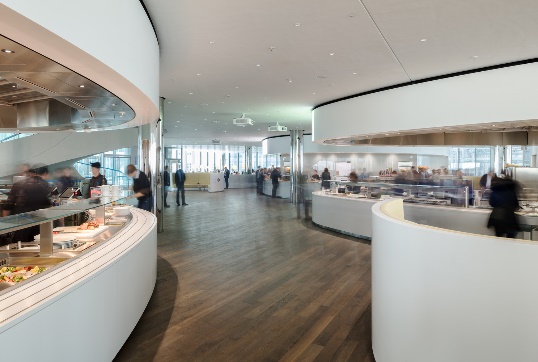 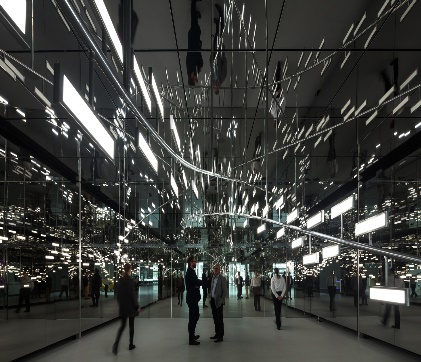 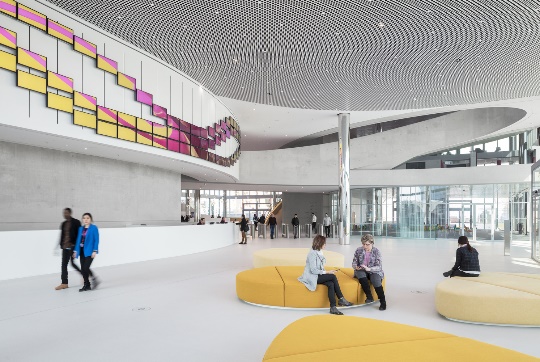 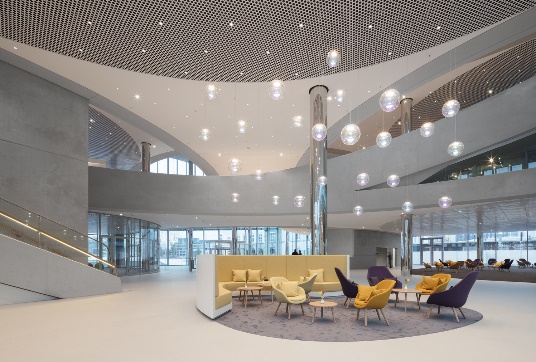 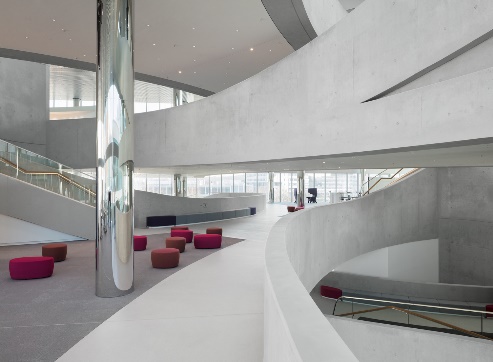 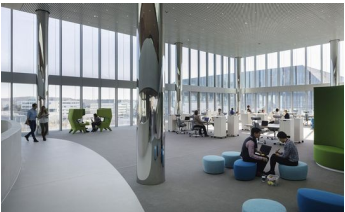 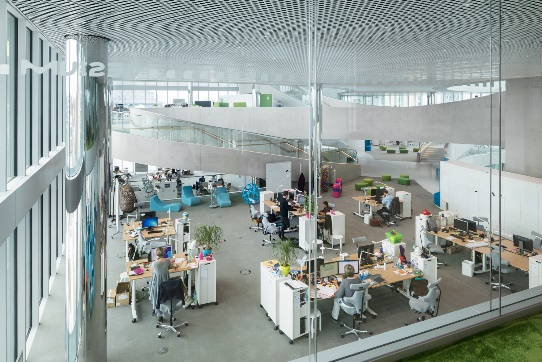 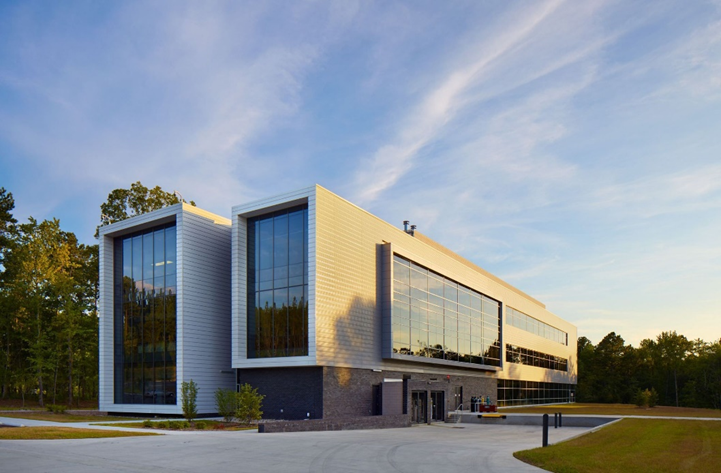 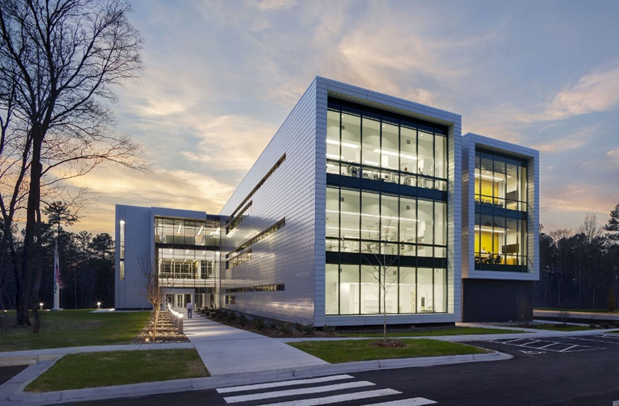 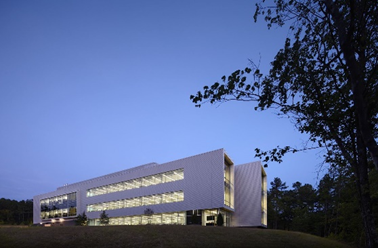 Bioprocess Innovation Center
 LABORATORY, RESEARCH CENTER
  DURHAM, UNITED STATES
Architects: Clark Nexsen
Area: 5759 m2
Year: 2016
LOCATION:6051 George Watts Hill
AWARDS :2016 AIA - State/Regional Awards
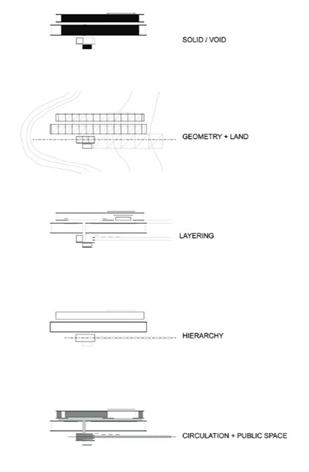 Façade moderne  transparente pour éclairage naturelle et vue panoramique ; donnant à l'extérieur une apparence dynamique
La volumétrie:
La conception s'organise le long du chemin et se compose d'une série de tubes coulissants qui flottent au-dessus du sol de la forêt tout en encadrant les vues du paysage et en reliant les occupants à la nature. La conception favorise la collaboration alors que le chemin se transforme en une passerelle collaborative à l'intérieur avec plusieurs types d'espaces de rassemblement.
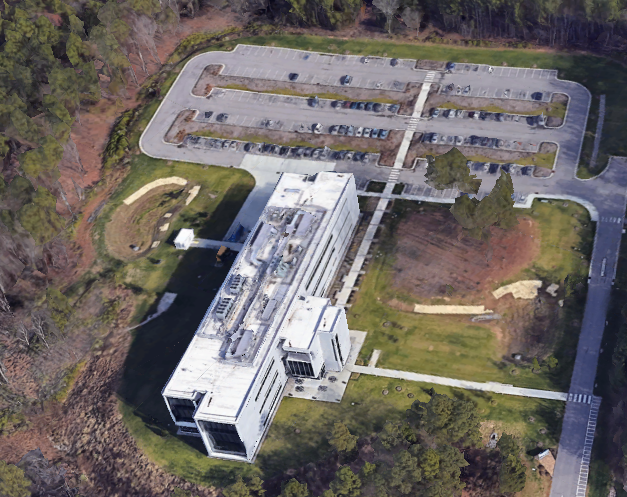 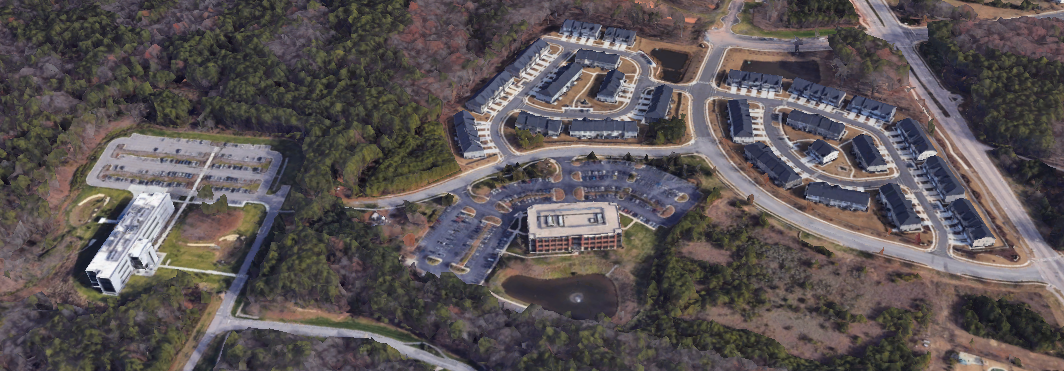 photo de Google earth 2021
Le Centre d'innovation des bioprocédés est le nouveau bureau et siège de recherche pour FUJIFILM Diosynth Technologies dans le Research Triangle Park. Le projet repense le rôle d'un bâtiment de laboratoire de recherche en tant que «foyer pour une équipe de scientifiques».
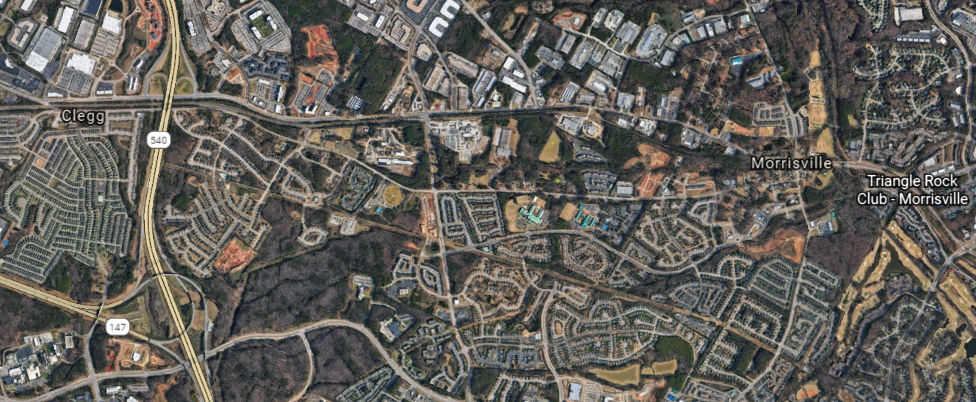 Le projet
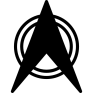 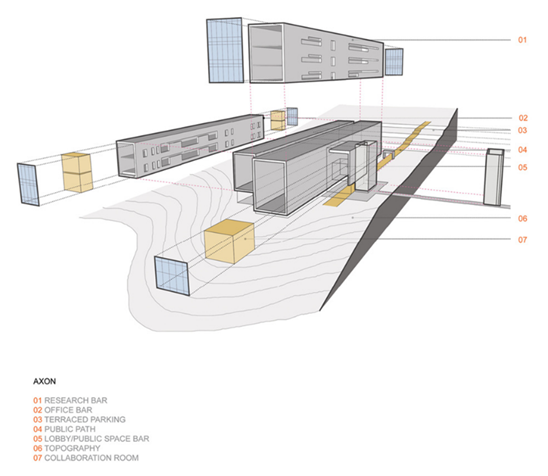 La situation :
Situé dans une forêt dense vallonnée sur une étroite péninsule de terre, le Centre d'innovation des bioprocédés répond à la riche topographie en tissant ensemble bâtiment et paysage.
Plan de situation
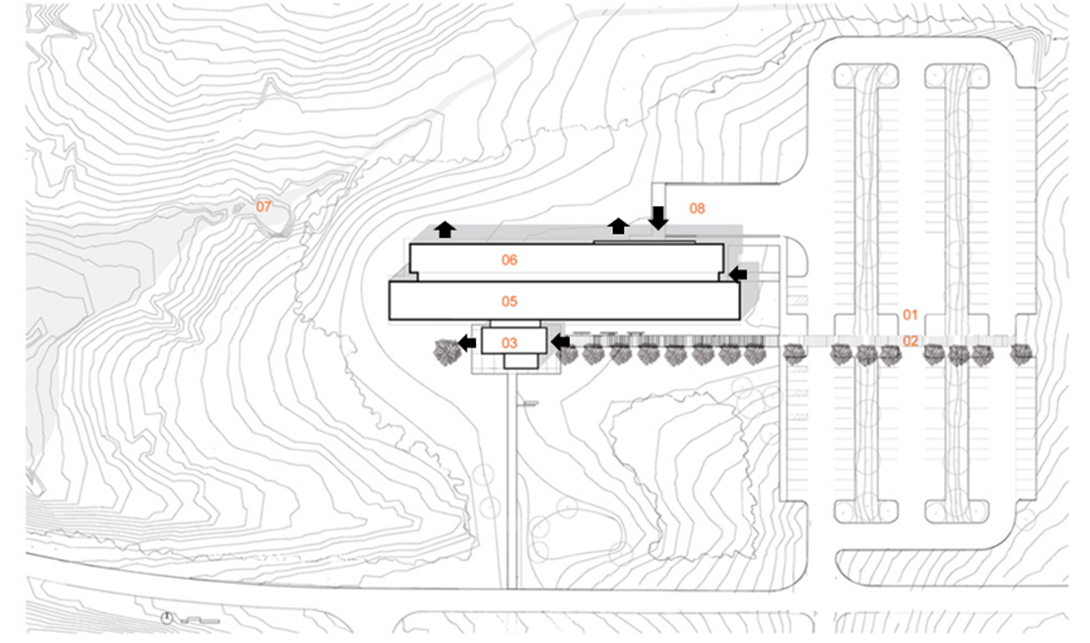 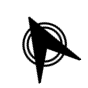 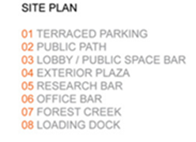 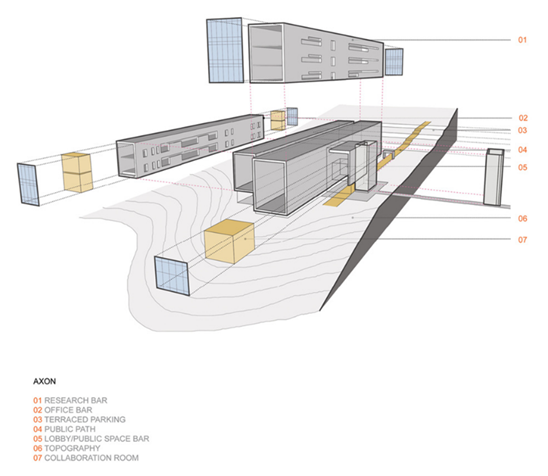 Parking :146p
La conception répond au paysage existant pour développer une composition qui engage activement et unit les formes construites à la nature. Une étroite péninsule de terre formée par deux petits ruisseaux a permis d'orienter le bâtiment le long de l'épine est-ouest de la péninsule car il repose sur une pente relativement plate et peut tirer parti de l'orientation sud.
Plan de masse
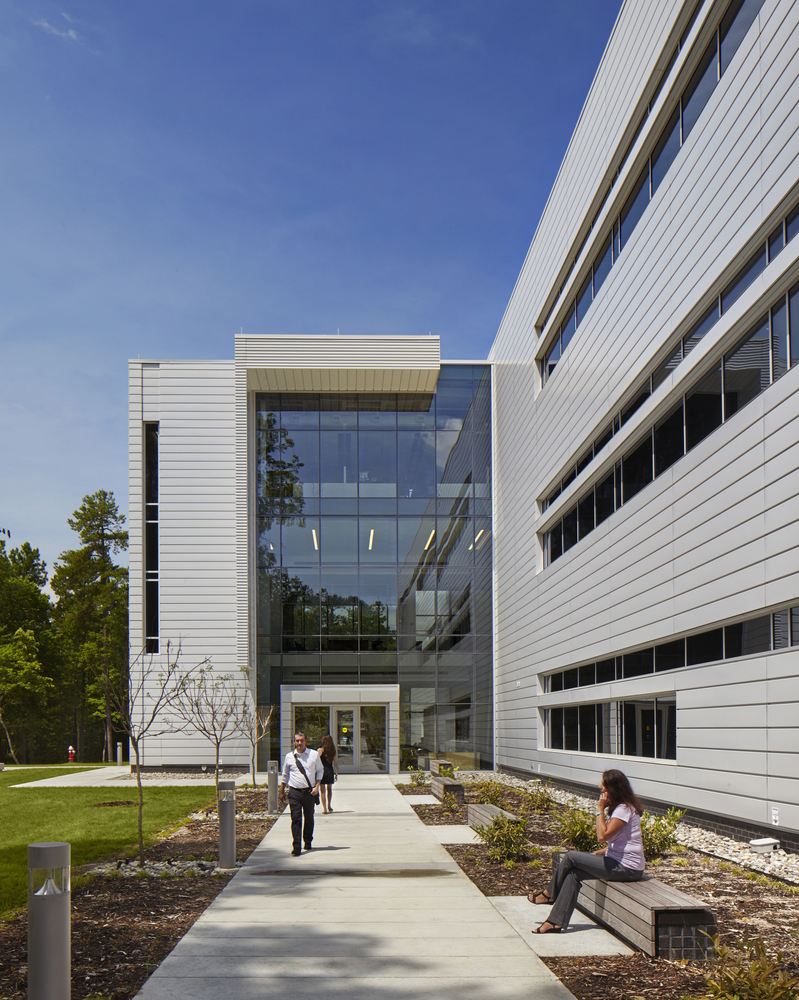 Le programme :
La forme est également une expression claire du programme du bâtiment organisé en trois bars principaux: un bar de laboratoire, un bar administratif et un bar d'espace public. Ces trois formes ainsi que les plans et volumes internes se chevauchent et se prolongent les uns les autres évoquant les qualités de transparence de la forêt. Chacune des barres est revêtue d'une peau unique qui est tranchée et sculptée aux extrémités pour créer des espaces de recherche et de collaboration.
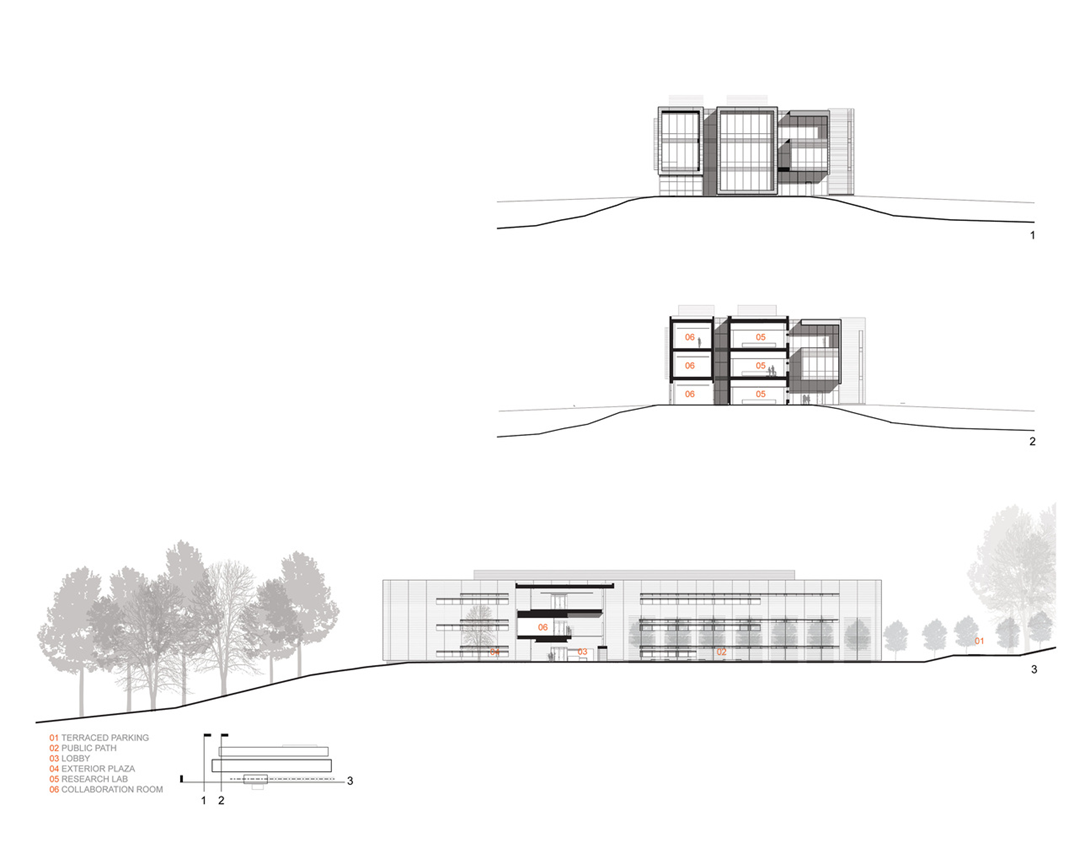 Les coupes
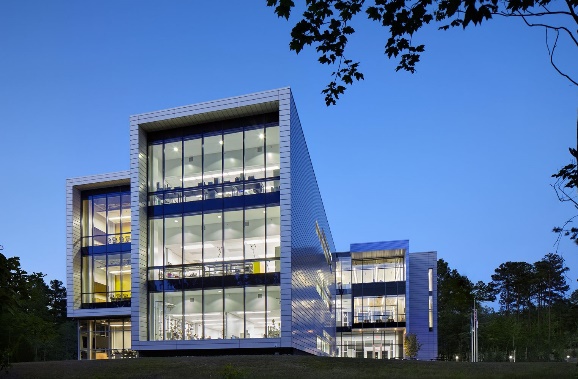 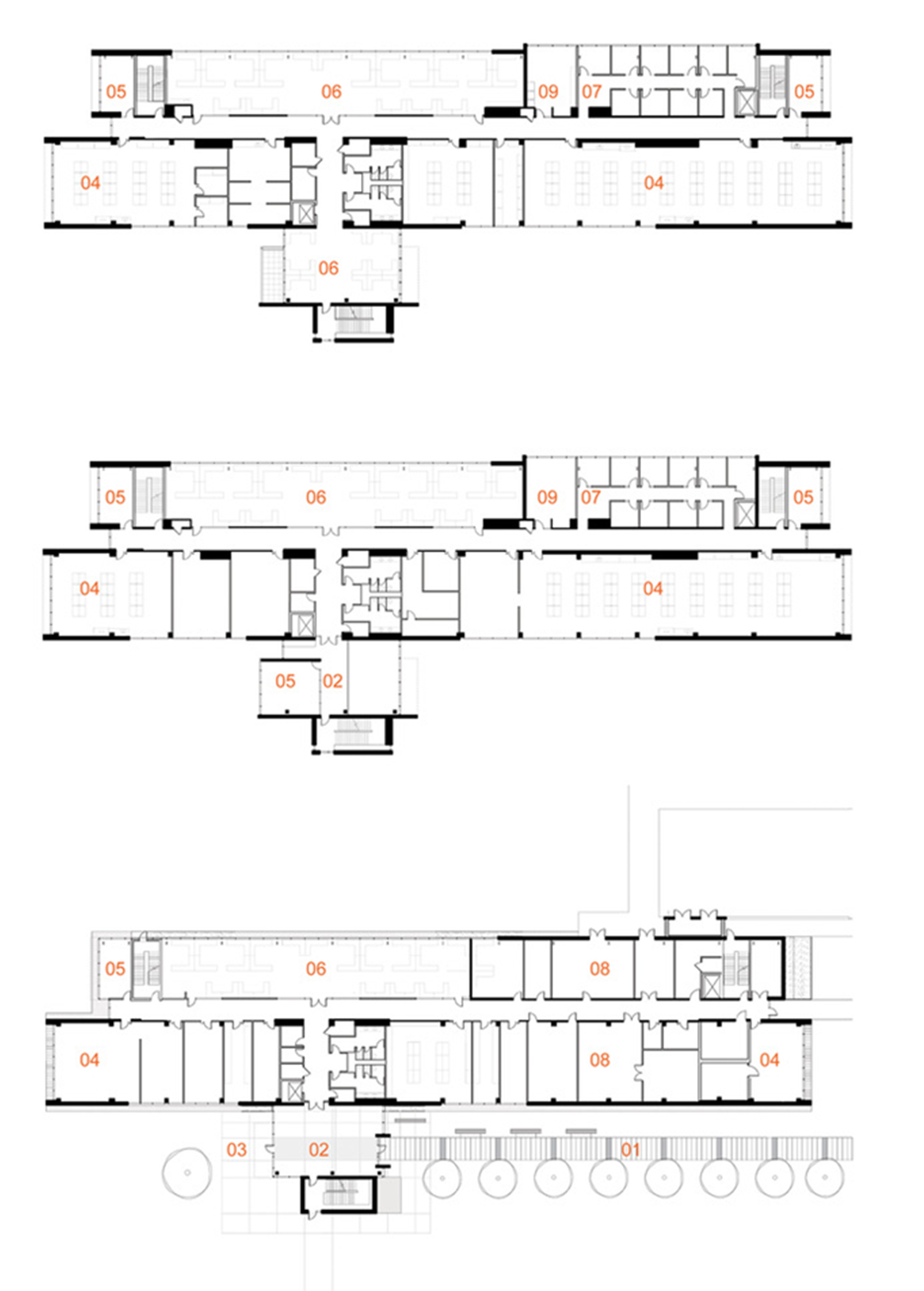 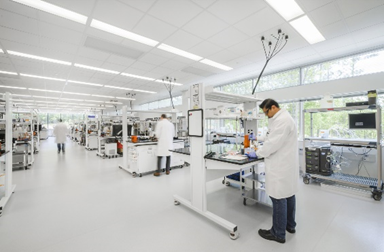 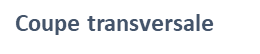 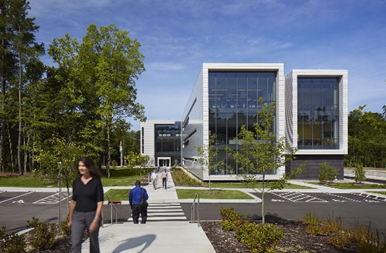 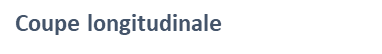 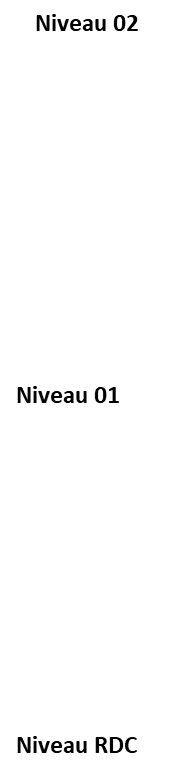 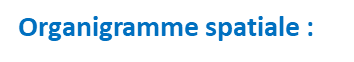 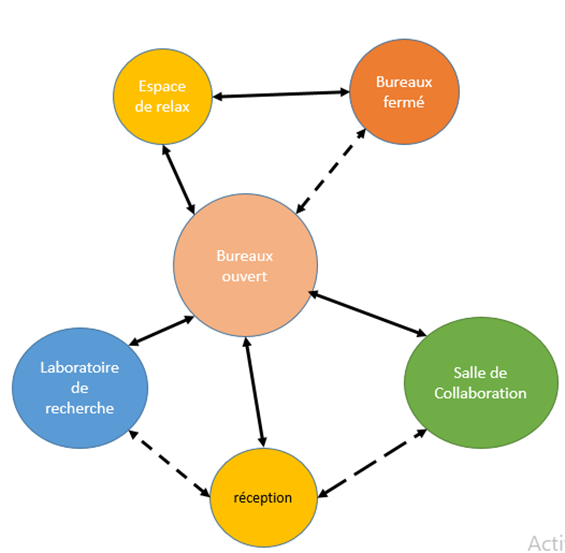 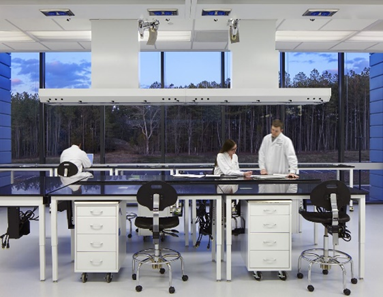 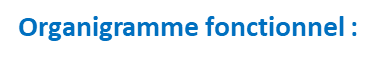 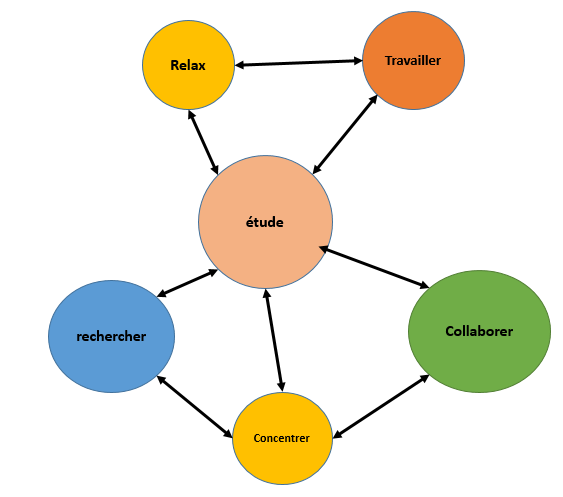 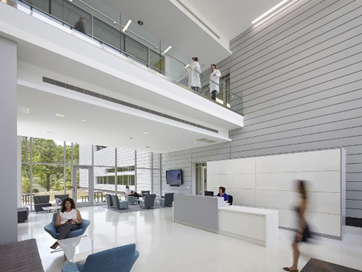 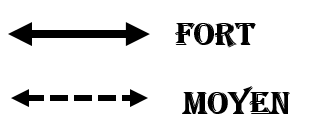 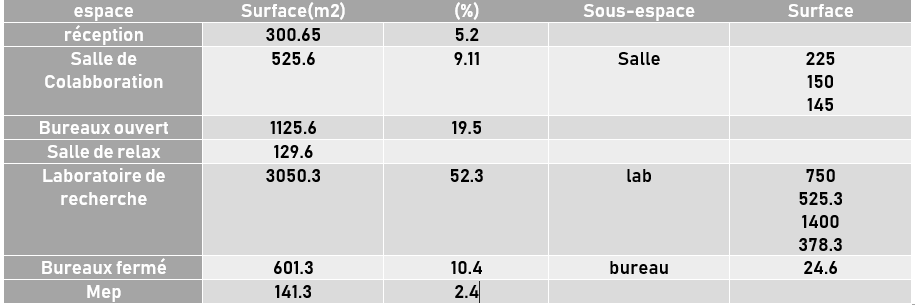 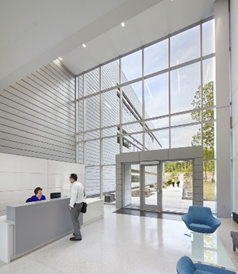 2,2
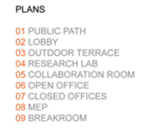 Le projet repense le rôle d'un bâtiment de laboratoire de recherche en tant que «foyer pour une équipe de scientifiques».
Les ambiances :
Utilisation couleur clair blanc pour obtenir des espaces éclairés et la dépendante sur lumière naturelle
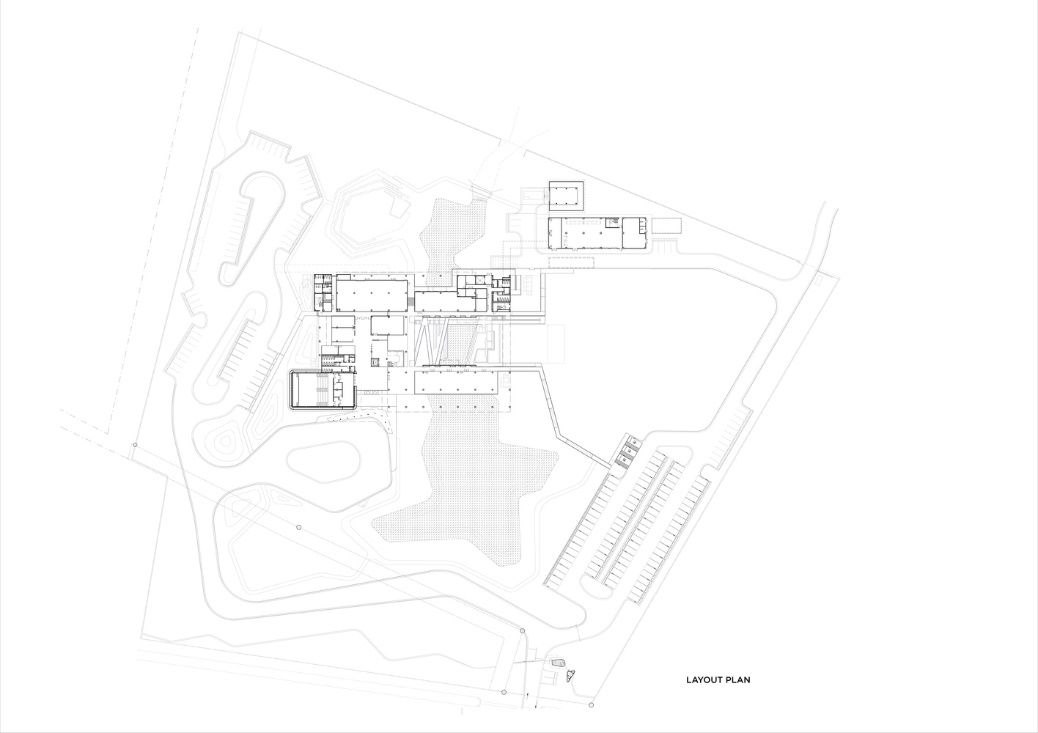 Centre d'innovation IRPC
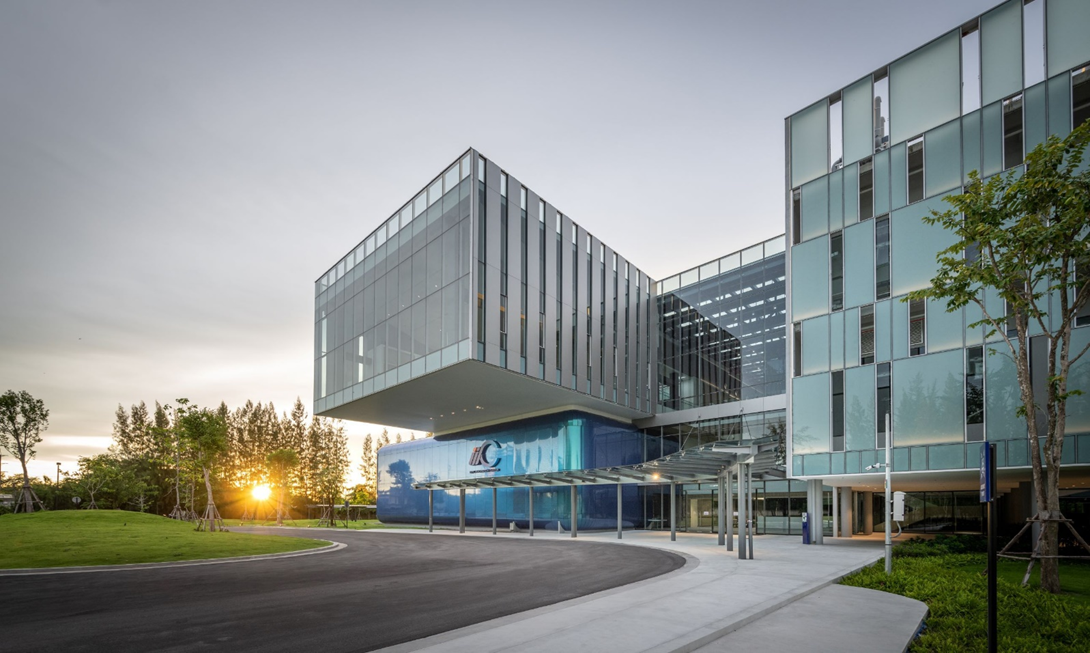 Bangkok , Thaïlande
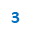 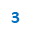 3
2
1
Prize :Honorable Mention in Architectural Design / Institutional Architecture
Firm Location: Bangkok , Thailand
Project location:Choeng Noen, Rayong, Thailand
Company: ARCHITECTS 49
Surface :86399,83 m2
Year : 2020
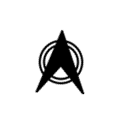 Le complexe pétrochimique de la raffinerie intégrée est un centre d'innovation pétrochimique pionnier, ce qui en fait le premier complexe pétrochimique entièrement intégré en Asie du Sud-Est et assure sa position de leader dans l'industrie pétrochimique thaïlandaise. Le concept était de créer un environnement propice à la recherche et ouvert aux visiteurs dans le but de promouvoir une meilleure compréhension de l'industrie.
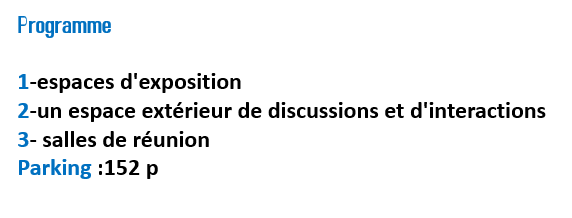 Plan d’assemblage
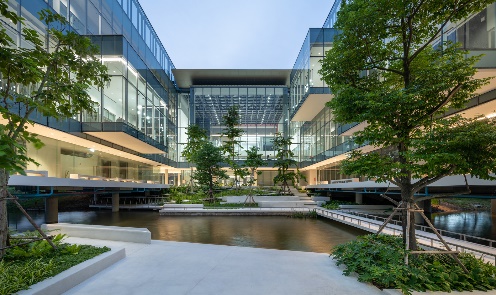 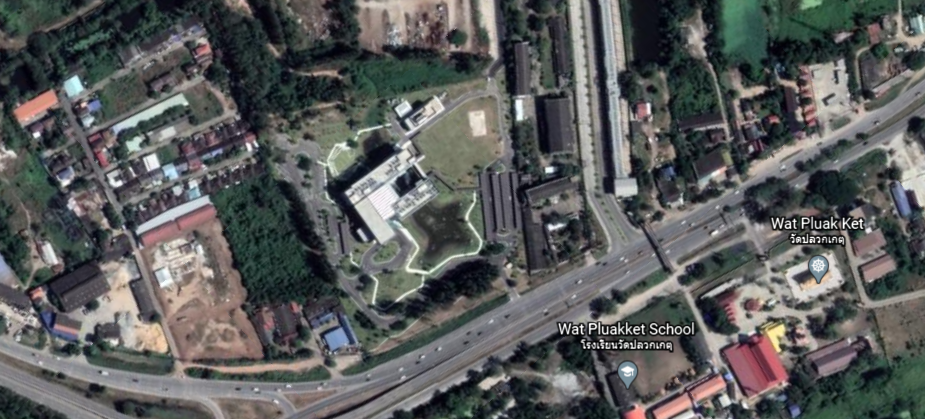 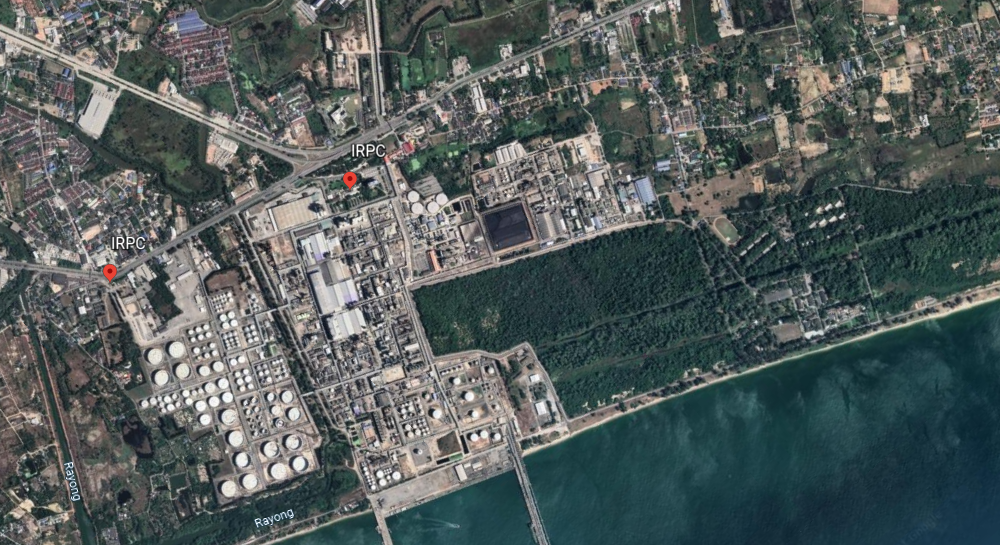 Le projet
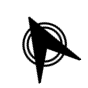 La façade double peau, avec alternance de verre dépoli et d'ouvertures, offre à la fois une protection thermique ainsi que des vues et de la lumière de l'extérieur. En même temps, il offre aux visiteurs un aperçu du fonctionnement des laboratoires. Conformément à l'intention de favoriser l'interaction, les allées et les espaces communs ont des façades en verre, créant une atmosphère légère et ouverte.
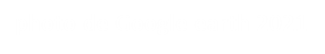 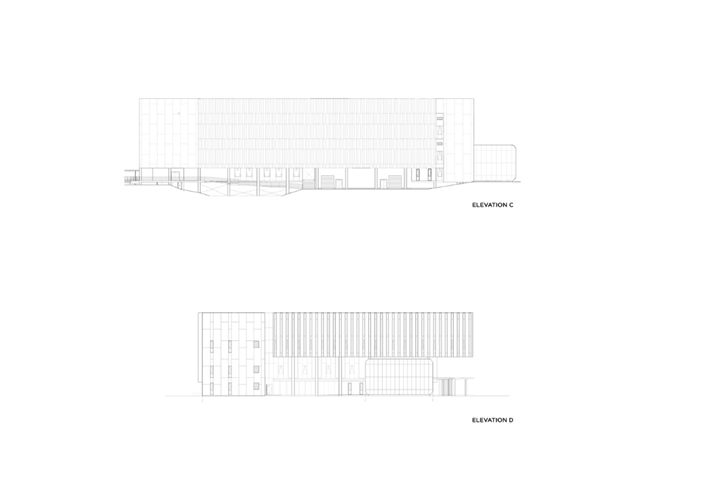 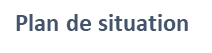 Façade C
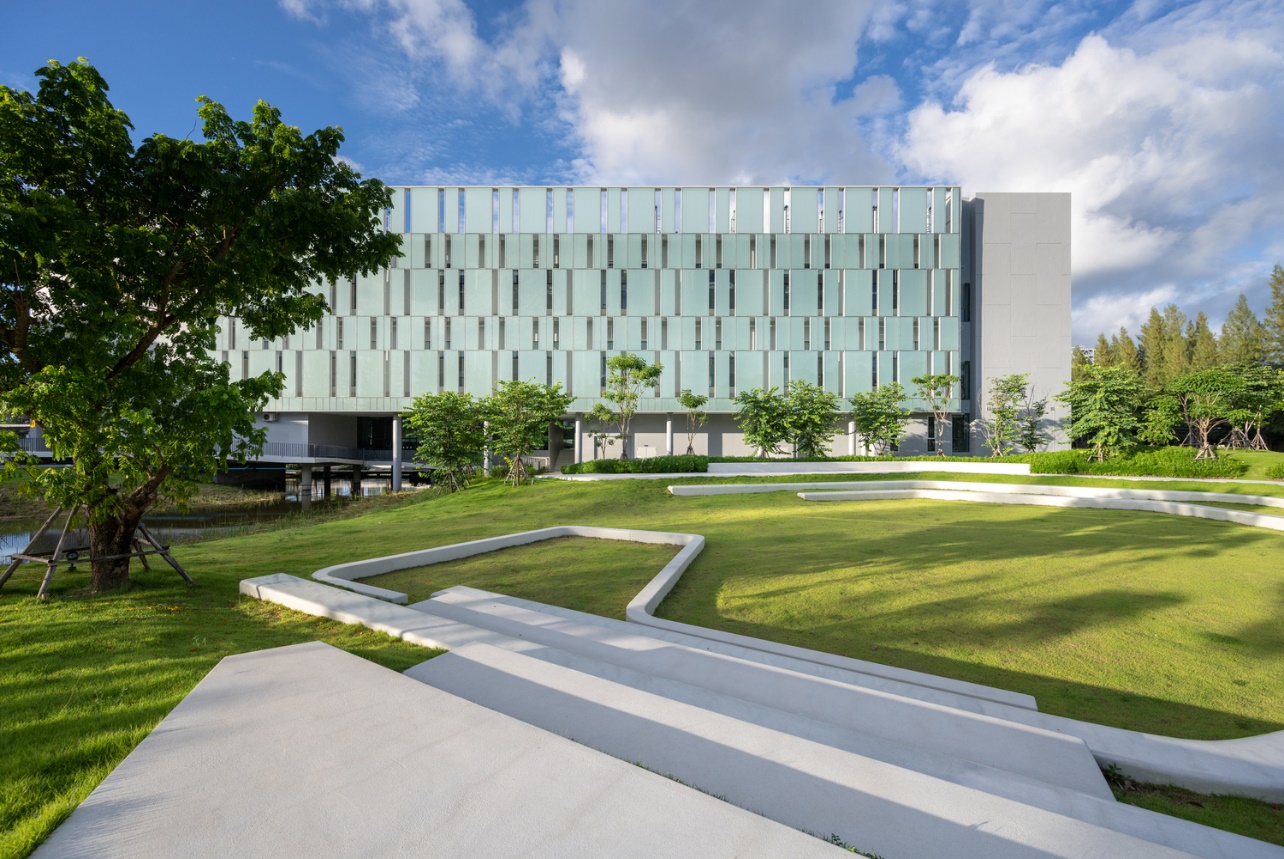 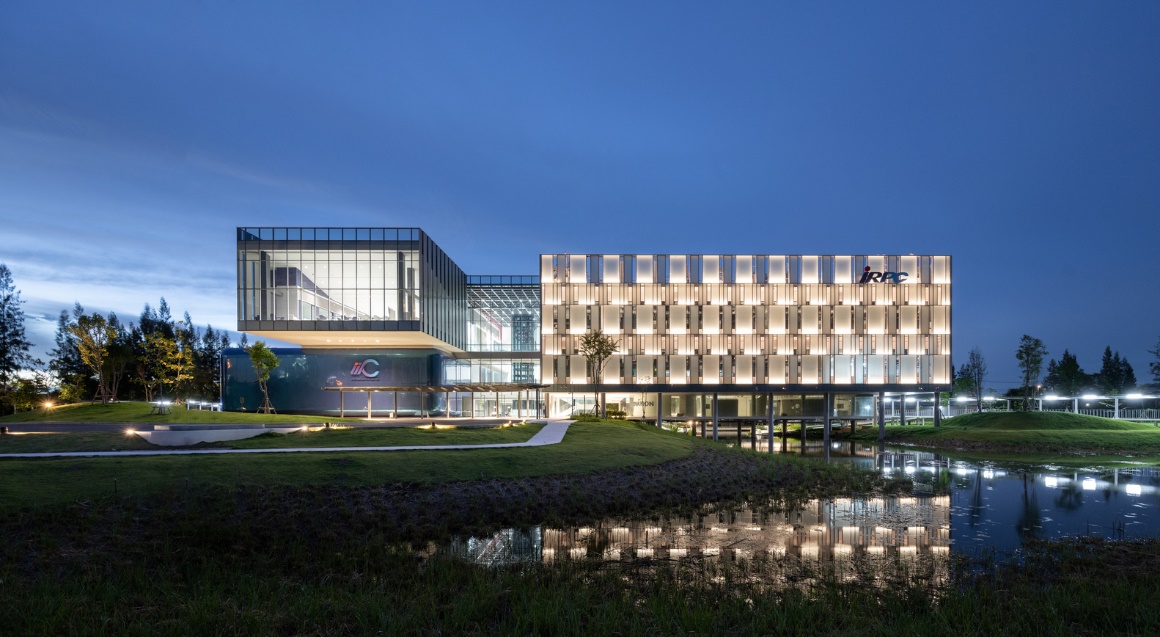 Façade D
Quelques Photos de la processus de construction
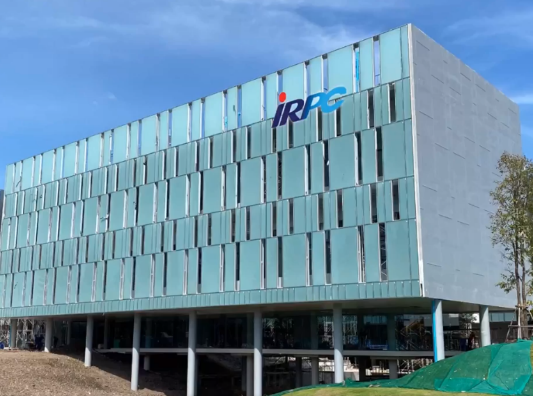 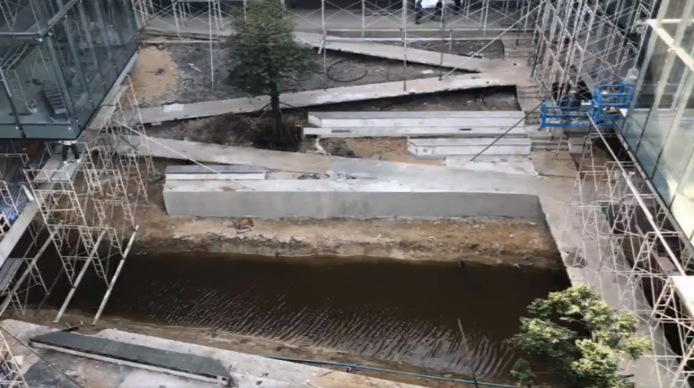 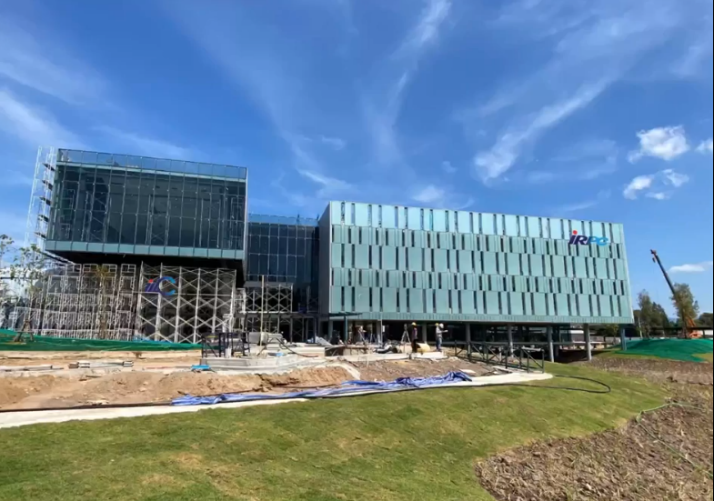 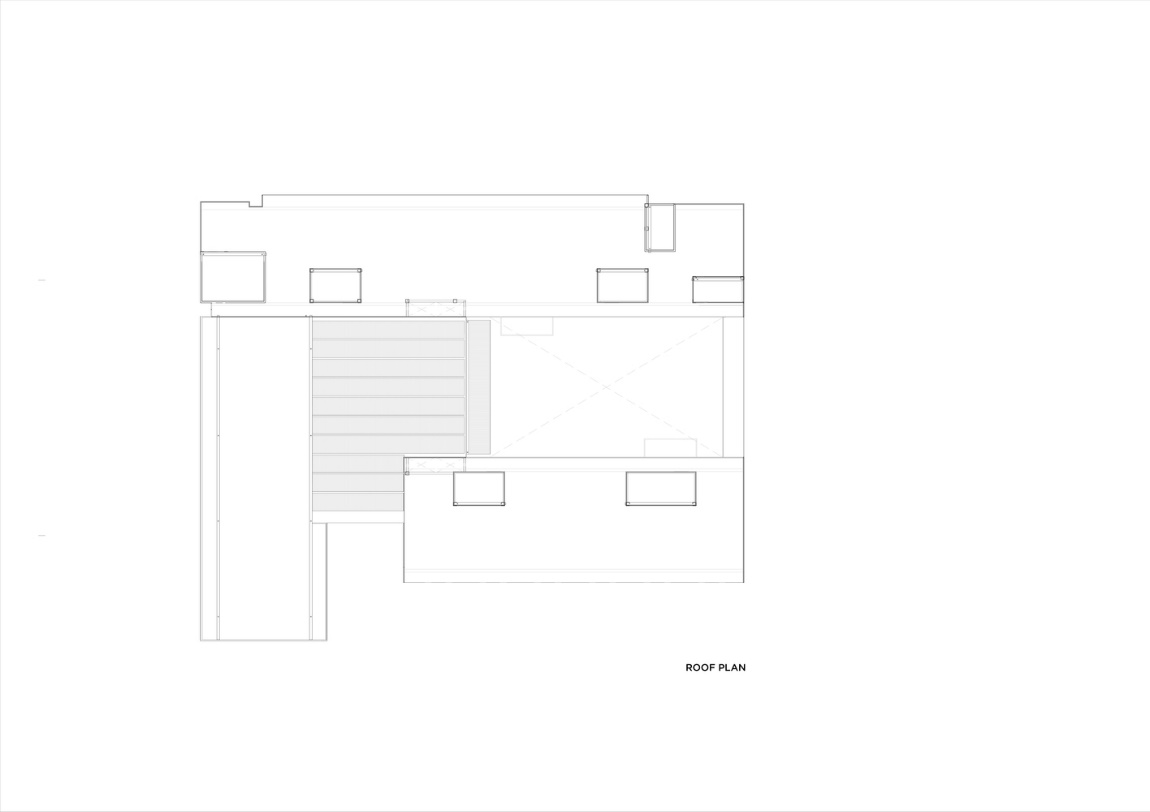 Le complexe en forme de U, avec un espace central reliant les deux ailes de recherche, réduit la distance de marche entre les deux bâtiments et offre un espace de discussions et d'interactions impromptues. Les laboratoires sont orientés sur un axe est-ouest pour minimiser la quantité de lumière solaire pénétrant dans le bâtiment, tandis que la profondeur de 15 mètres permet une lumière naturelle suffisante dans les espaces intérieurs.
La structure à longue portée soutient l'utilisation de l'espace et permet de former un pont reliant les deux ailes de recherche. Ce pont sert également à dissimuler les systèmes mécaniques et électriques qui circulent entre les deux bâtiments.
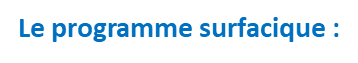 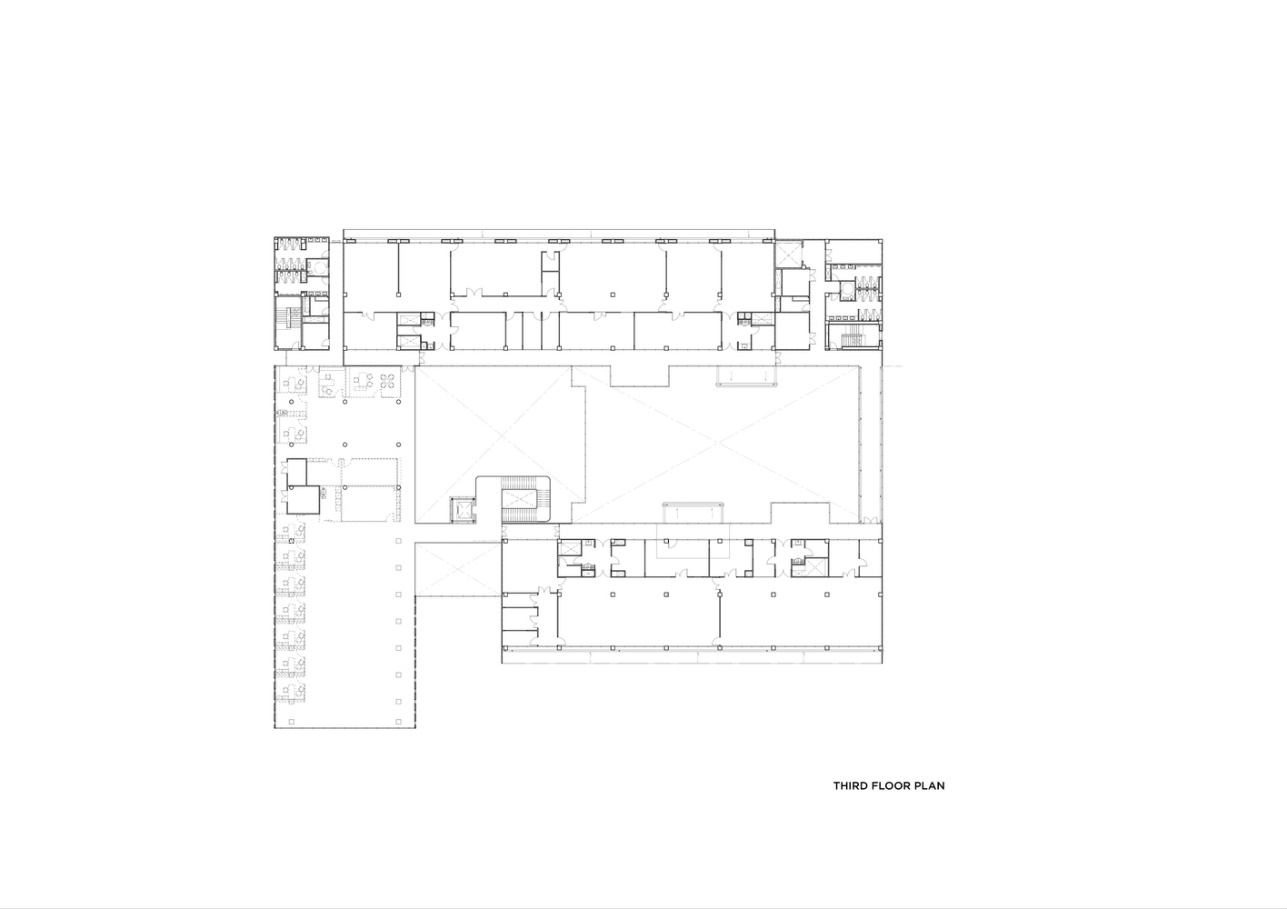 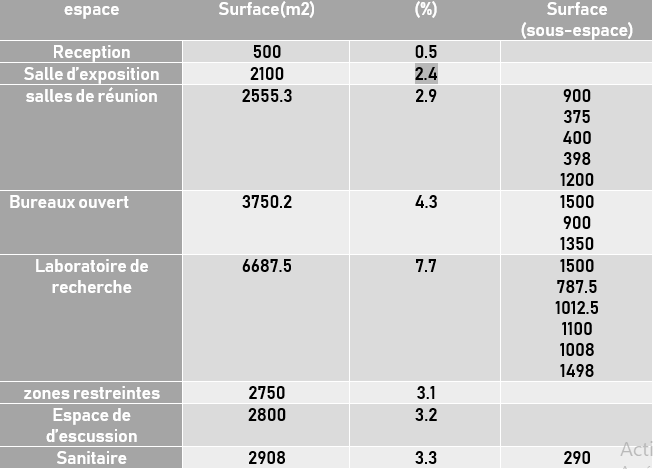 Matériaux utilisés dans la construction :
L'acier est solide et relativement léger, il convient donc au cadre de construction et / ou au revêtement extérieur.
Le bois, en particulier les poutrelles en bois; Le tissu structurel est un choix commun pour les structures à longue portée parce que les structures de tissu sont légères, peuvent couvrir rapidement de grandes surfaces. 
Les murs rideaux de verre sur les murs non porteurs offrent une apparence unique et unissent l'intérieur et l'extérieur du bâtiment. La construction de structures à longue portée est un processus long. Avant d'entreprendre un processus de construction longue portée, assurez-vous d'utiliser les bons matériaux et la bonne équipe d'installation.
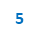 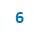 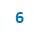 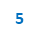 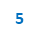 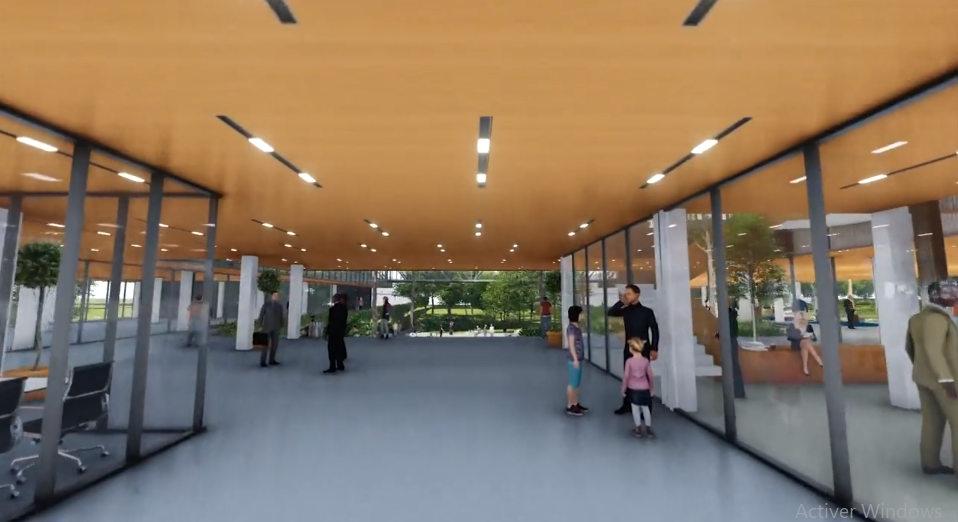 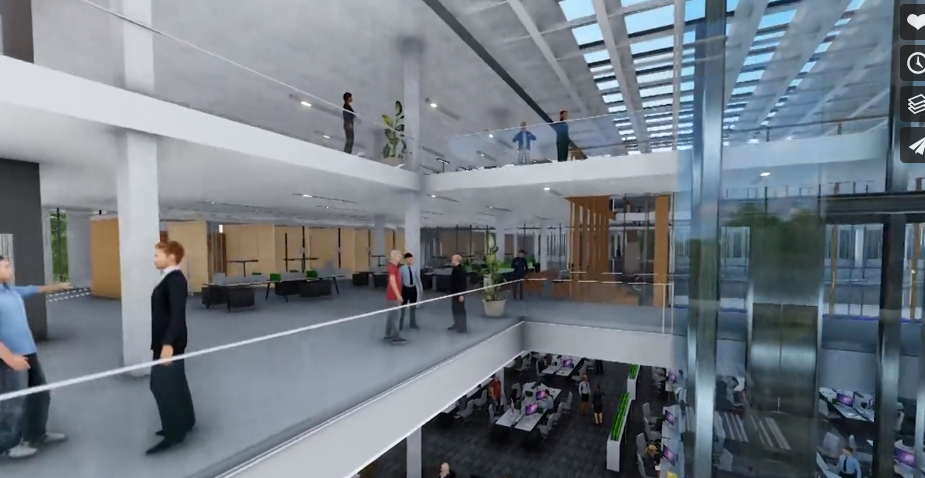 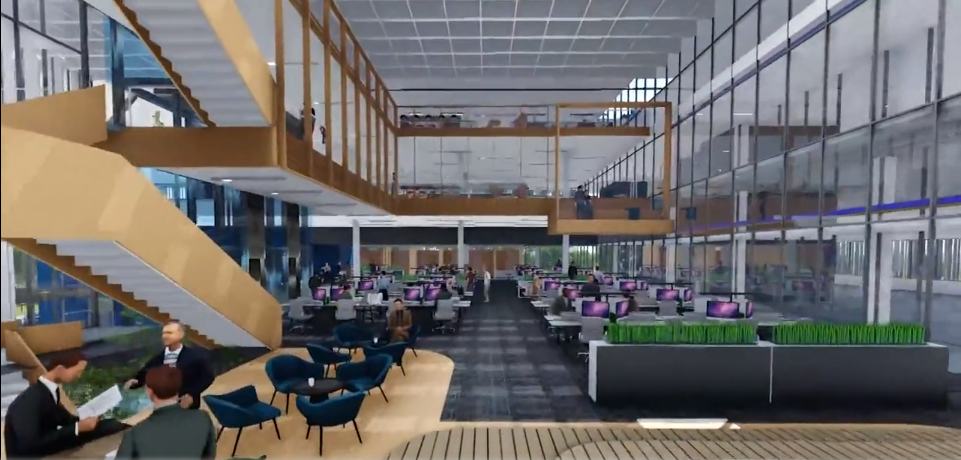 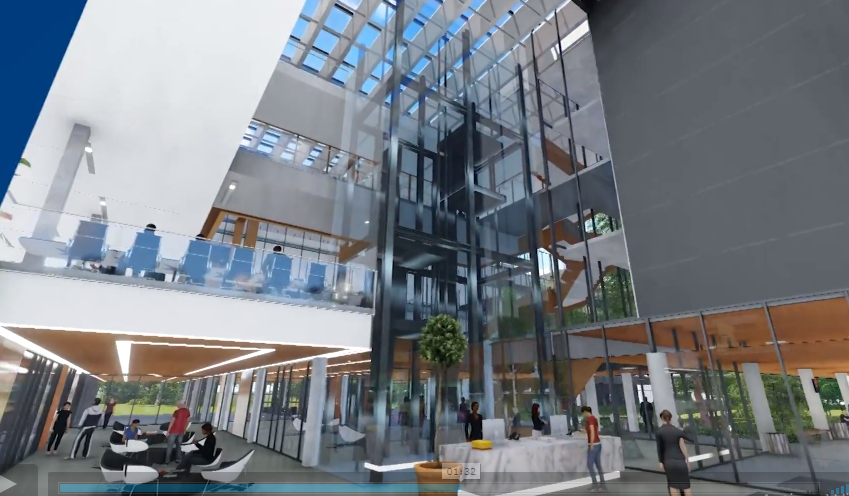 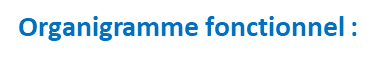 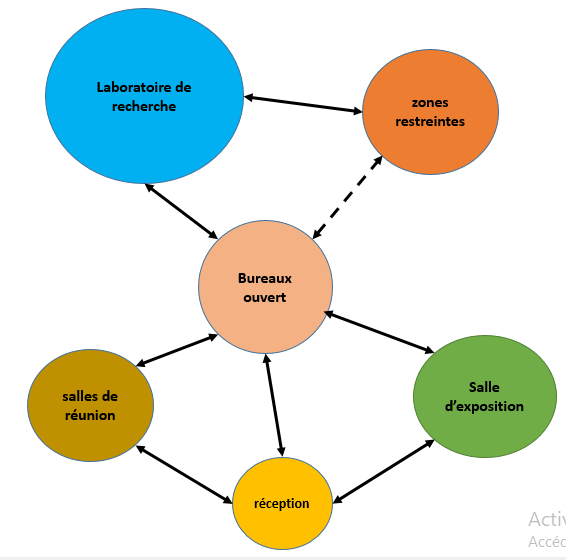 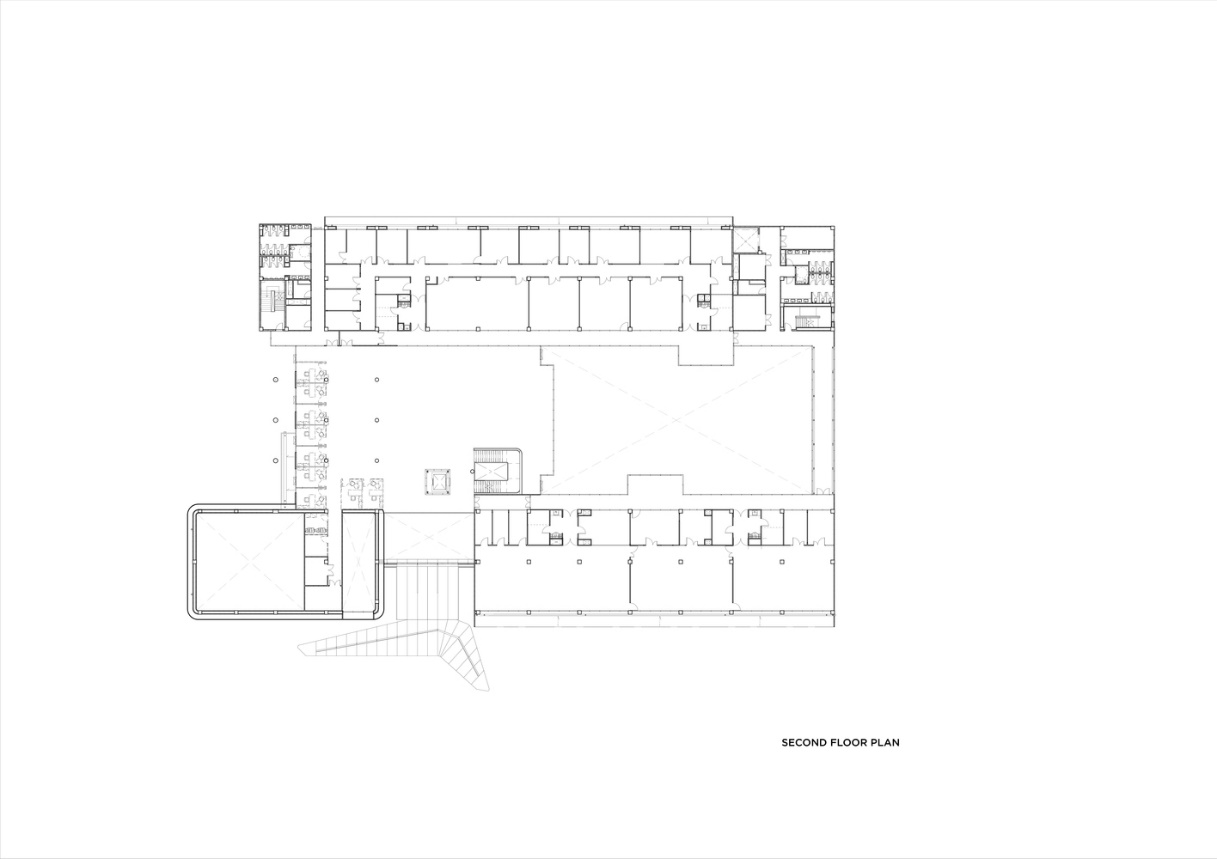 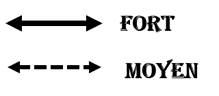 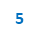 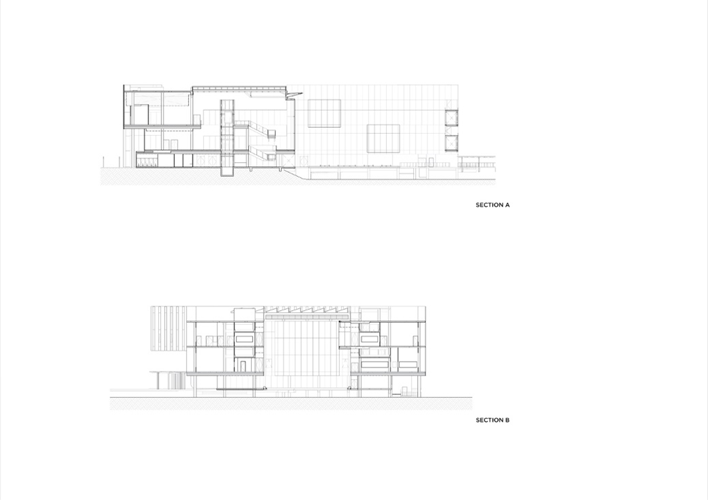 5
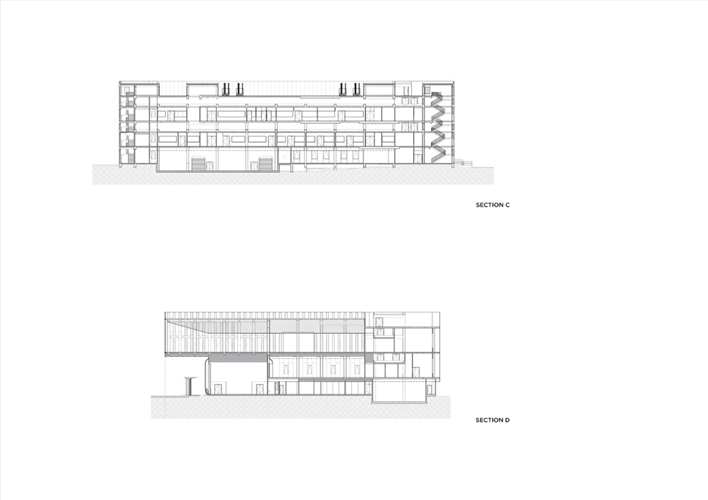 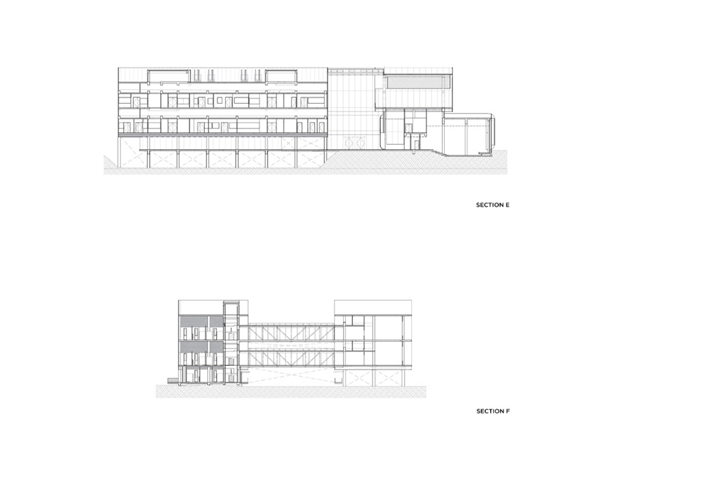 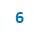 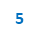 6
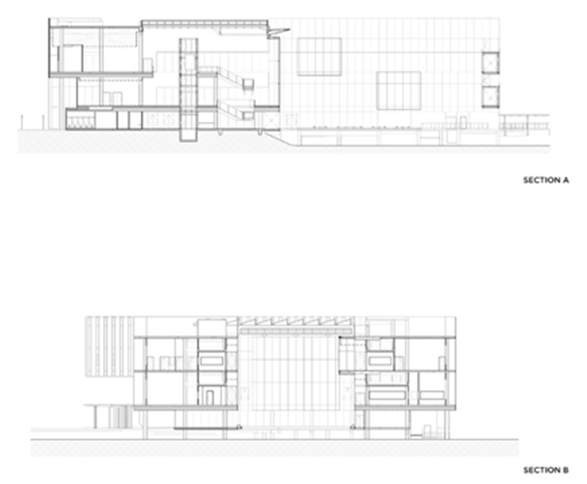 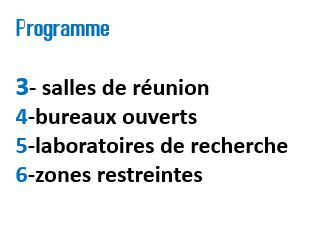 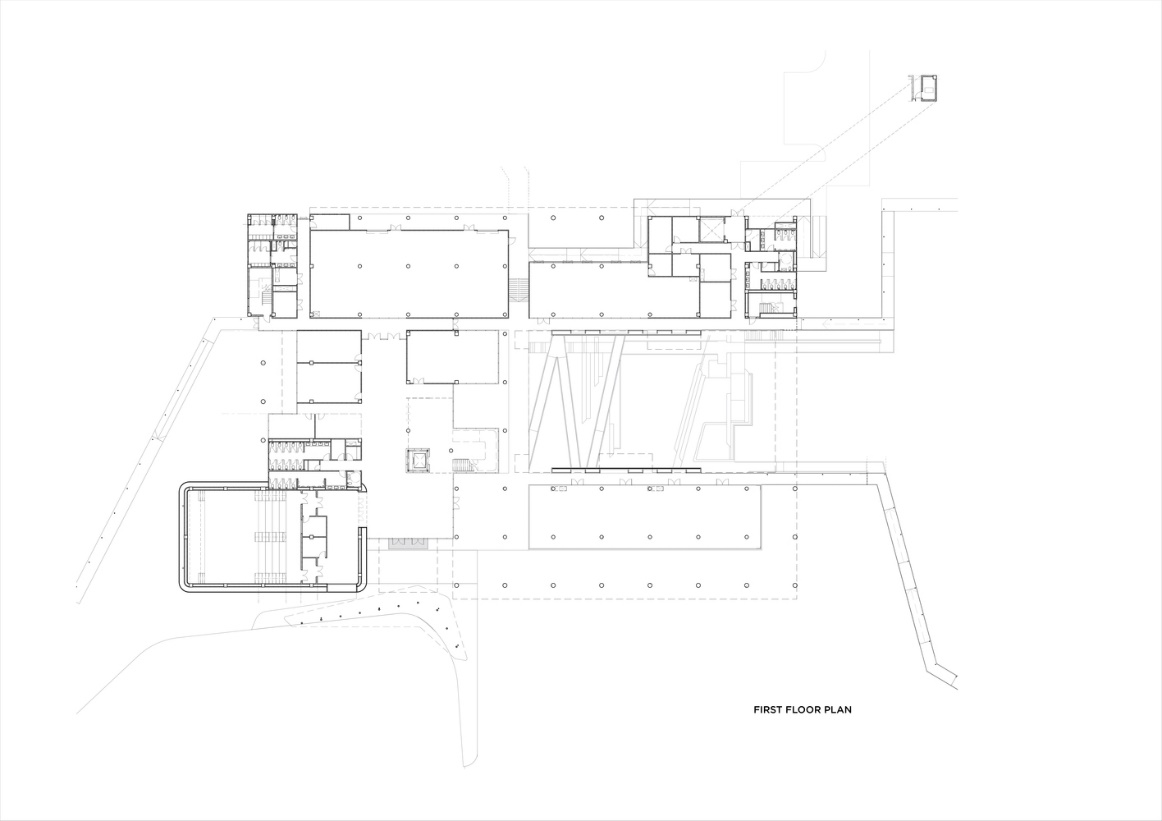 4
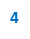 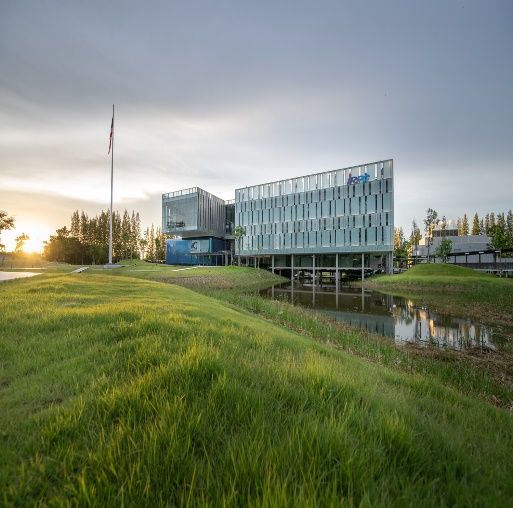 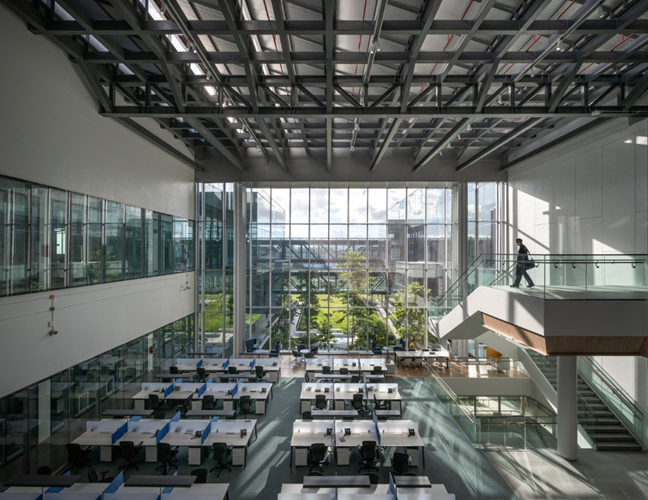 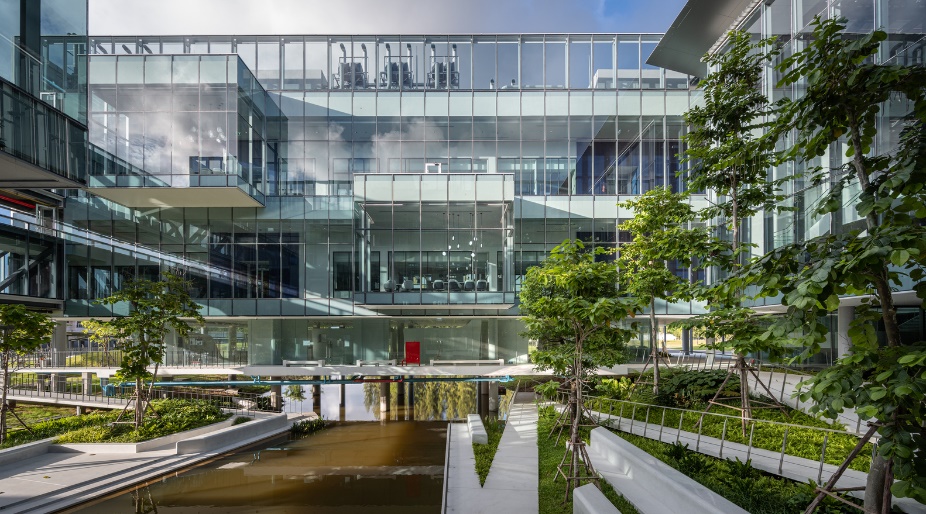 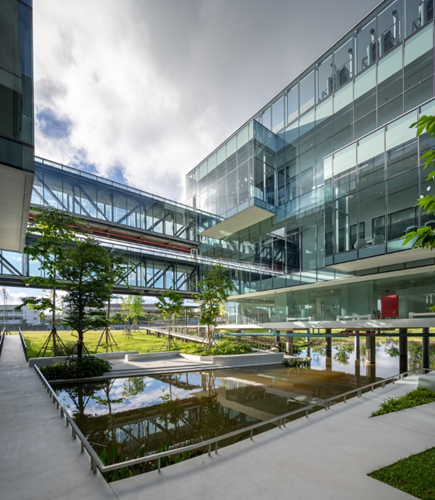 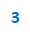 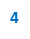 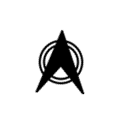 Synthèse des exemples
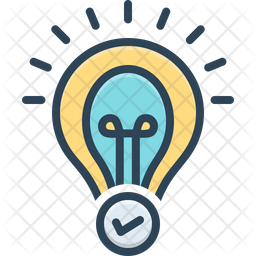 Implantation :
Un milieu semi-périphérique  Le concept était de créer un environnement propice à la recherche et ouvert aux visiteurs dans le but de promouvoir une meilleure compréhension de l'industrie.
Façade :
Façade moderne  transparente offrent des conditions de travail idéales en termes de lumière du jour donnant à l'extérieur une apparence dynamique
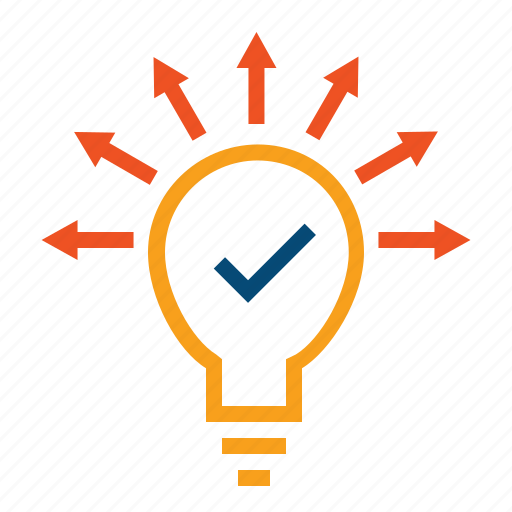 La structure :
La structure à longue portée  et grand portée et permet de formé un espace ouvert pour la communication
Les ambiances:
-Utilisation des couleur claires qui favorisent le bien être à l’intérieur de bâti
-utilisation des couleurs bruyantes pour contribue à la créativité
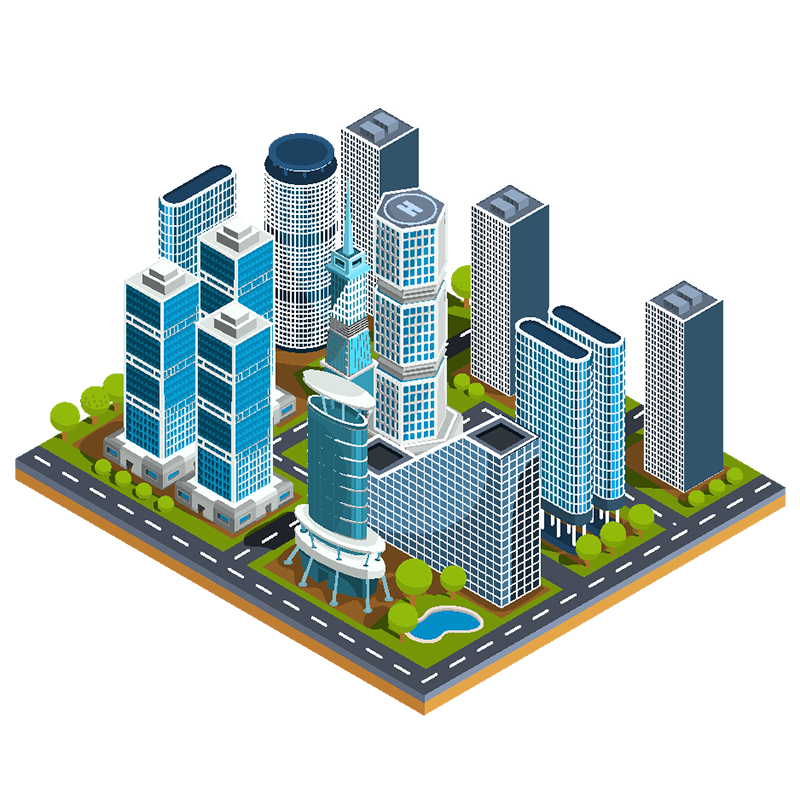 Etude et analyse urbaine et de site
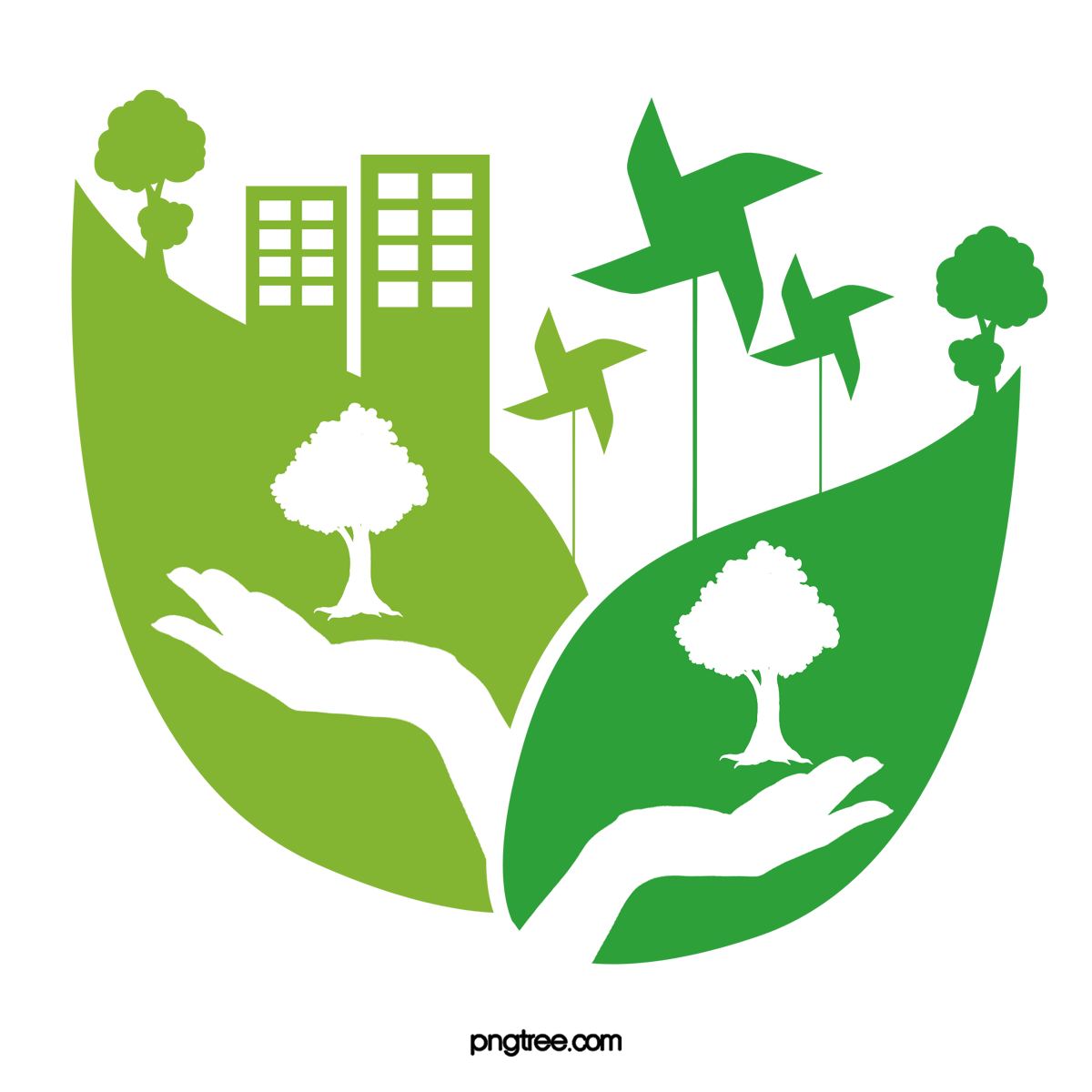 Ain Témouchent par son caractère, sa nature, sa situation géographique, occupe une position Privilégiée. Elle est en effet située au carrefour de (03) grandes wilayas que sont Oran (70km au nord-est), Sidi bel abbés (70km au sud), et Tlemcen (75km au sud-ouest).
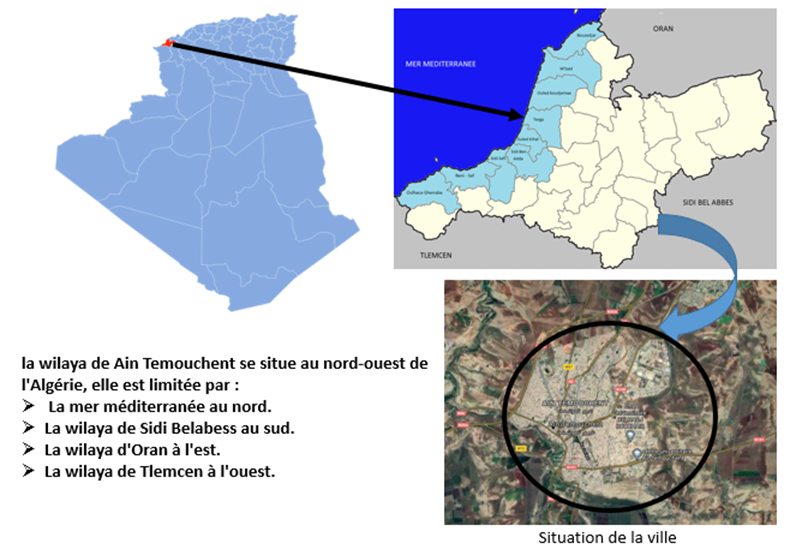 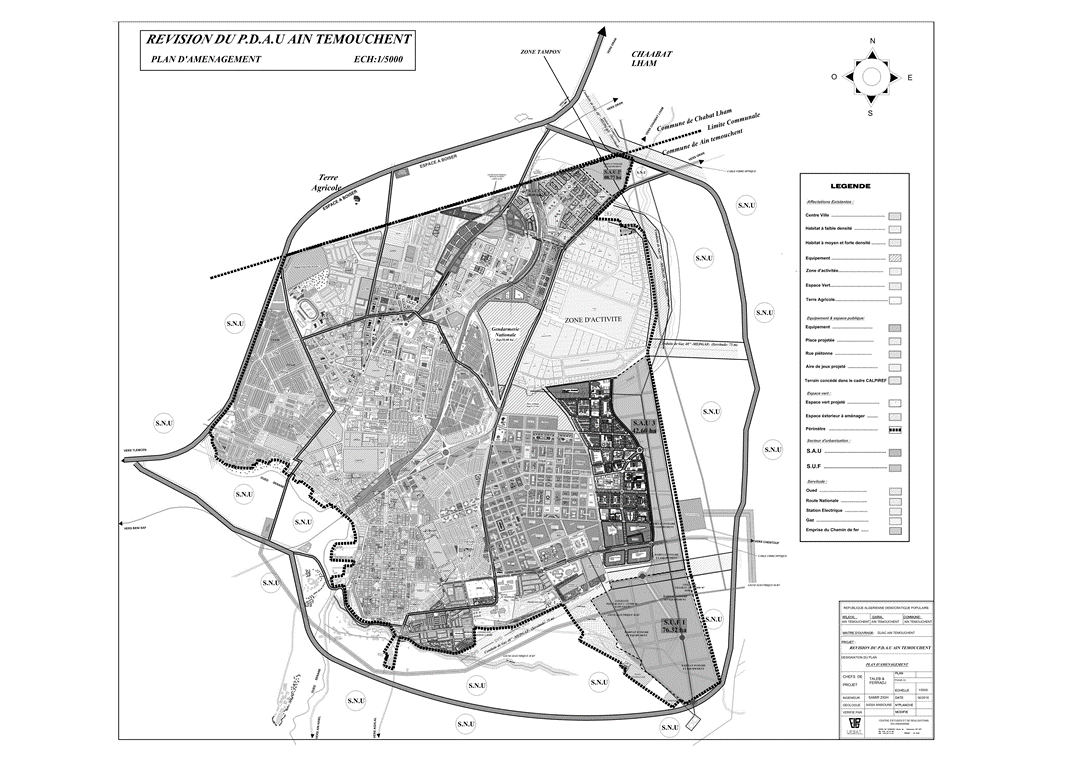 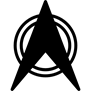 Choix de site :

Le choix de site s'avère une étape décisive pour le bon fonctionnement du projet elle regroupe plusieurs facteurs géographique ; sociale et physique qui demandent une étude équitable
Terrain 01
Terrain 02
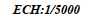 Délimitation de la zone d’étude
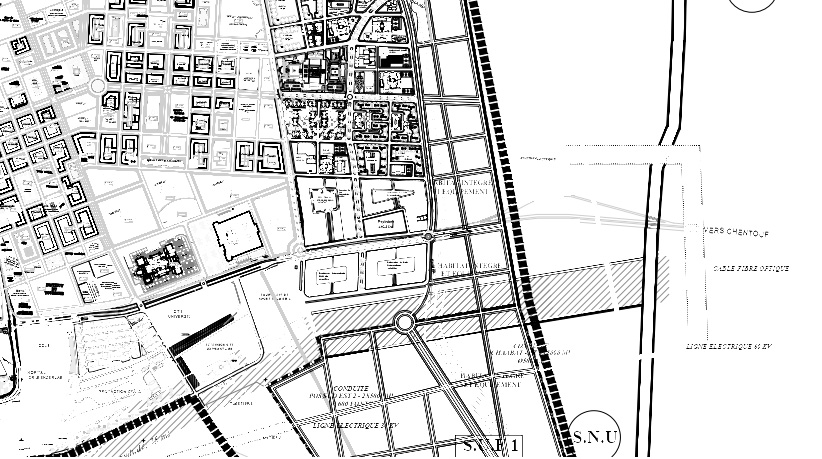 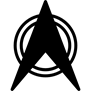 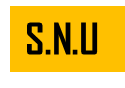 La situation :

Notre zone d’étude est située au Sud-est  d’Ain Temouchent. Délimitée au nord par la zone Les secteurs sur urbanisé  , a l’est par Les secteurs non urbanisables  sont les différentes terres agricoles de la ville, au sud par Les secteurs à urbanisation futur.
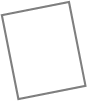 S.A.U
Université de Ain Témouchent Belhadj Bouchaib
VERS CHENTOUF
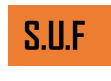 Plan de situation
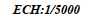 La forme urbaine
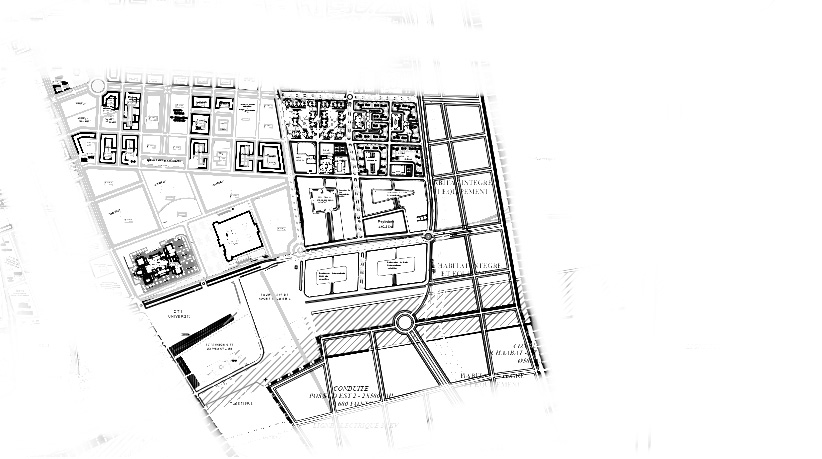 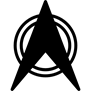 La densité urbaine :
C’est le rapport entre le tissu urbain et la structure urbaine 
La zone étudie a une forte densité ,on remarque une forte consommation du foncier et l’insuffisance de espaces libres  (place ,placette ,jardin ,,,,)
Projets non réalisé 

Secteur a urbanisé 

Secteur urbanisé a futur
Plan de situation
Espace bâti
 
Espace libre
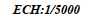 Analyse des équipements structurants
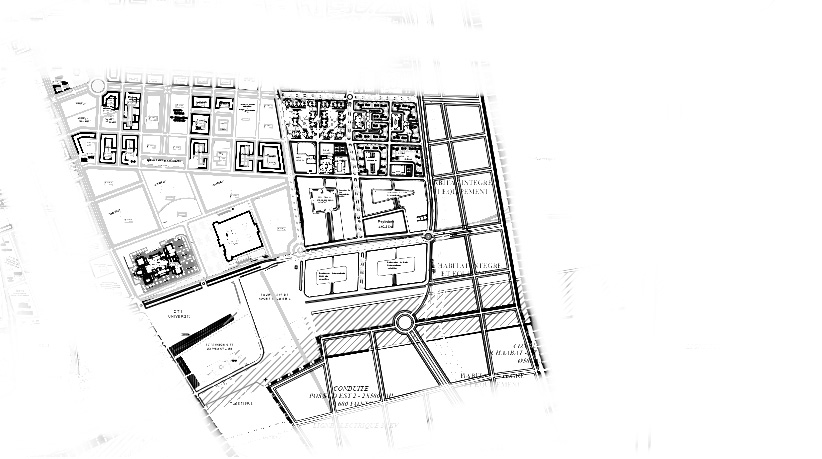 Le quartier est entouré de nombreux équipements et habitat 
Habitat : type collectif 
Equipement:
Equipement éducatif et formation :université ,école ,Cem, résidence universitaire, centre de formation  
Equipement de loisir : hôtel ,musée , institue de music ,salle sportif et de loisir 
Equipement religieux :mosquée ,institue coranique 
Equipement administratif: centre téléphone
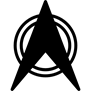 S.A.U
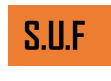 Plan de situation
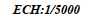 Equipement religieux 
Equipement administratif
Equipement de loisir 
Espace libre
Équipement éducatif et de formation  
habitat
Gabarit des bâtiments
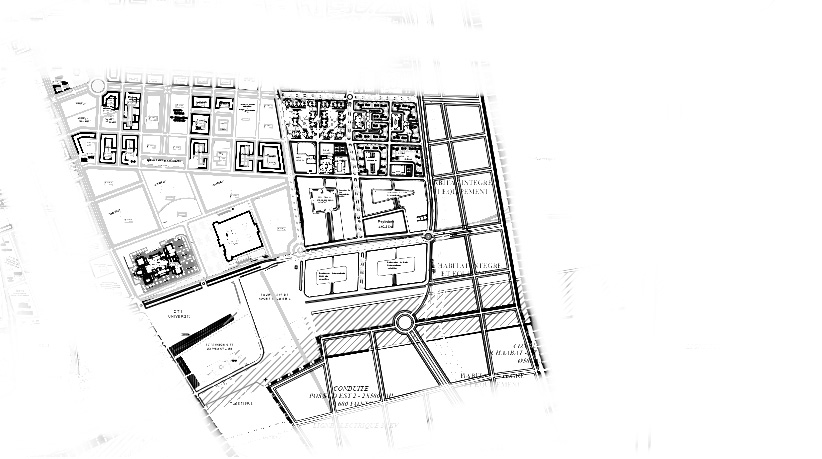 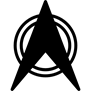 Les hauteurs du fragment étudié varient entre le R+1 et le R+5 comme une hauteur maximale, la hauteur la plus dominante c’est le R+5 ,on trouve que presque tous les constructions sont des habitat collectif et départements universitaires
S.A.U
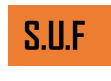 Plan de situation
R+1
R+4/R+5
Equipement non réalisé (R+1/R+5) 
Espace libre
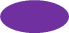 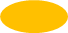 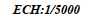 Trame viaire
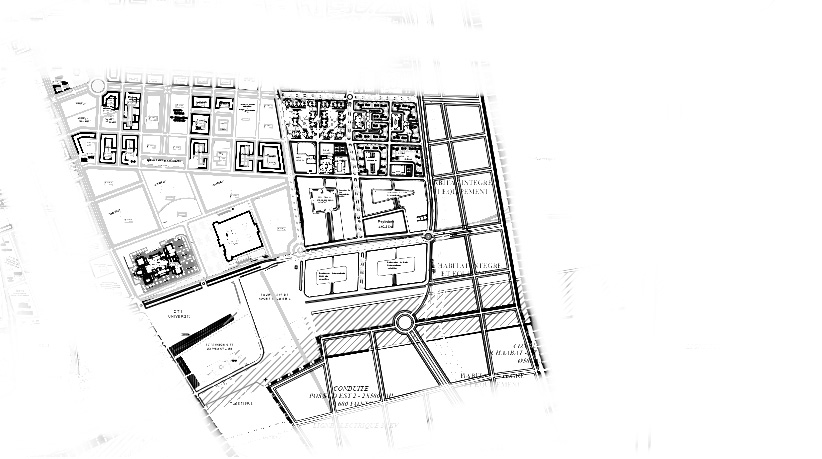 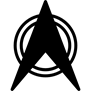 La voirie est d’une nécessité essentielle en milieu urbain, d’une manière générale , la voirie constitue le support principale des liaisons entre les différents équipements et assure de nombreux fonctions
BUS
Voie primaire
Voie secondaire
Voie tertiaire
Plan de situation
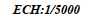 Synthèse
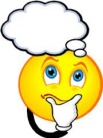 Situation de terrain et les limites
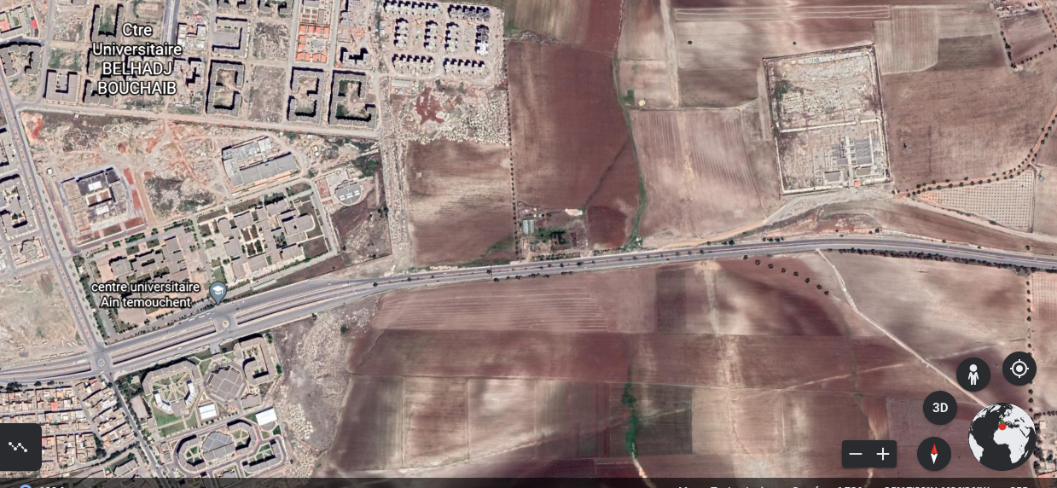 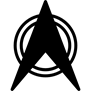 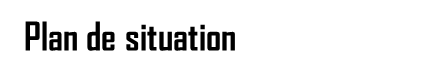 Le terrain situé dan le quartier 221 limitée au ouest et habitat collectif  par l’université Belhadj Bouchaib et au l’est station électrique et terrain vide et par sud et nord une zone a urbanisé ,il es occupe une superficie de  5.934 ha
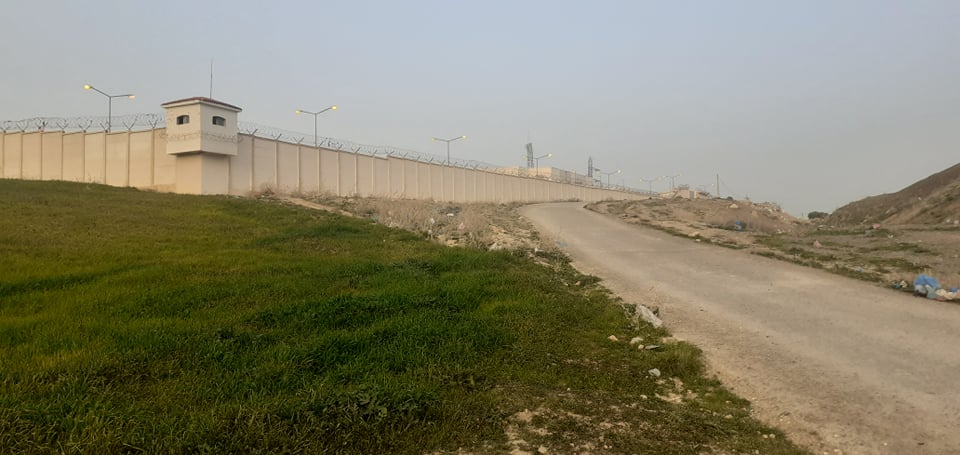 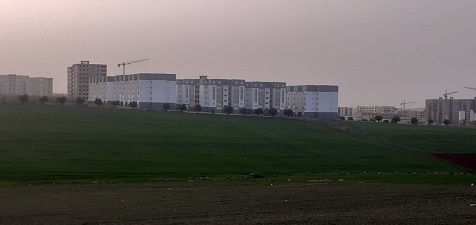 Station électrique
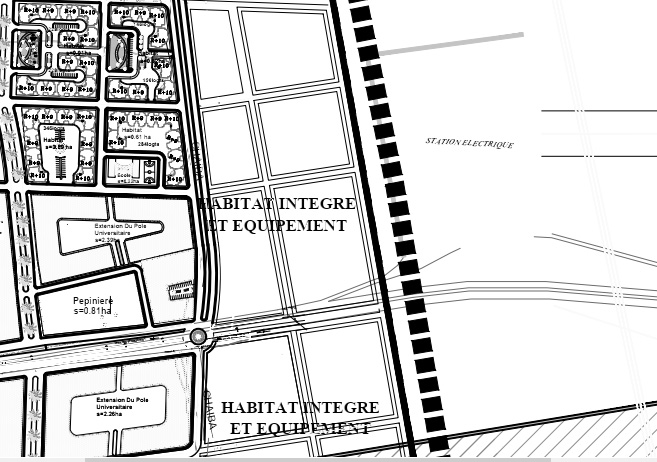 Habitat collectif
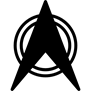 S.A.U
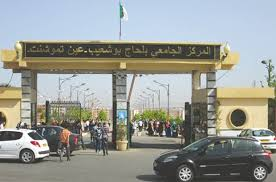 Le terrain
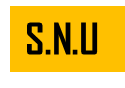 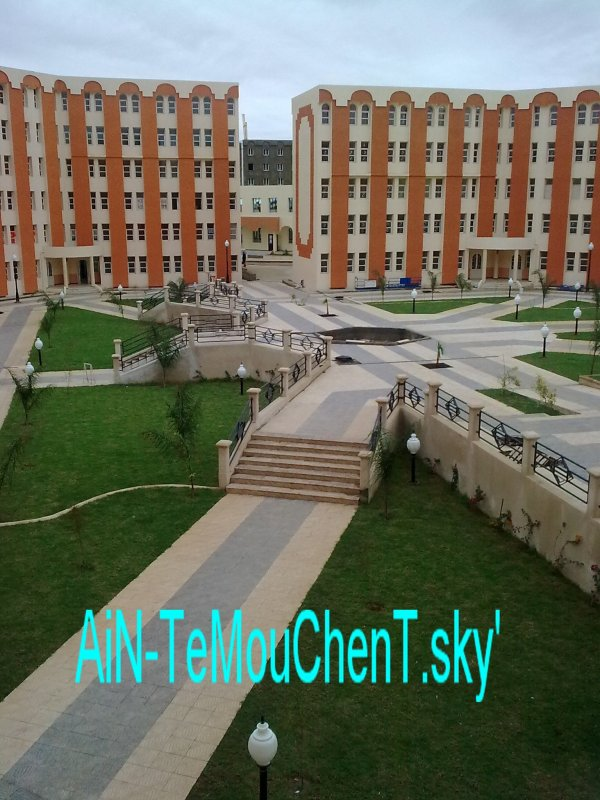 Université
Plan de situation
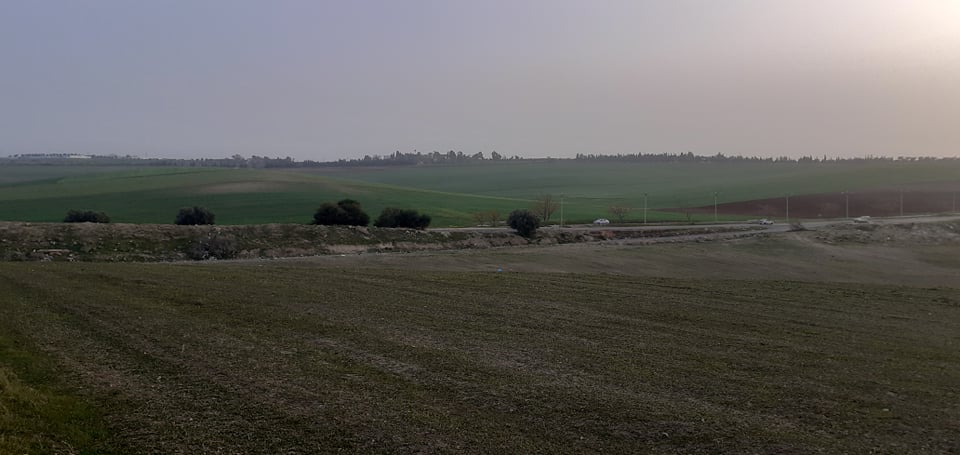 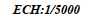 Résidence universitaire
Terrain a urbanisé
Accessibilité et visibilité
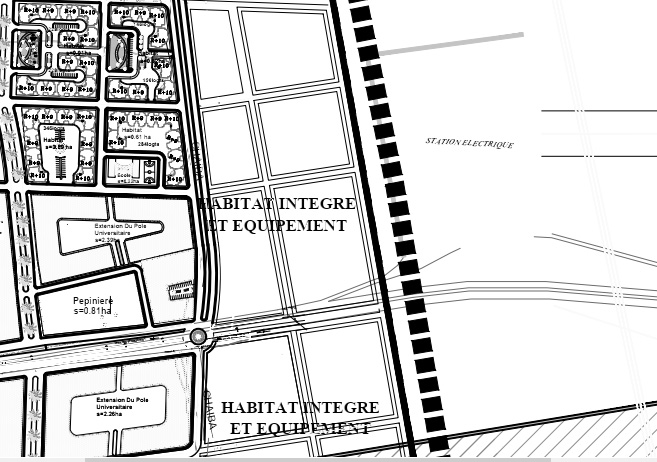 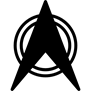 On remarque qu’il-y-a un flux mécanique important vient de l’axée ouest de la fac
Le terrain
Légende
La plate-forme
Flux mécanique fort 
Flux mécanique moyen 
Flux piéton 
Nœud
Percée visuelle 
Arrêt de bus  
Accès principale

Accès secondaire 

Accès mécanique
Bâti
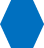 Espace vert
Plan de situation
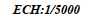 Orientation et climat
L’ensoleillement : le terrain est ensoleillé parfaitement pendant toutes les saisons
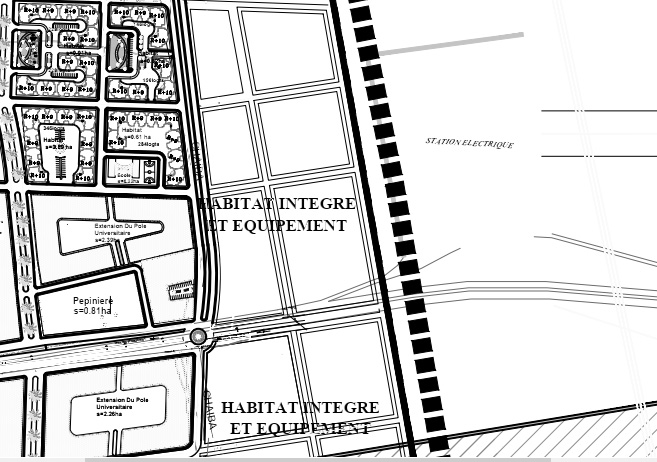 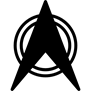 La température et les vents :
La ville de Ain Temouchent a un climat méditerranéen, caractérisé par un été chaud et sec avec une température maximale de 38° et un hiver froid avec une température maximale de 15°.
- Les vents dominants sont de direction nord et nord-ouest.
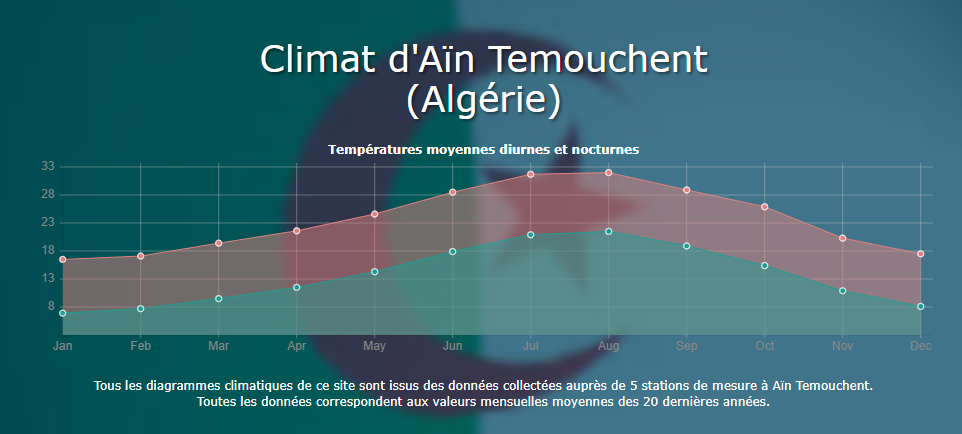 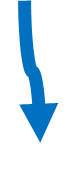 Plan de situation
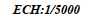 Les vents dominants
Existant sur terrain
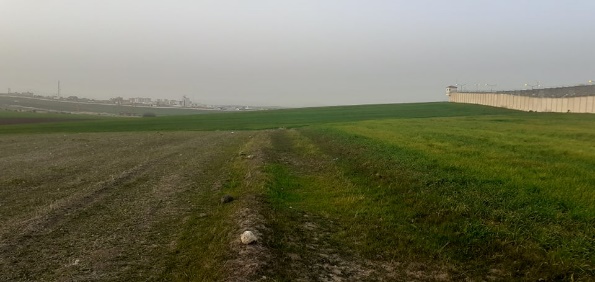 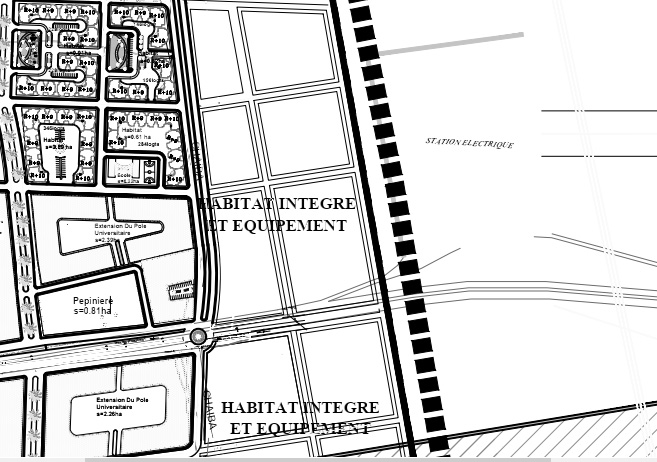 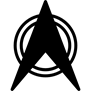 On remarque l’existence des déférents
 réseaux qui facilite l’embrochement
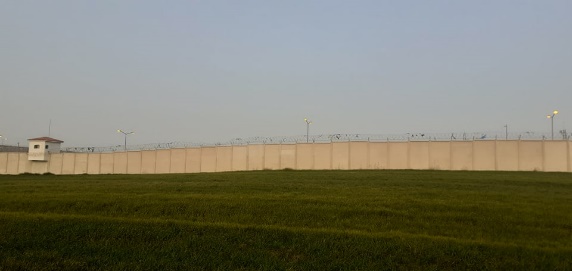 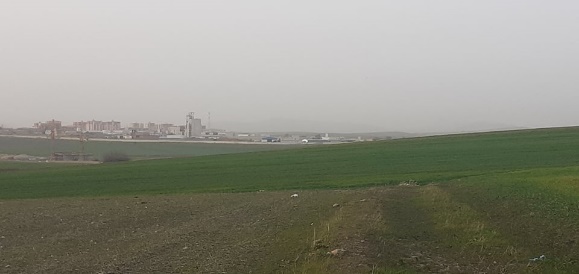 Legend
Électricité

Eau potable

Réseau de gaz
Plan de situation
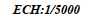 Programmation
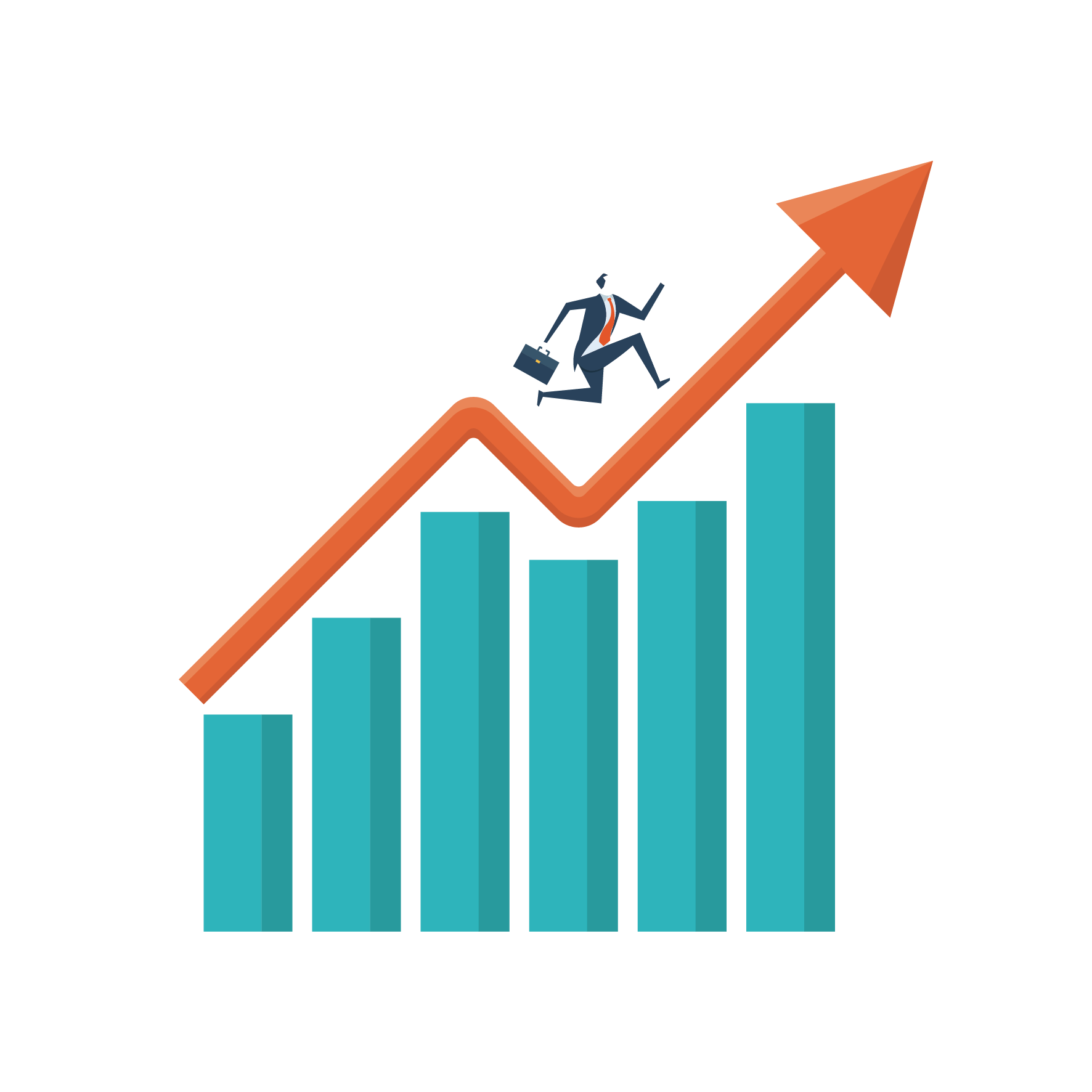 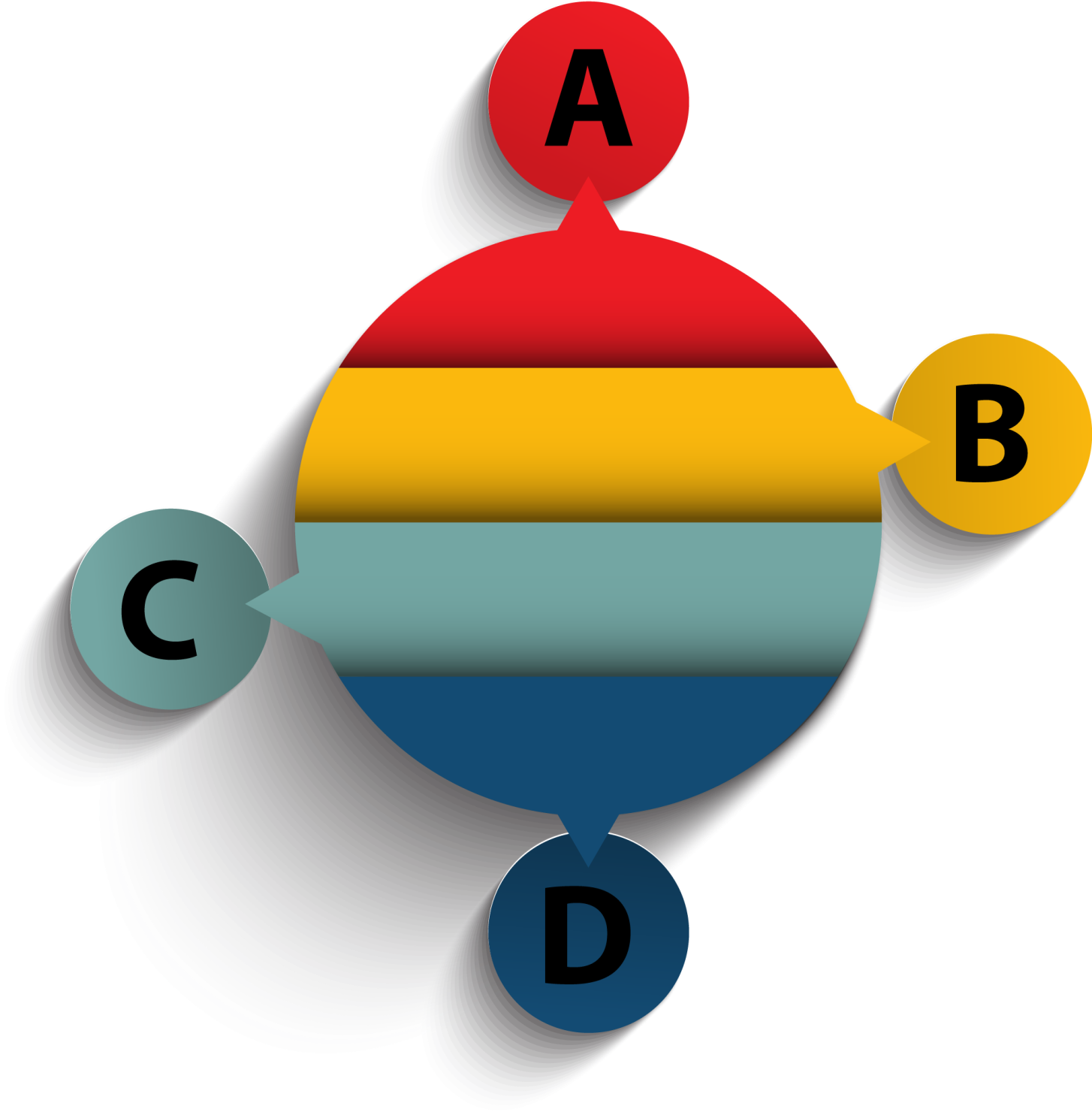 Programme de base
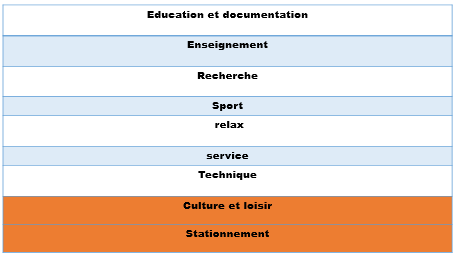 Des équipement
Centre d’innovation et développement
Capacité d’accueil: 100p
Capacité d’accueil pour l’hébergement:40p
Le programme spécifique
Centre d’innovation et développement
Hébergement
Cinéma et galerie d’exposition
Centre communautaire
Espace extérieure
La somme des surface de planches :40396 m2
Surface non bâti : 18631 m2
Surface totale :59000m2
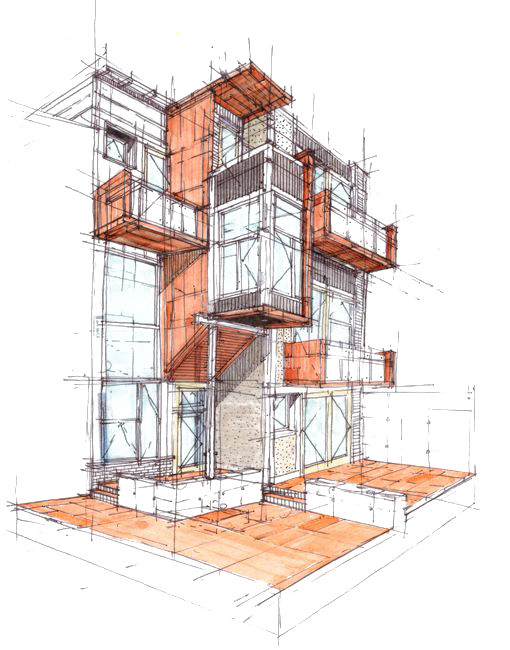 La projection architecturale
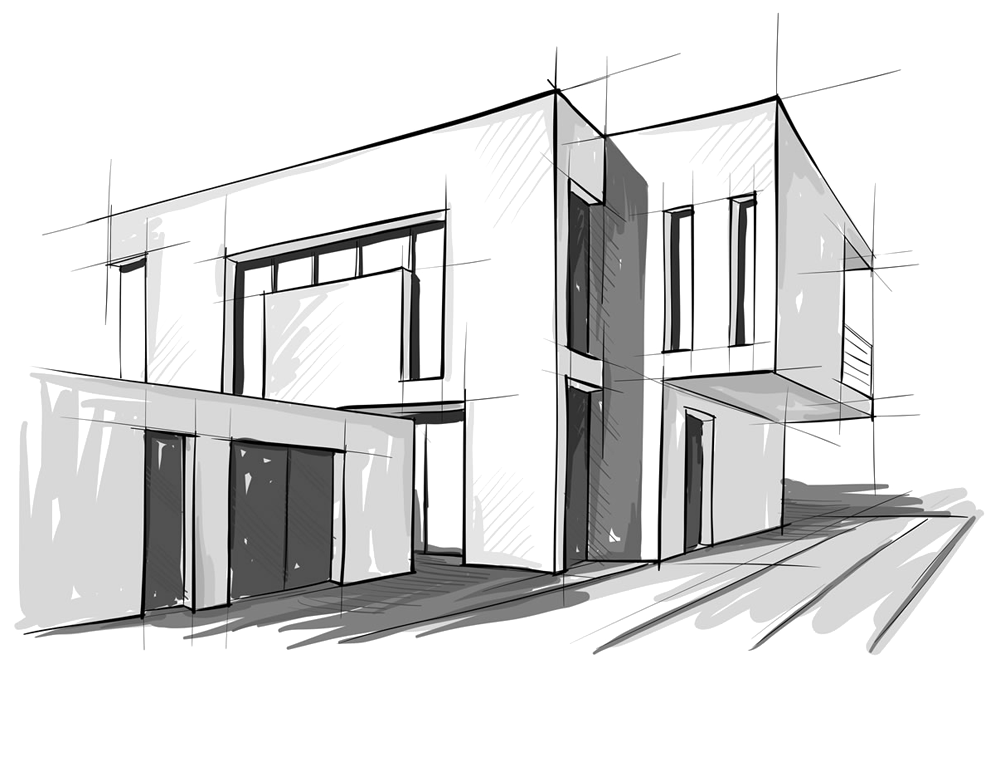 Genèse du projet
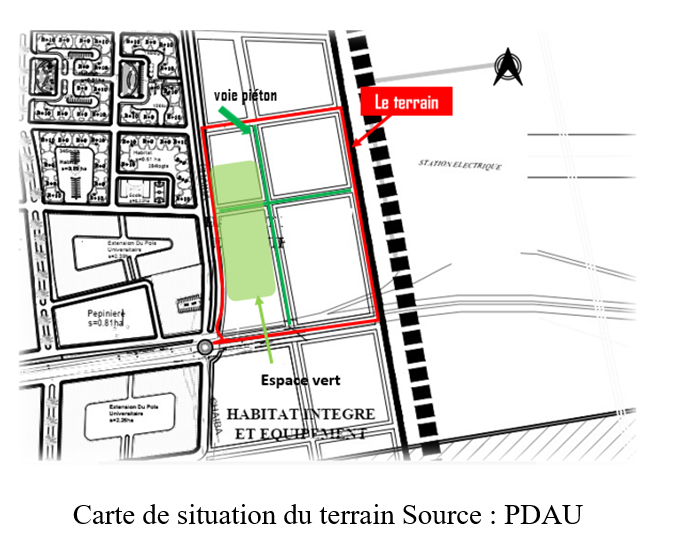 Le terrain est occupé par quelques commerces de proximité, et des logements collectifs ainsi que des établissements scolaires. Nous voulons conserver les 2 voies mais pour faire le multi-projet en un seul projet, nous convertirons les 2 voies mécaniques en piétons
Après dans la façade ouest la plus visible, nous ouvrons un espace vert pour rendre les projets plus remarquables
Genèse du projet
Visibilité vers le Projet
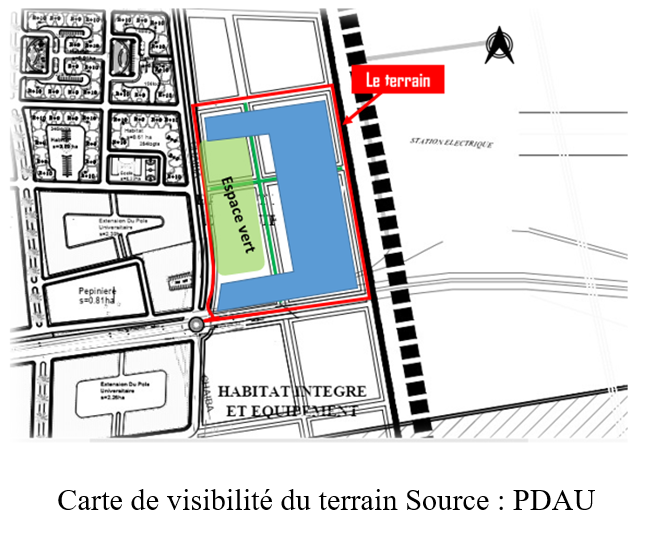 Notre terrain bénéficie d'une visibilité avantageuse trouver le résultat d'un axe mécanique fort Est et Sud, pour animer le boulevard et assurer la continuité urbaine et éviter les percée urbaine nous injecterons des bâtiments tout au long de cette façade et injecter des bâtiments dans la façade Nord également pour conserver l'espace vert pour un parc public.
Genèse du projet
l’accessibilité
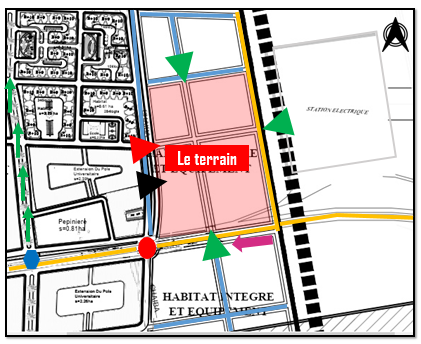 Le choix de l’accès principal e été porté vers le côté Ouest et 3 accès secondaires (Nord-Ouest-Est)
L’accès mécanique nous l’avons situé au côté Ouest.
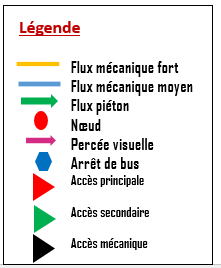 Genèse du projet
le parking
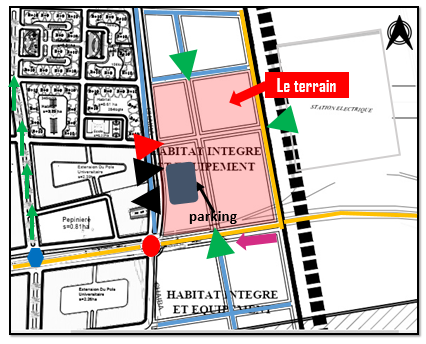 Ont créé type sous terrain pour le parking pour éviter tout encombrement mécanique.
L’accès au parking sous terrain ont prévu dans les voies à flux moyenne.
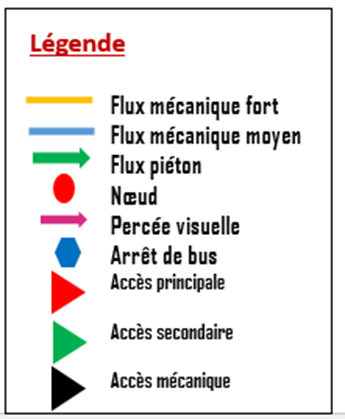 Genèse du projet
Zonning
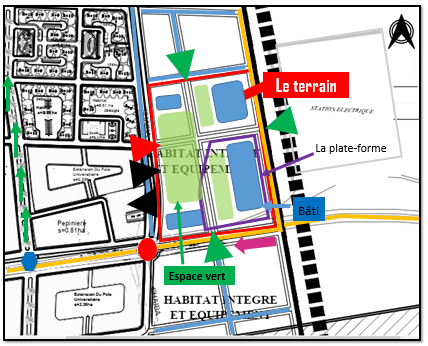 Genèse du projet
Développement de la volumétrie
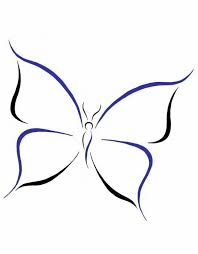 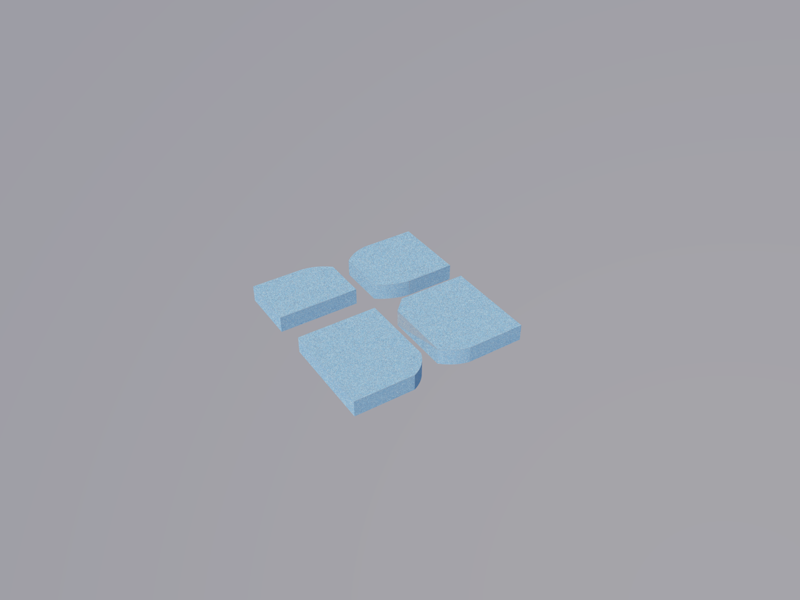 Le choix d'une forme de papillon pour l'inspiration et essayez d'adapter la forme de terrain  au tout en suivant les limite du terrain.
Création d'ouvertures en façade ouest et aux abords pour la ventilation et pour intégrer les espaces communautaires suivre notre approche sociale du développement durable.
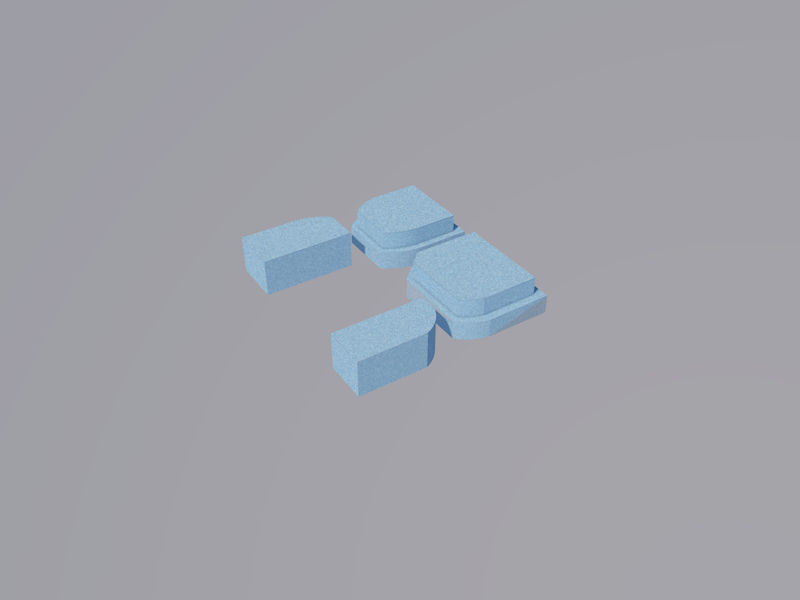 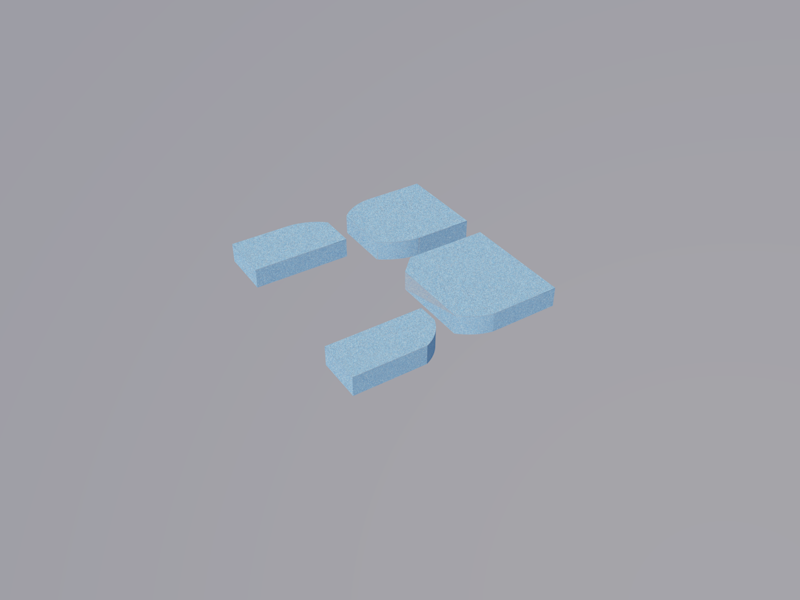 En a essayé suivre l’alignement de terrain 
Après avoir sculpter quelques lignes de droite pour avoir définit des lignes comme forme du papillon qui offre une certaine fluidité et flexibilité à la forme.
Genèse du projet
Développement de la volumétrie
Approche architecturale
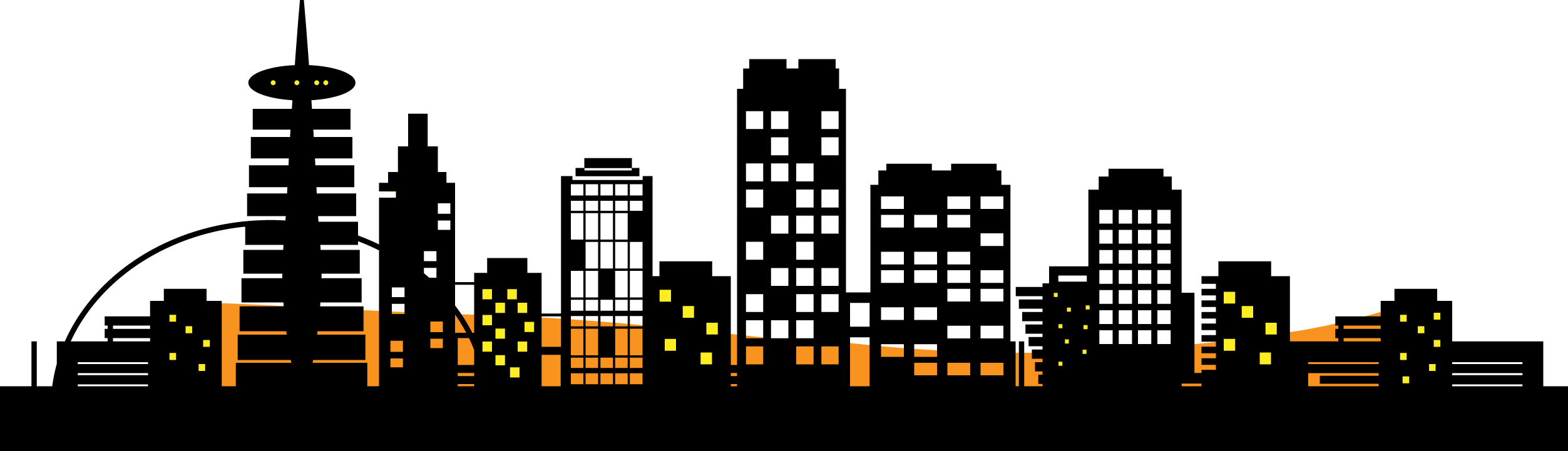 Plan de masse
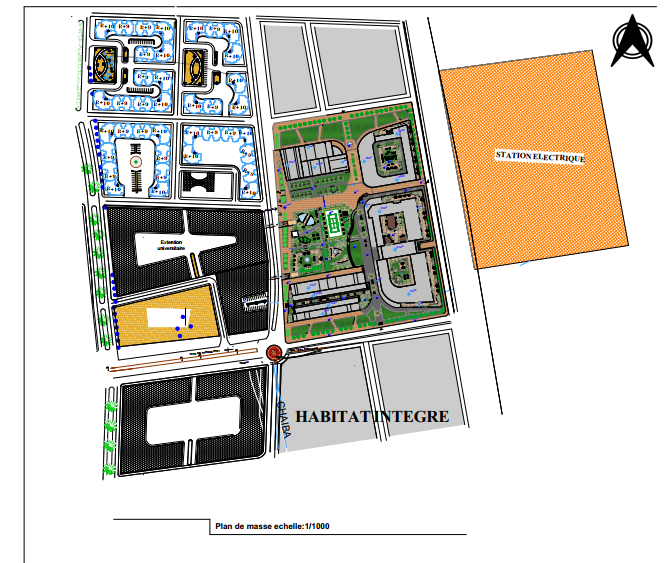 Plan d’assemblage
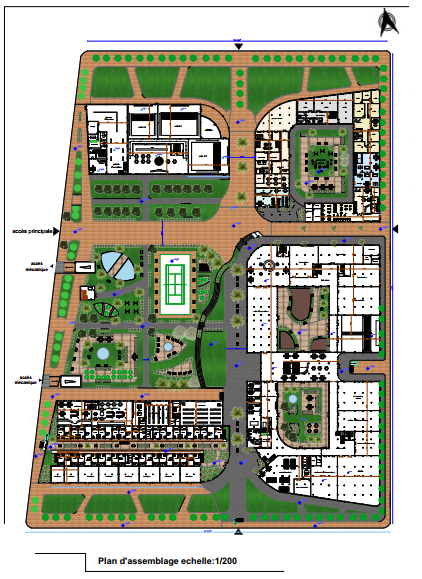 Plan de sous-sol
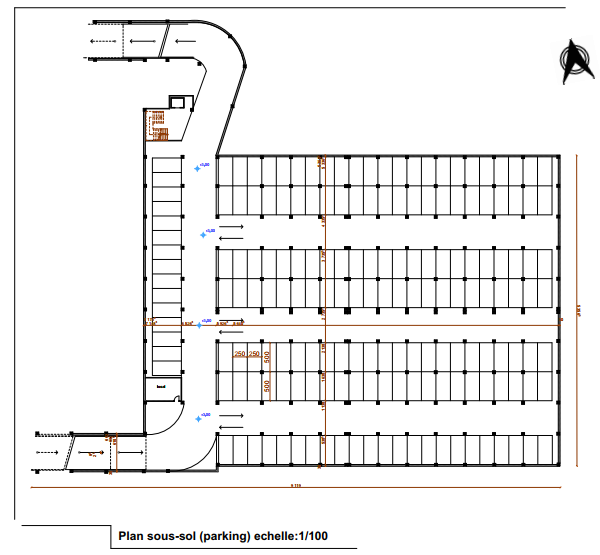 Centre d’innovation
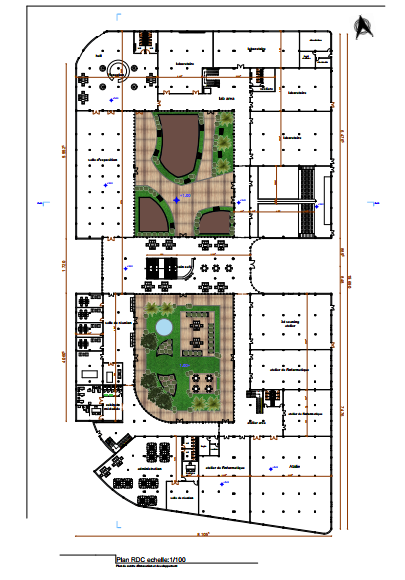 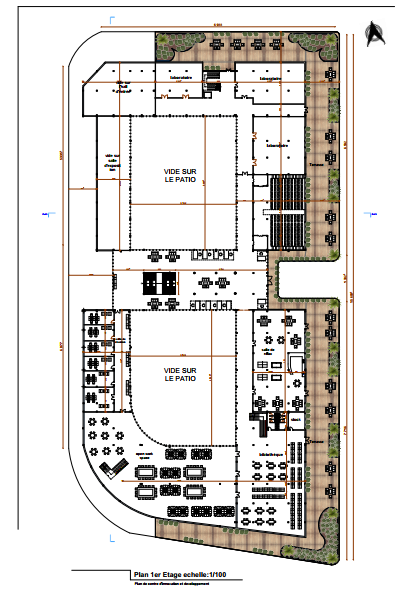 Centre d’innovation
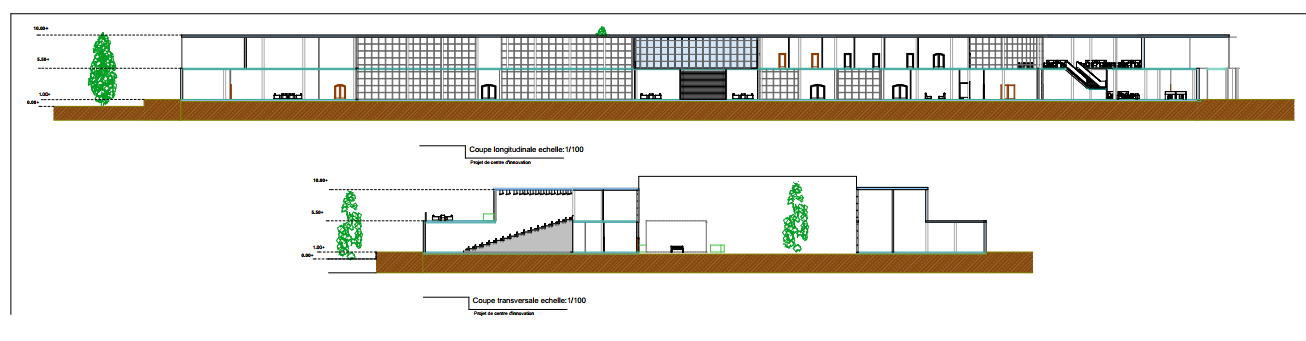 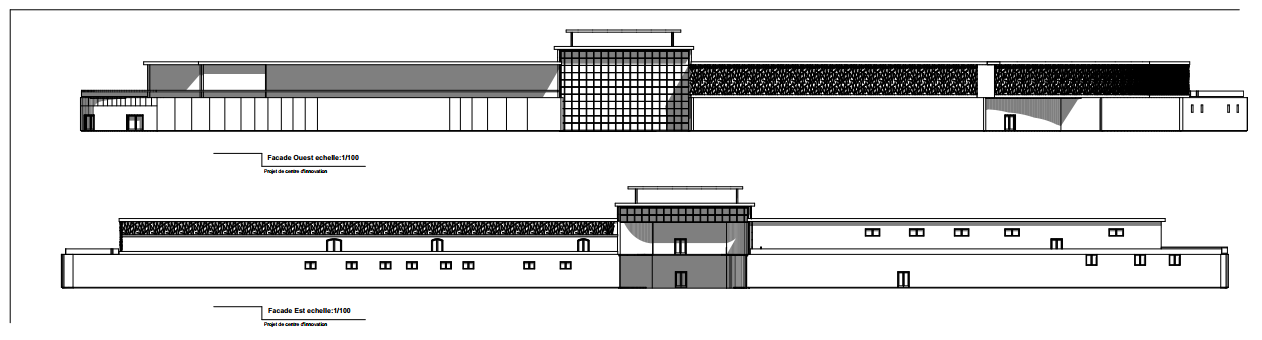 Centre communautaire
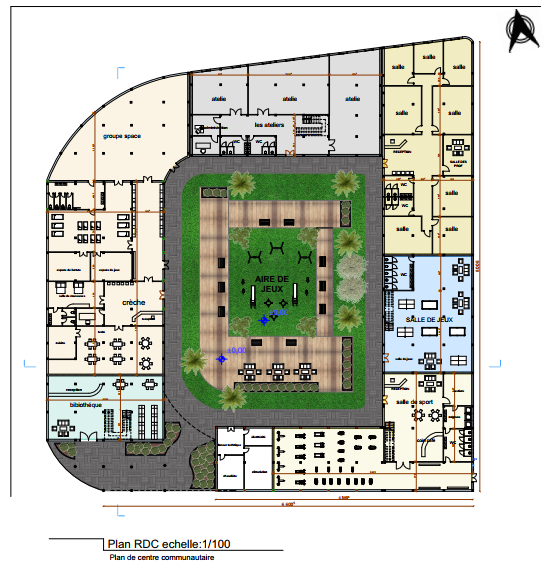 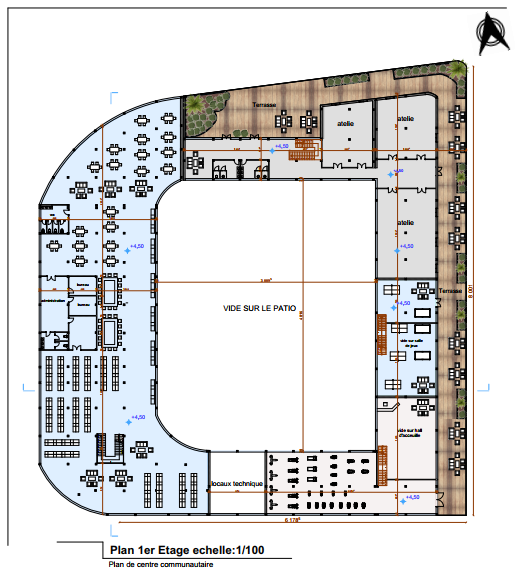 Centre communautaire
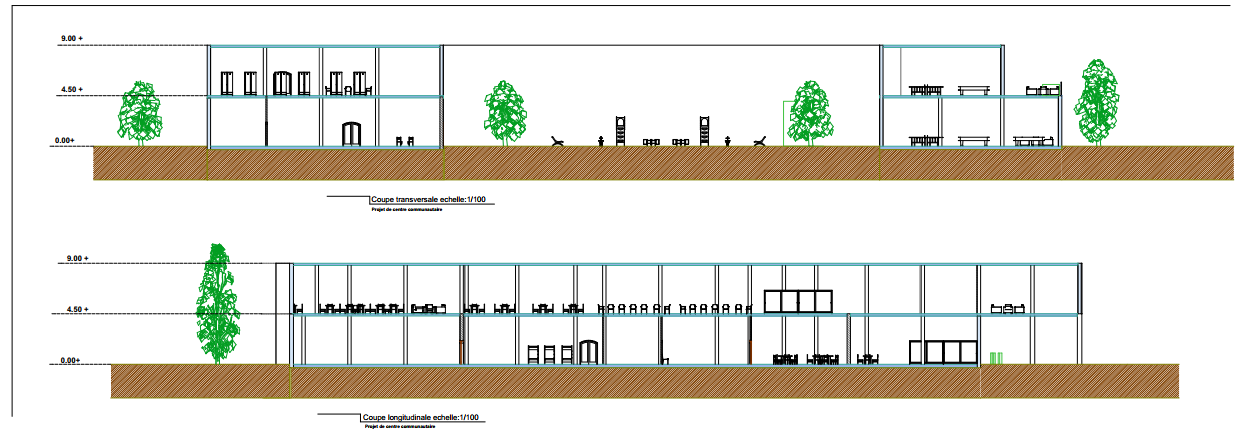 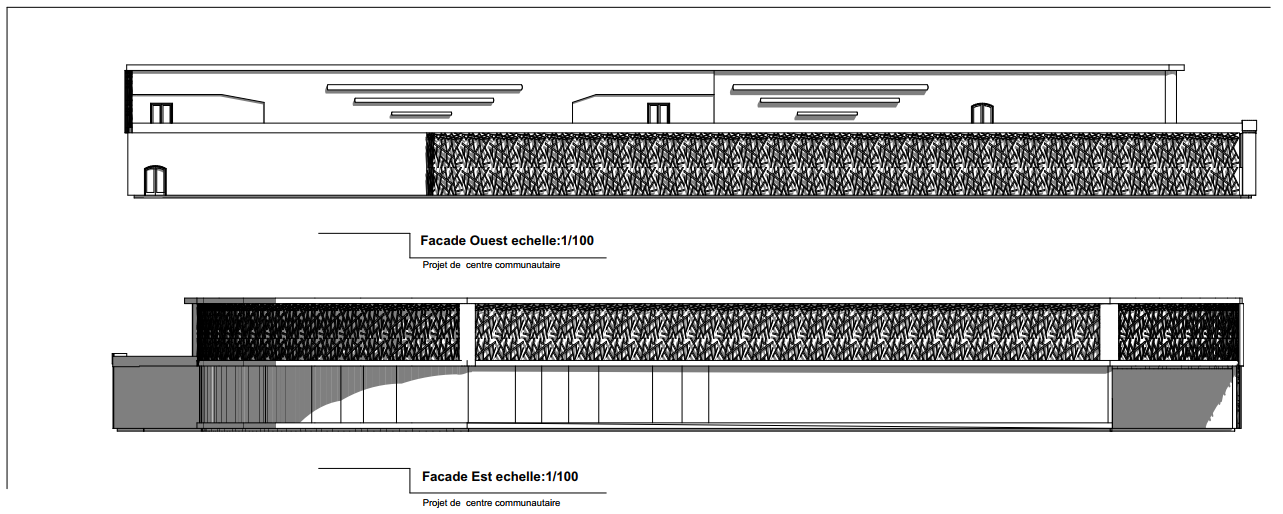 Cinéma et galerie d’exposition
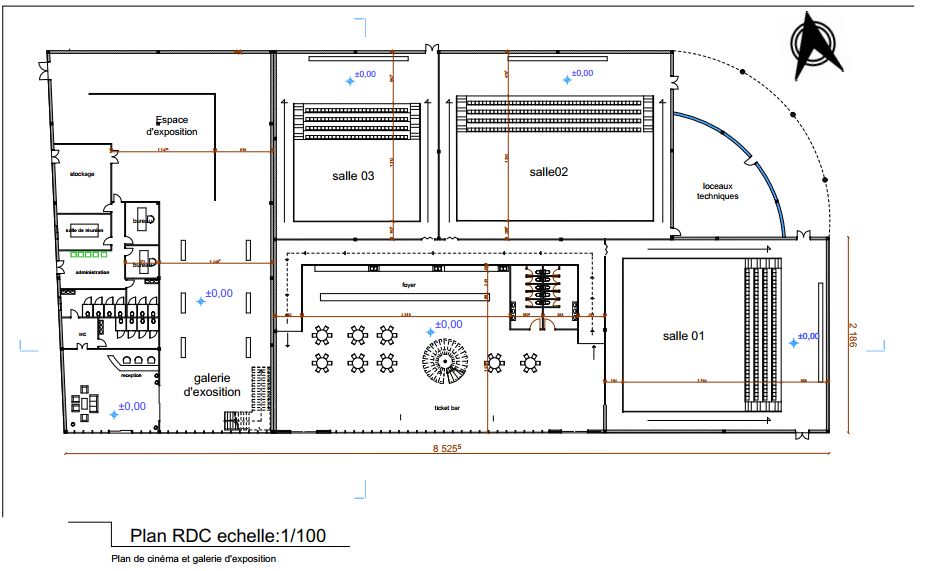 Cinéma et galerie d’exposition
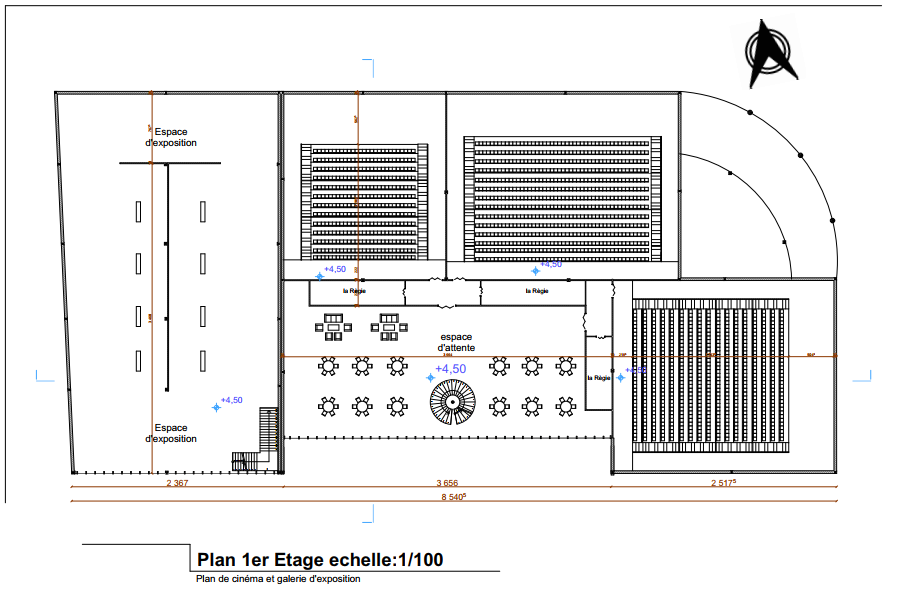 Cinéma et galerie d’exposition
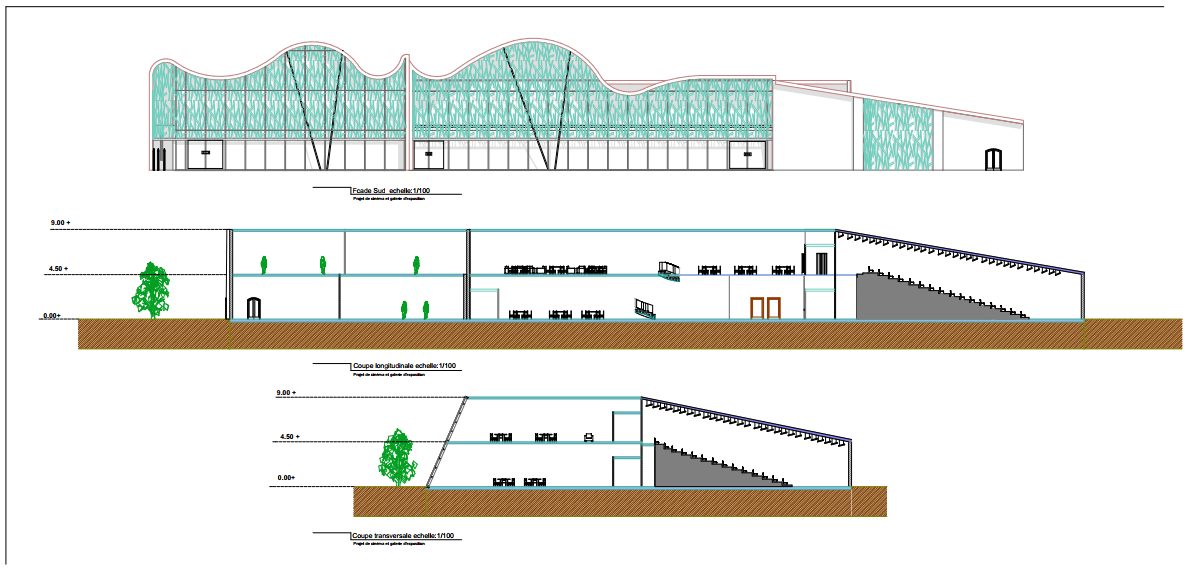 Hébergement
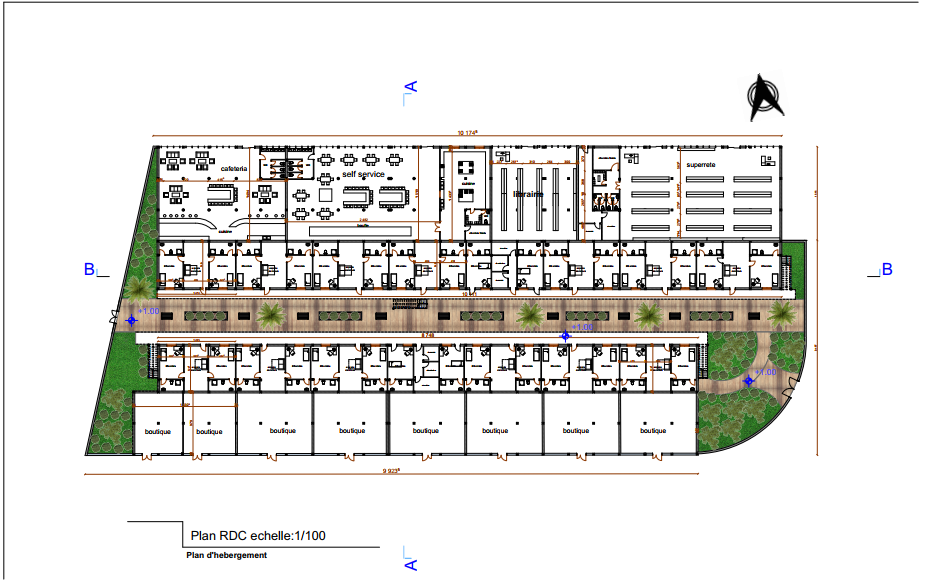 Hébergement
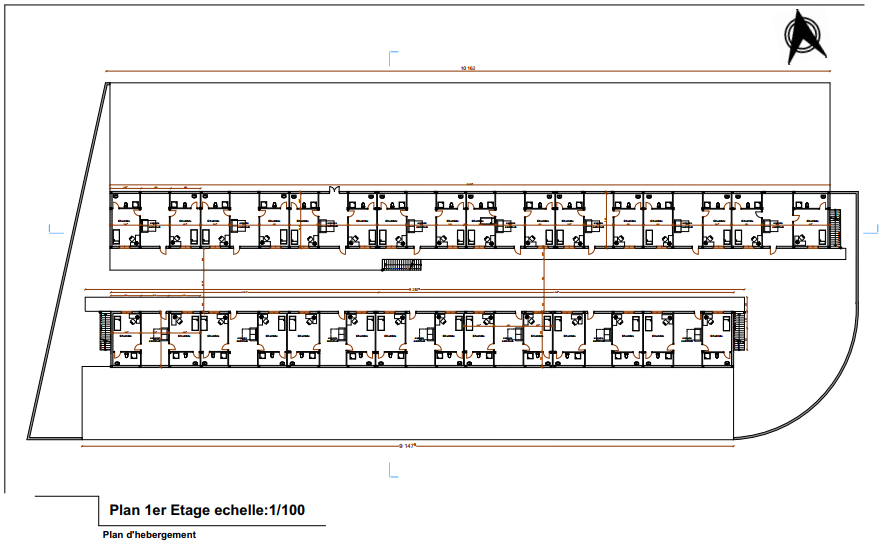 Hébergement
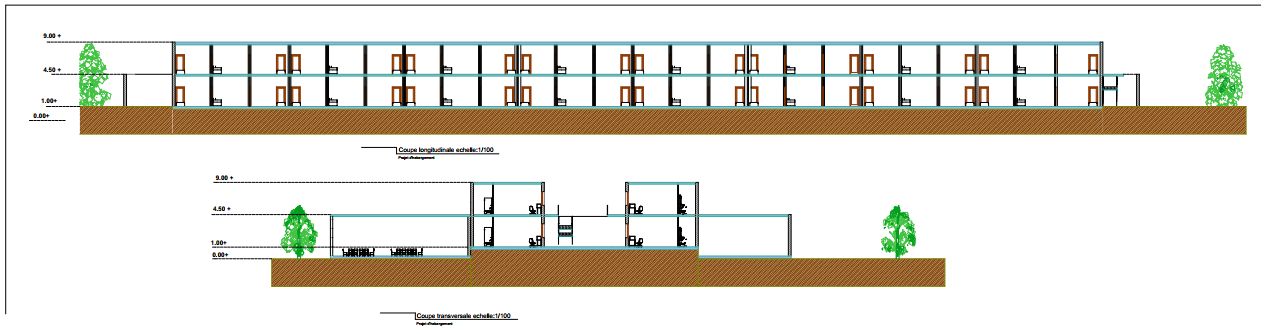 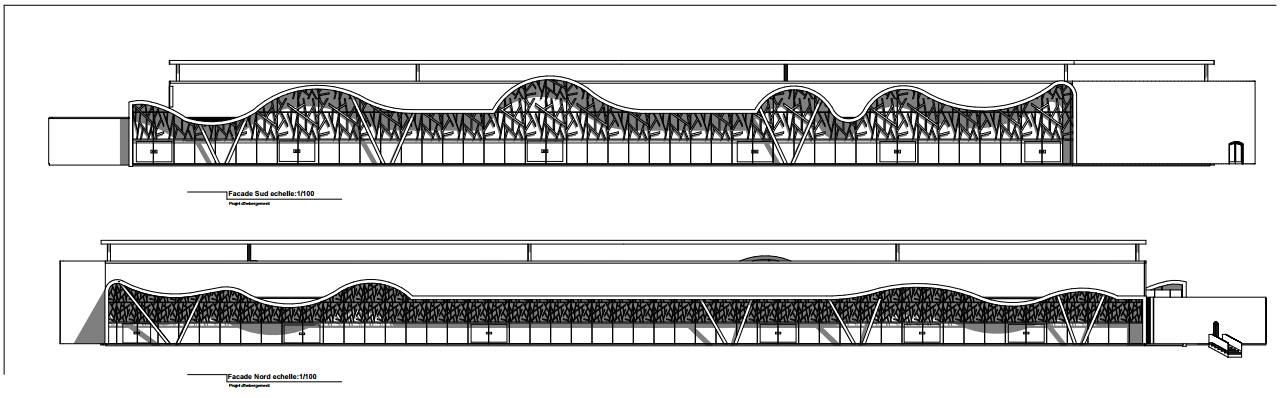 Schéma
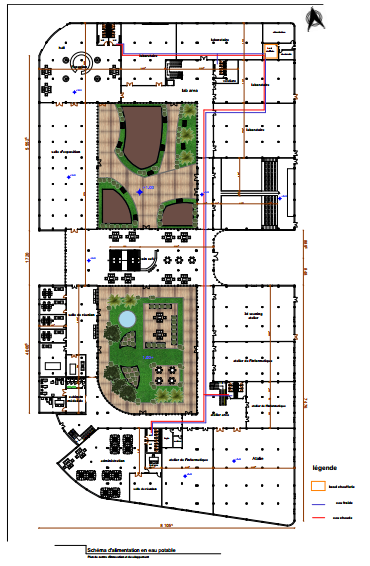 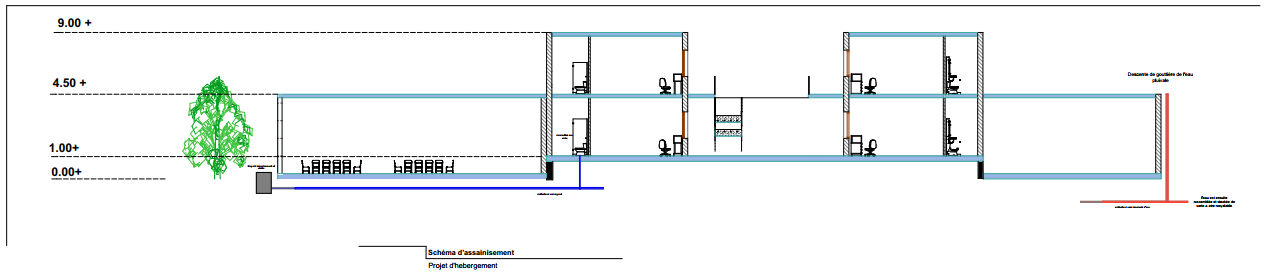 Schéma
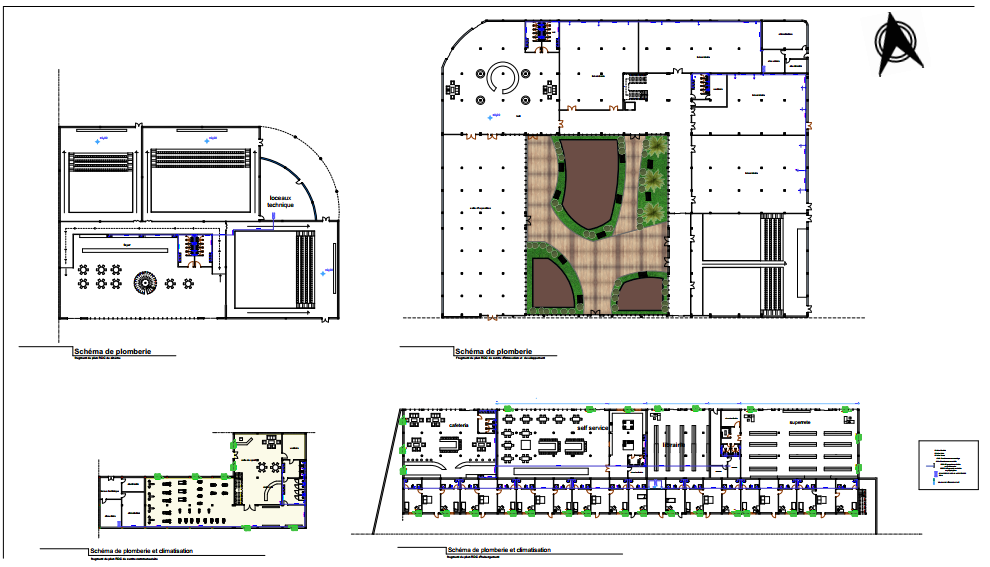 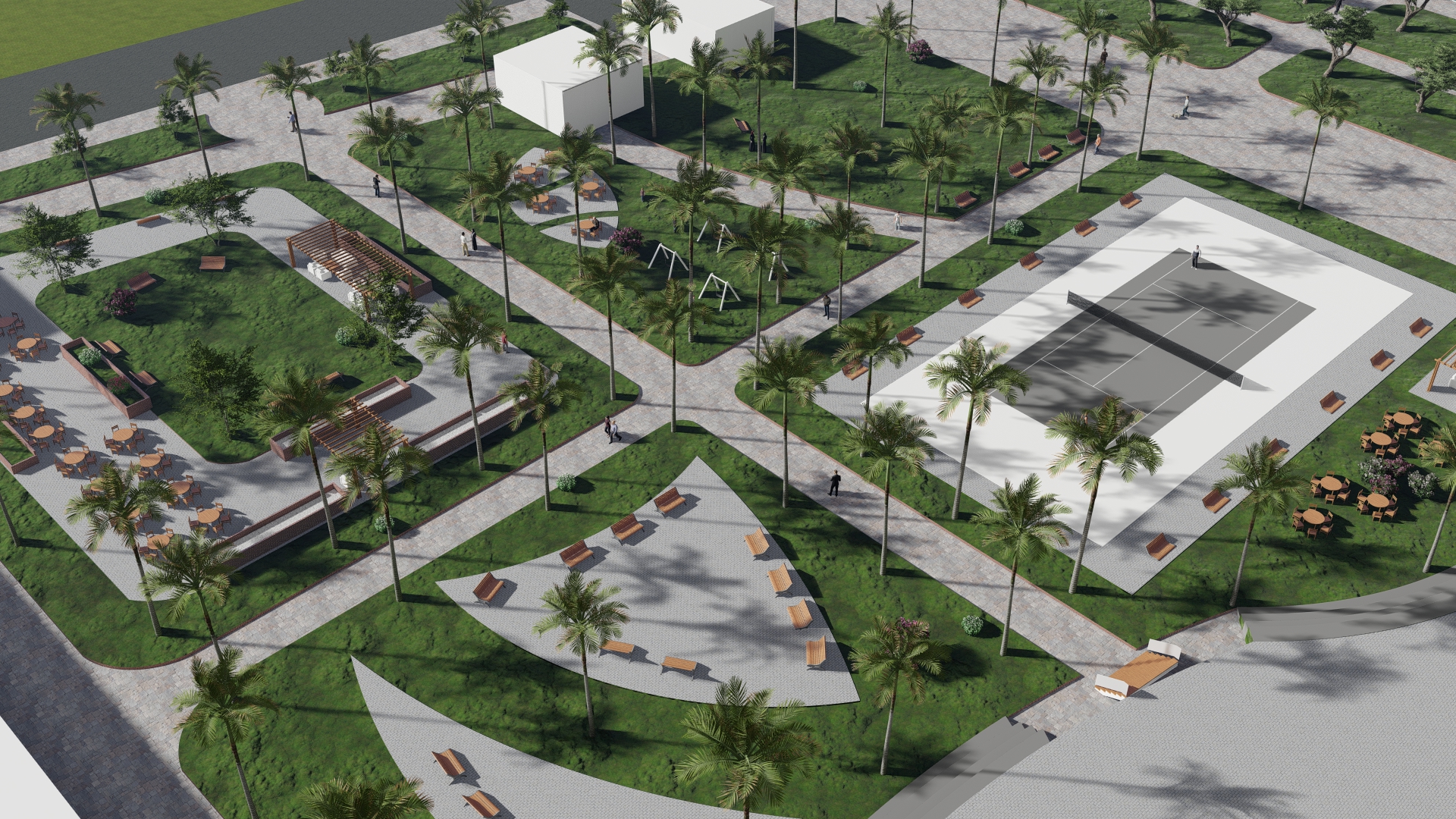 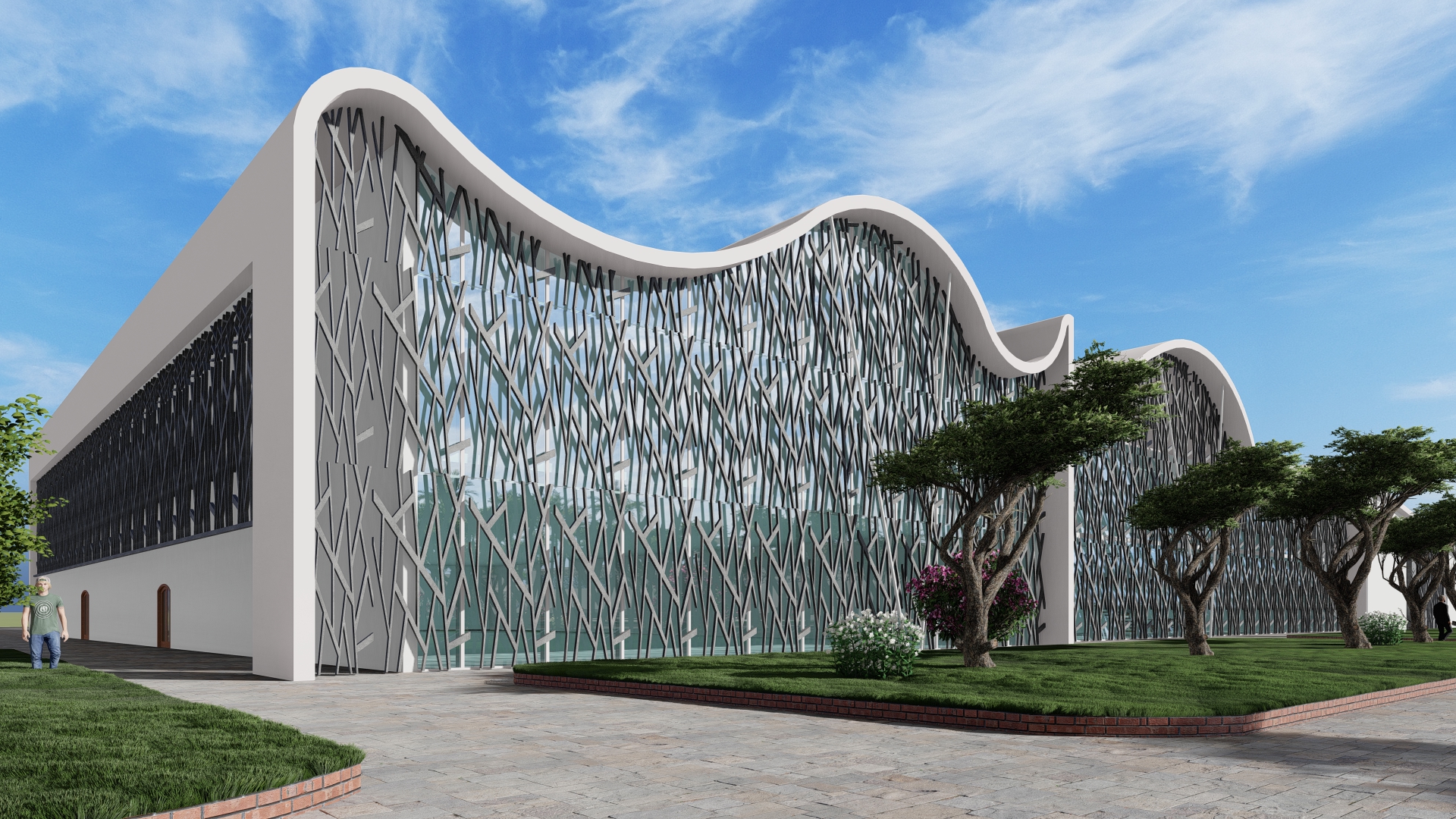 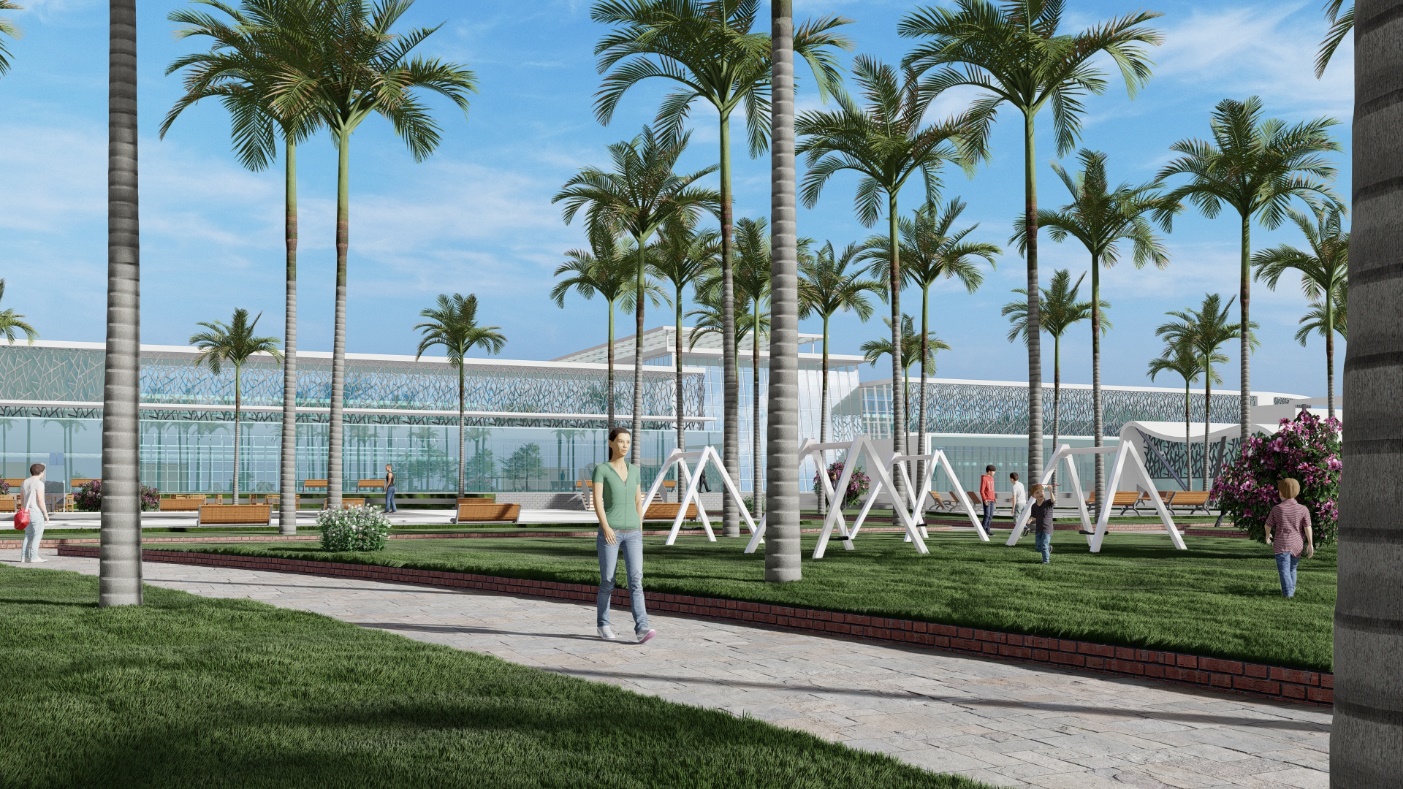 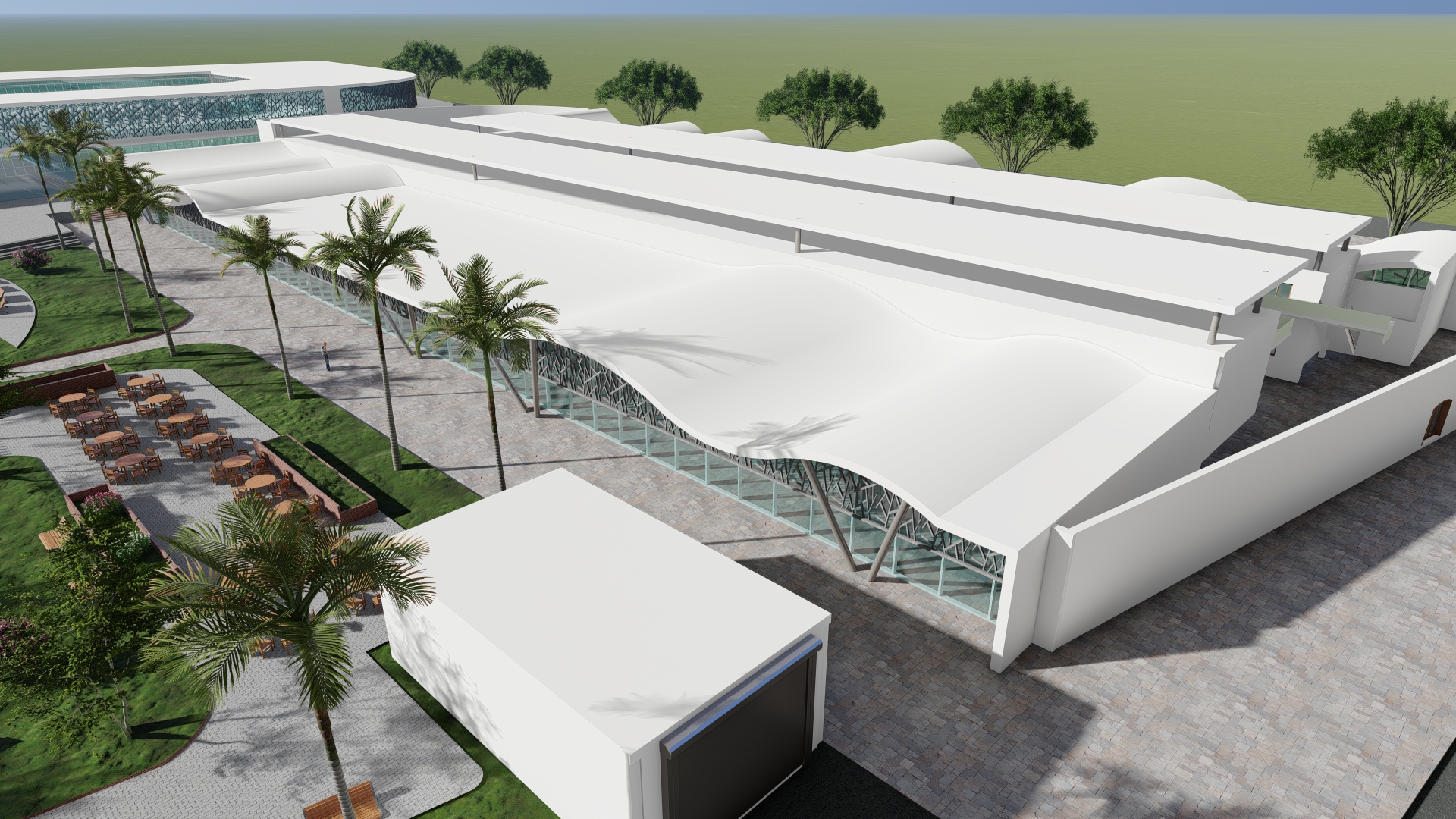 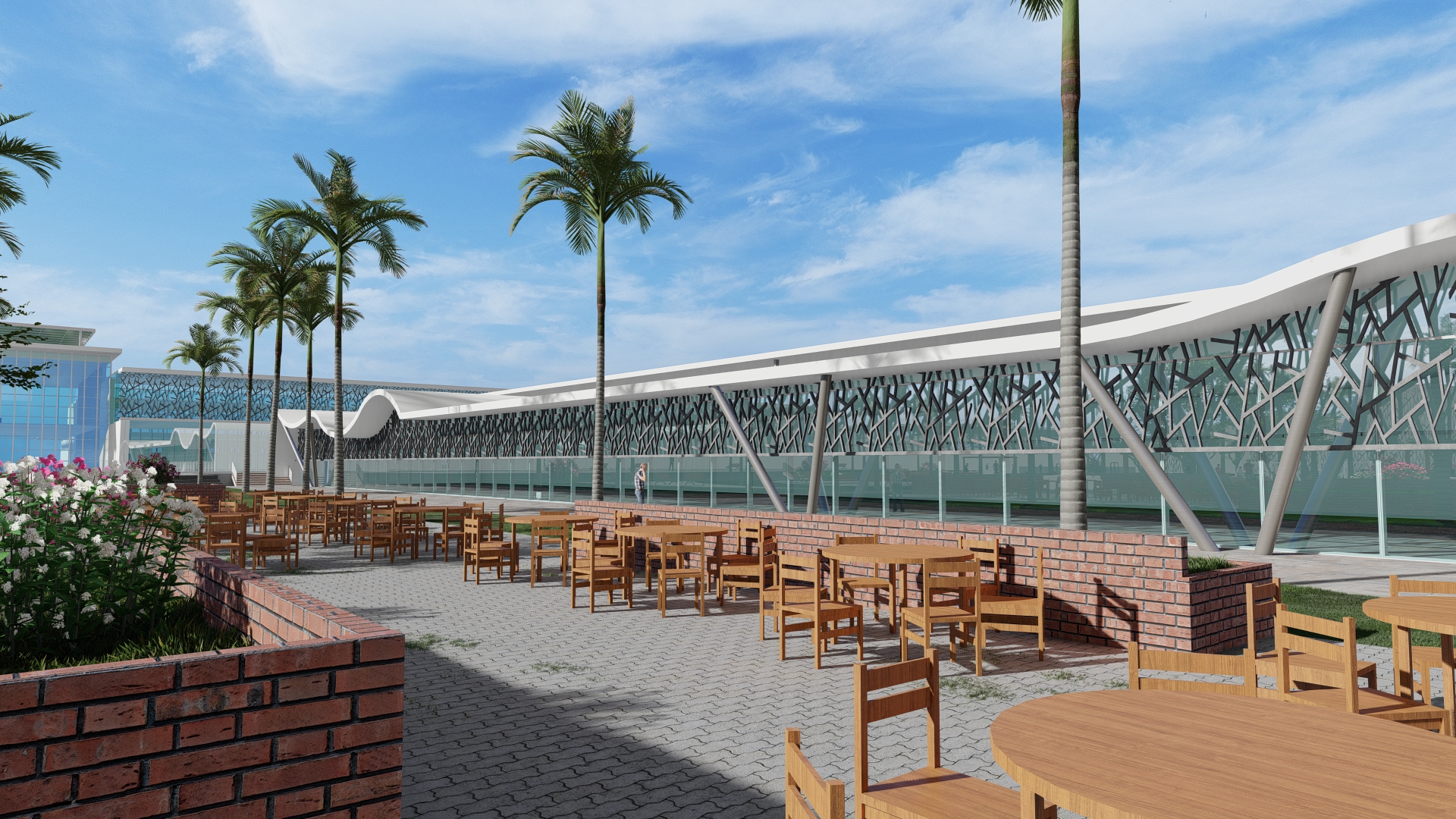 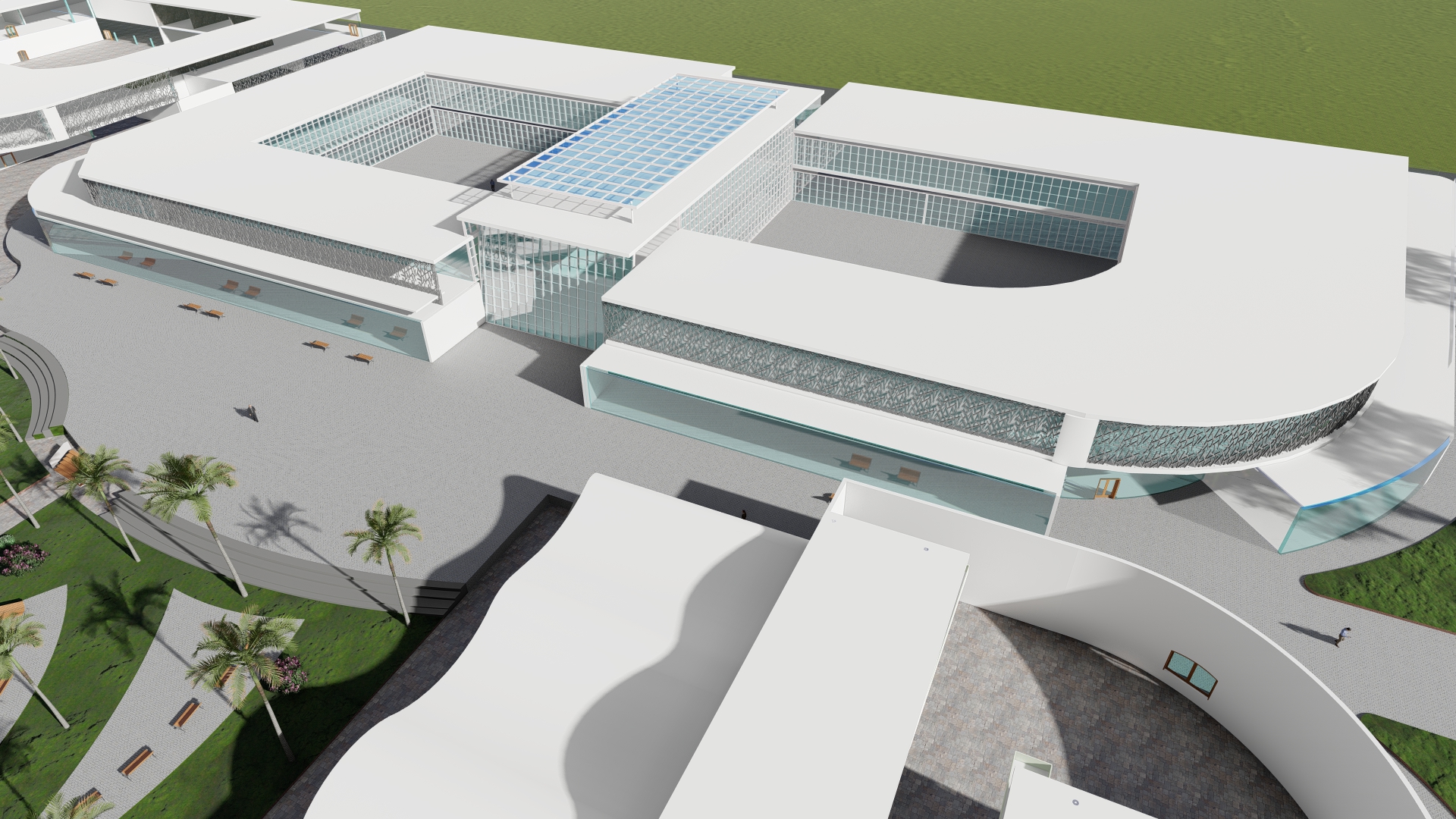 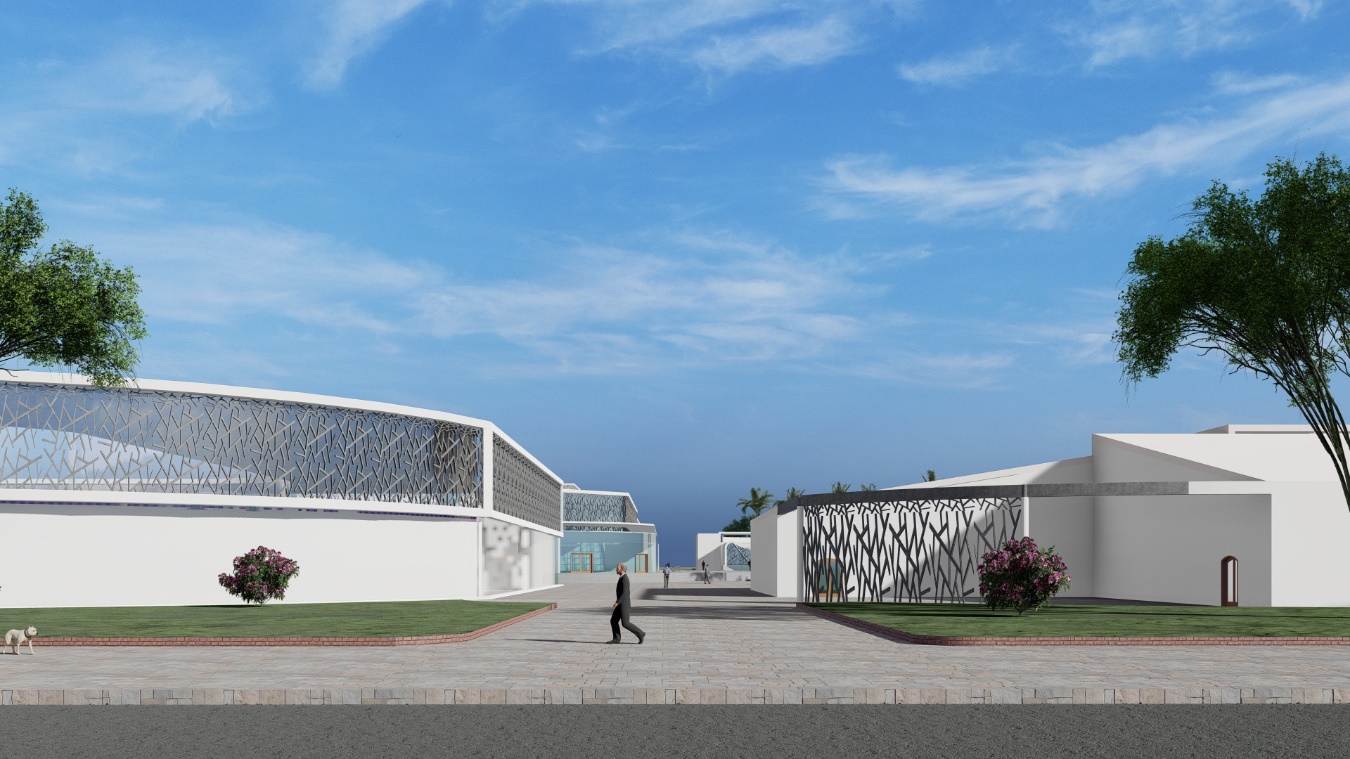 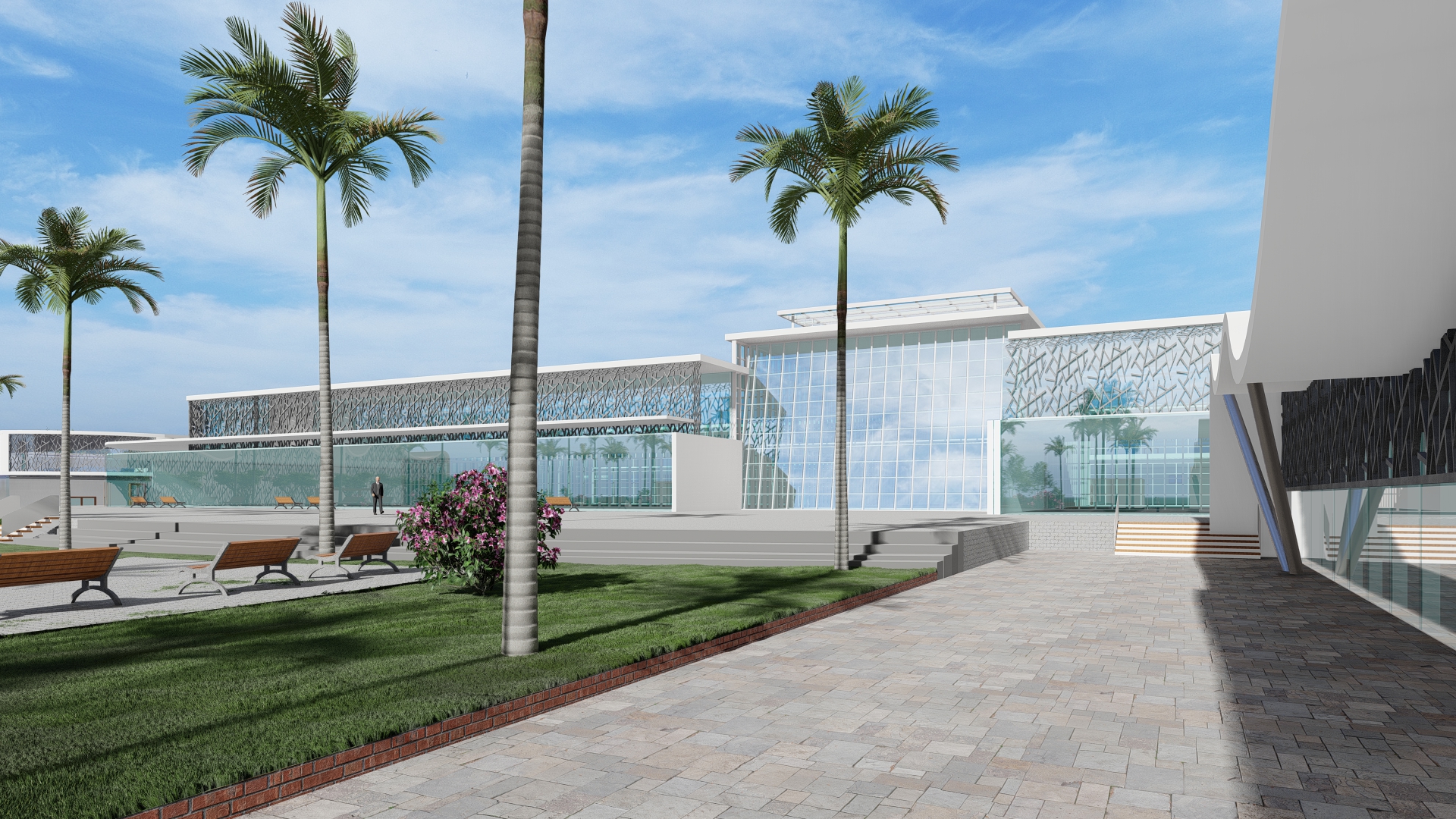 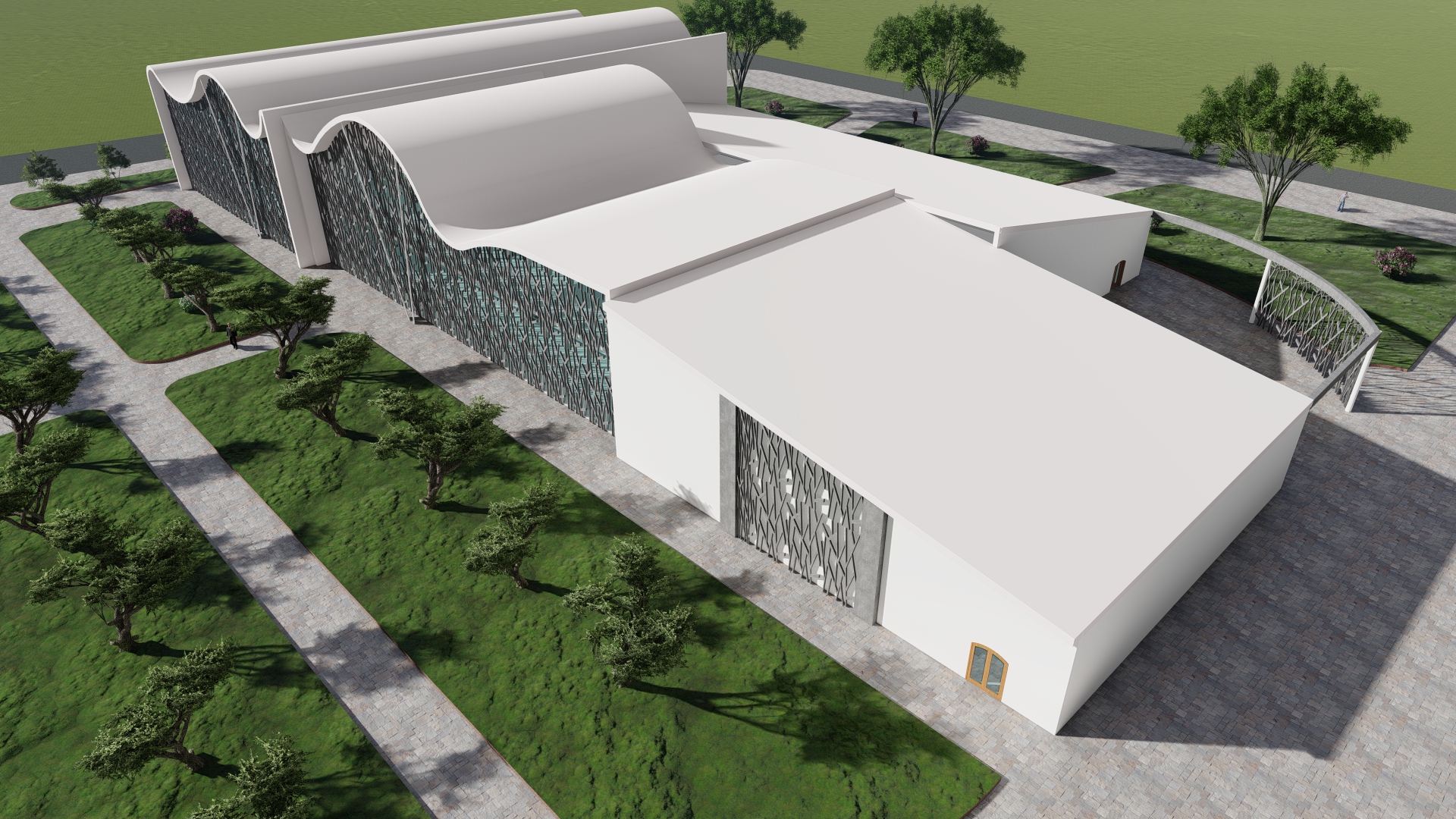 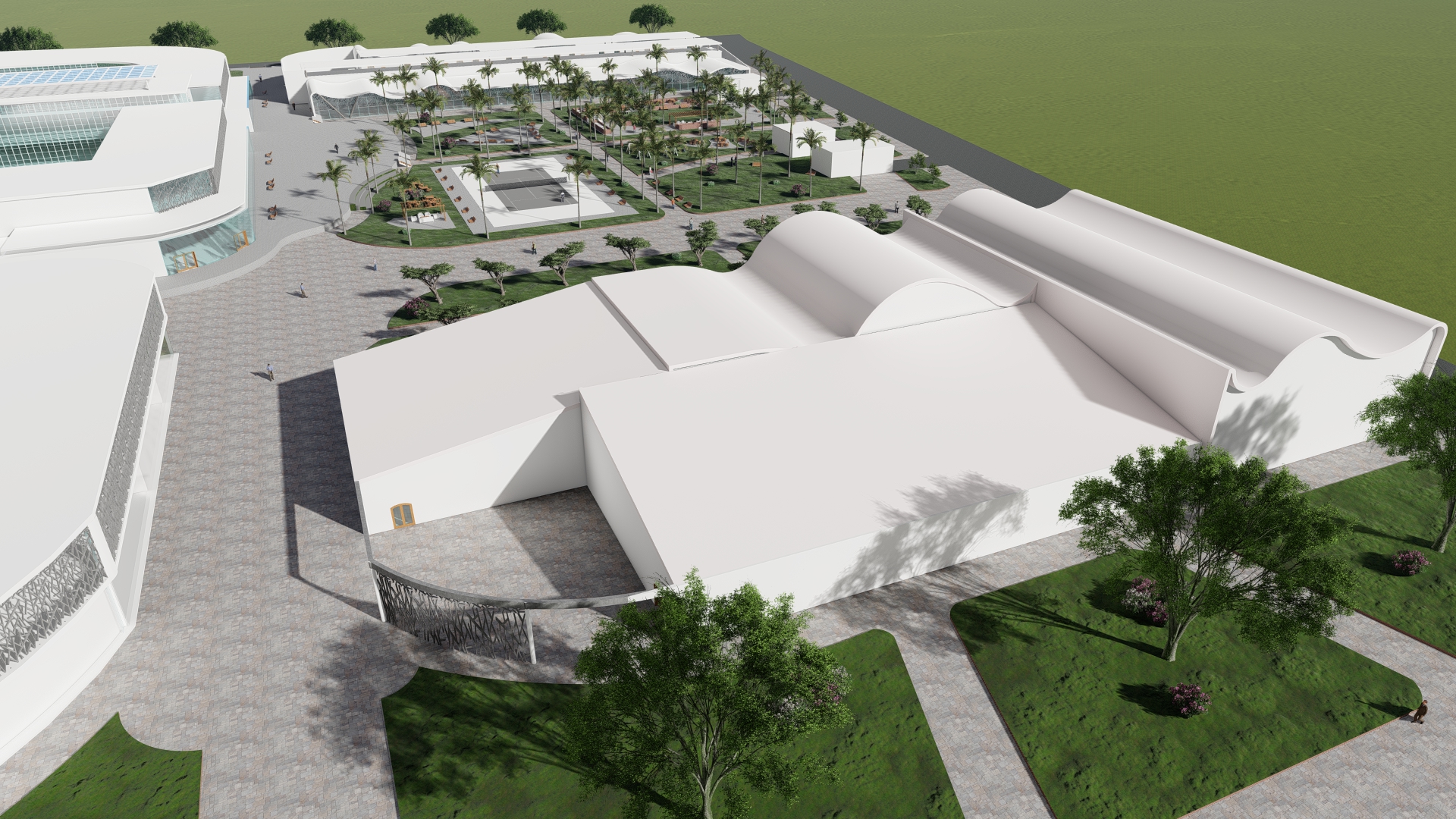 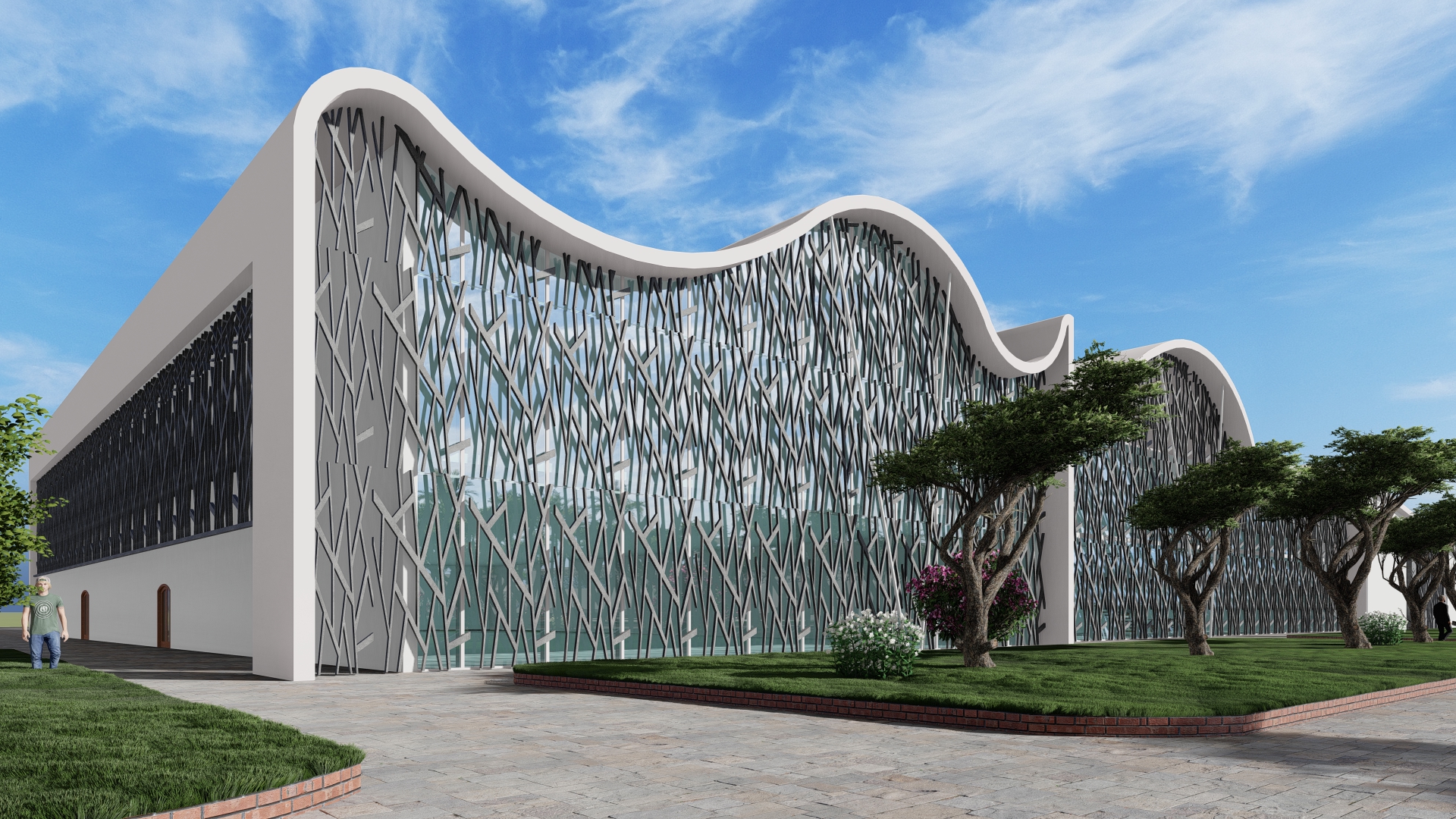 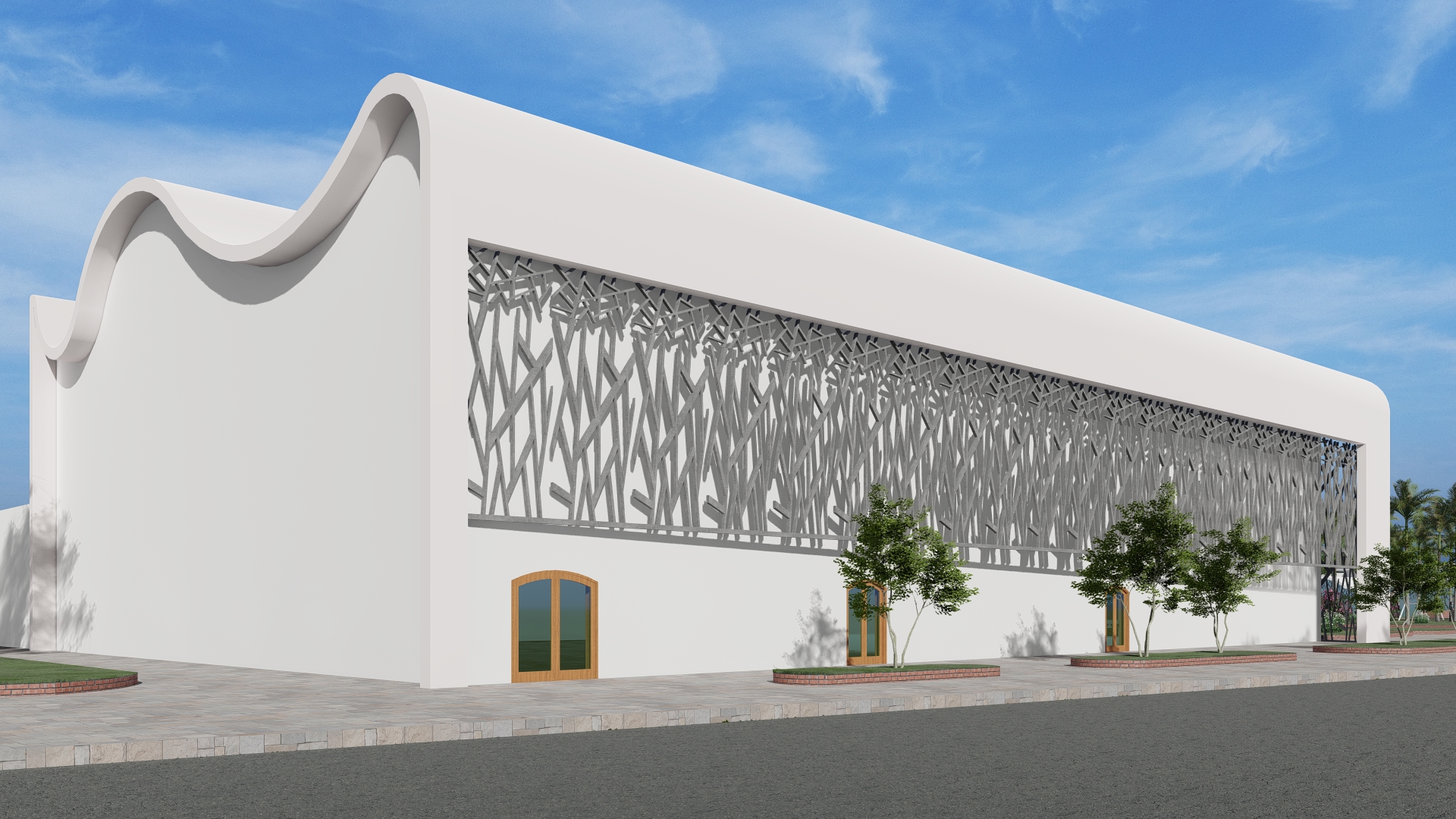 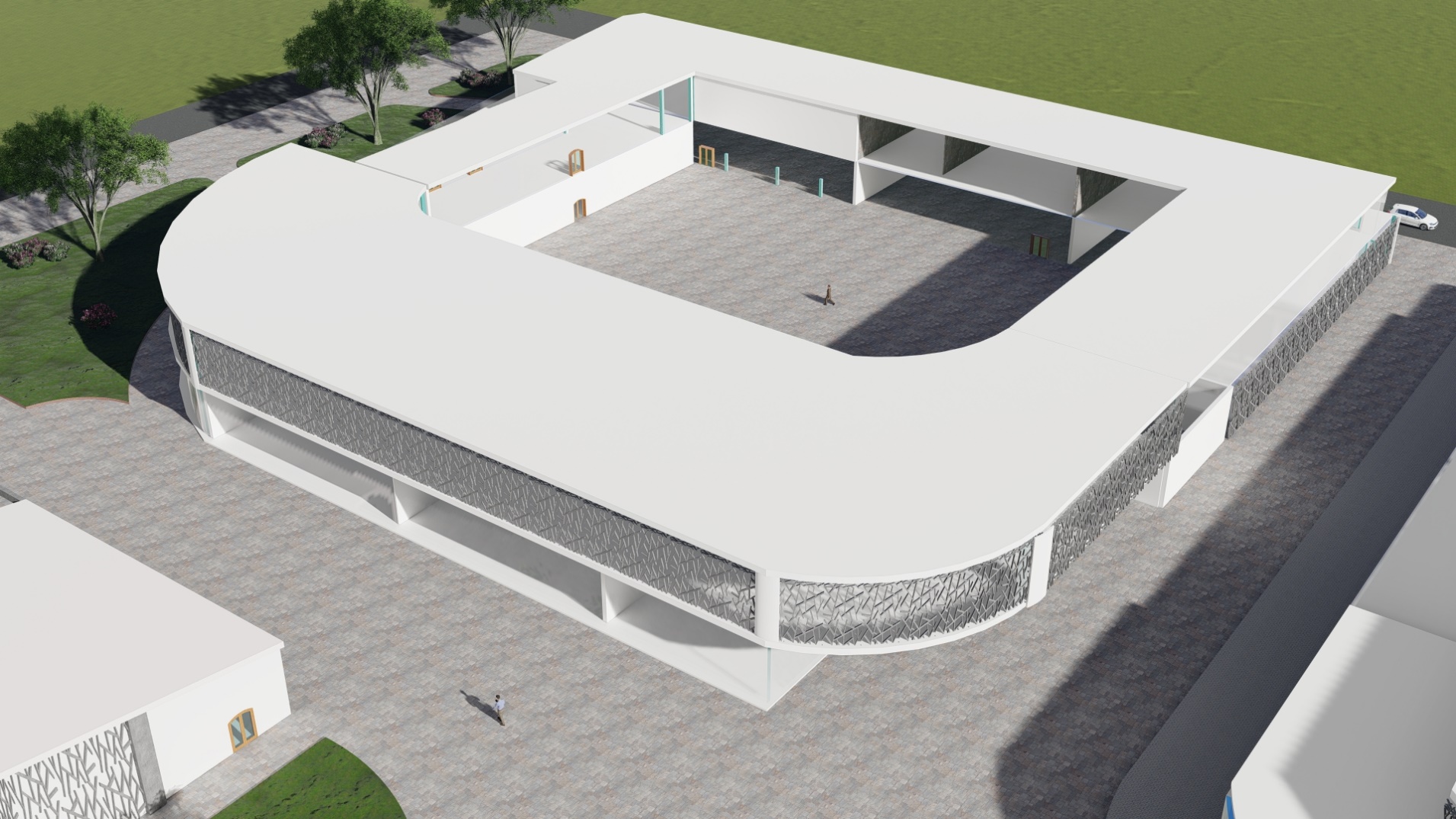 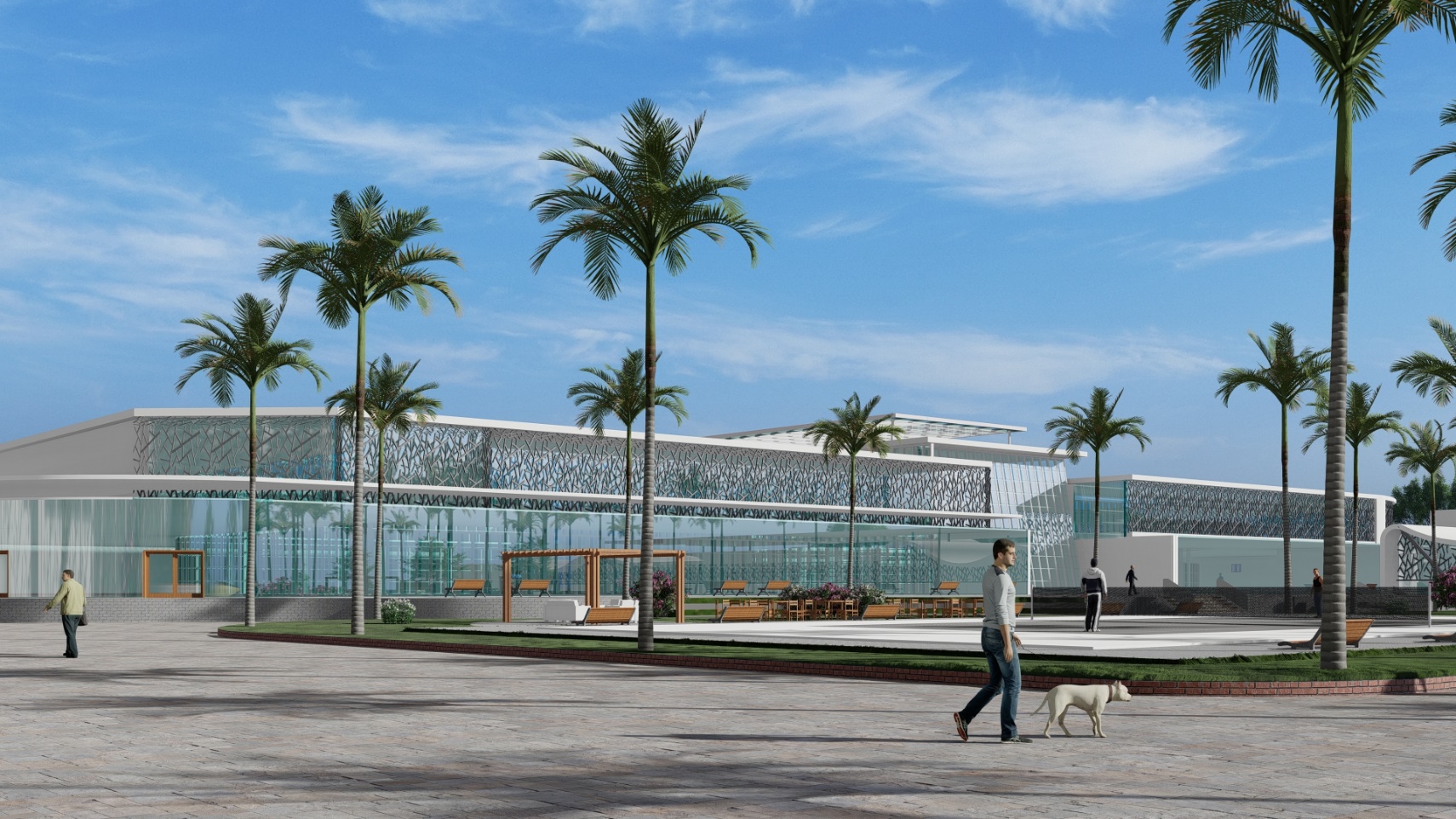 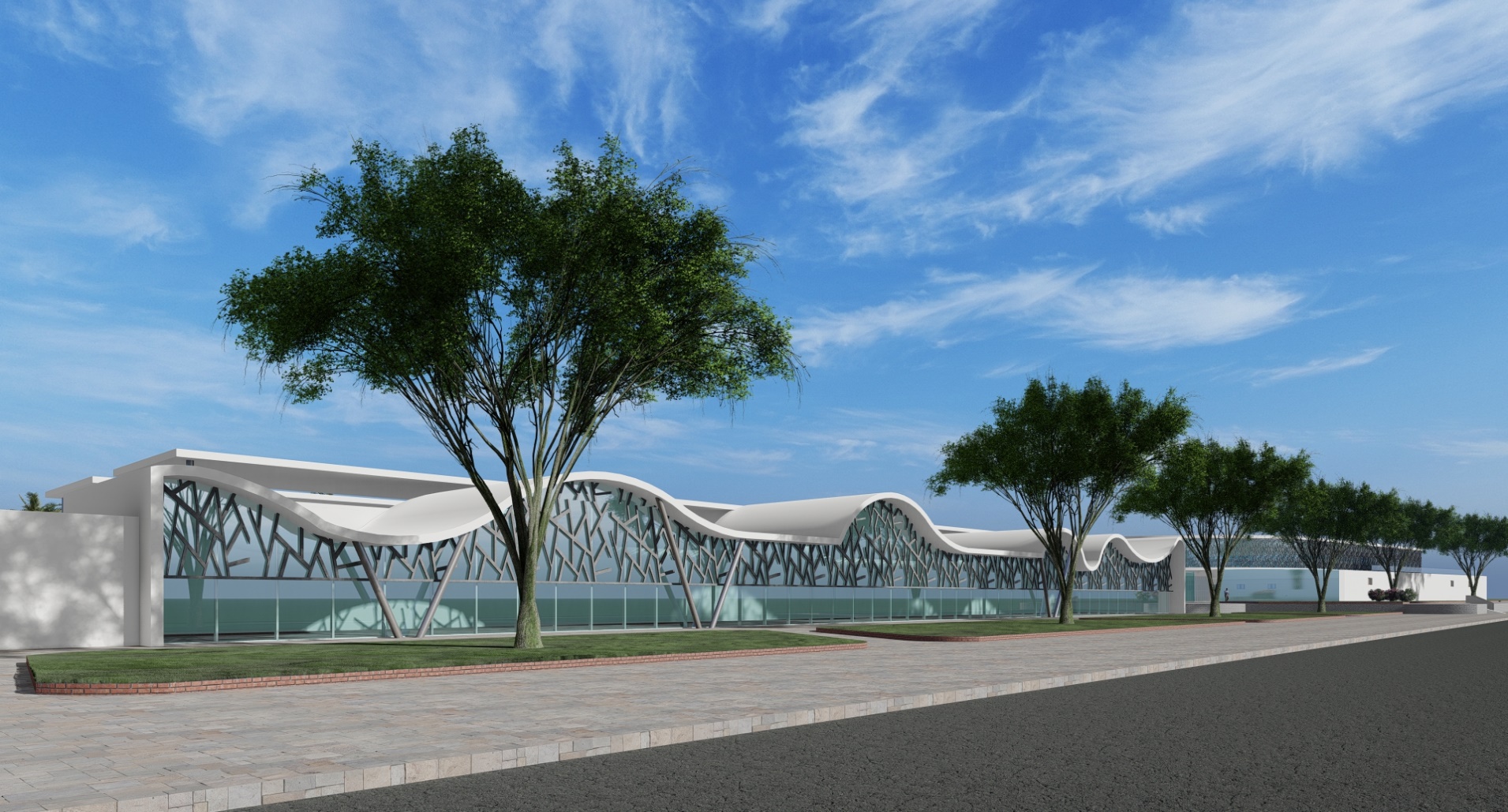 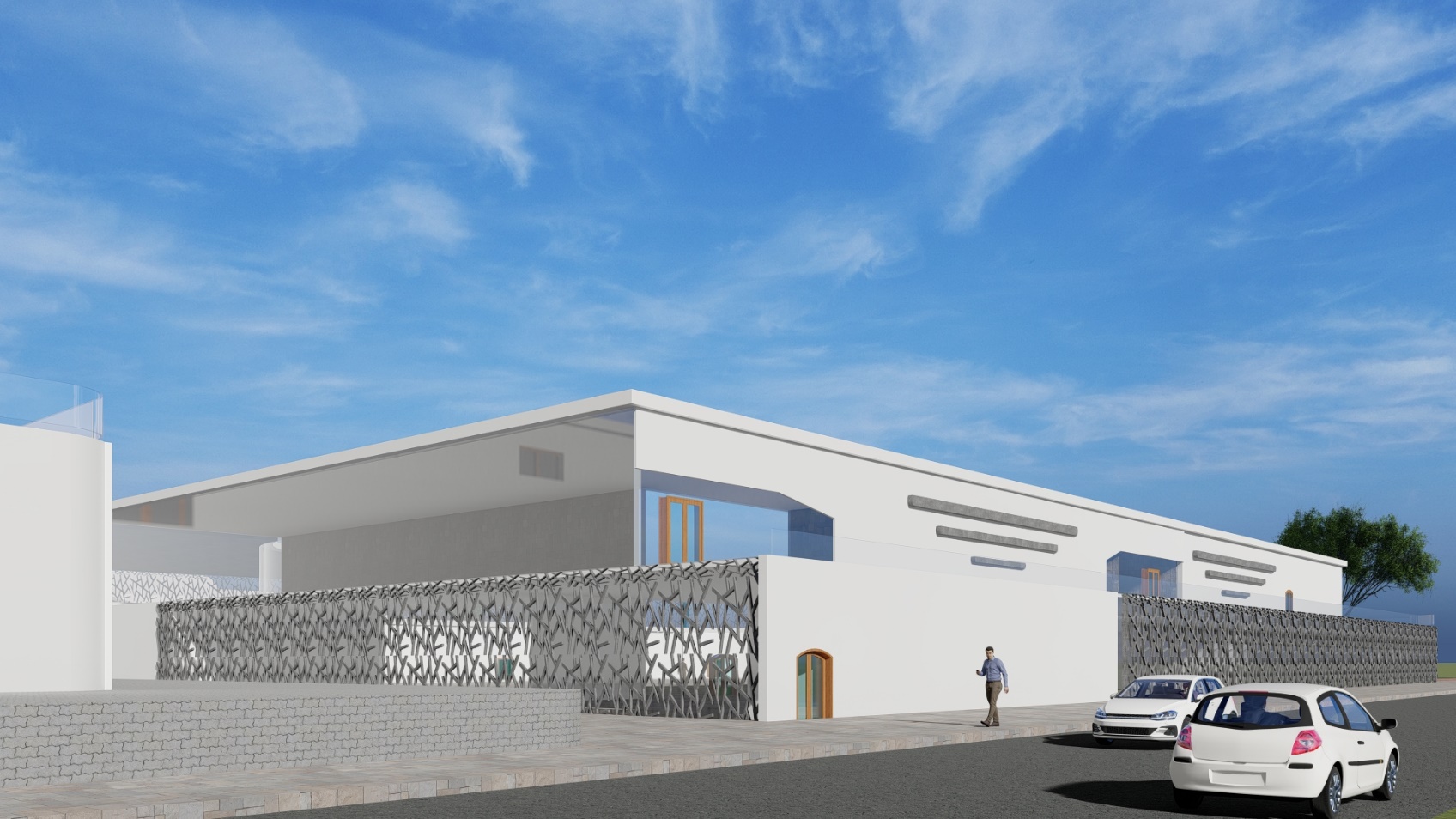 Approche technique
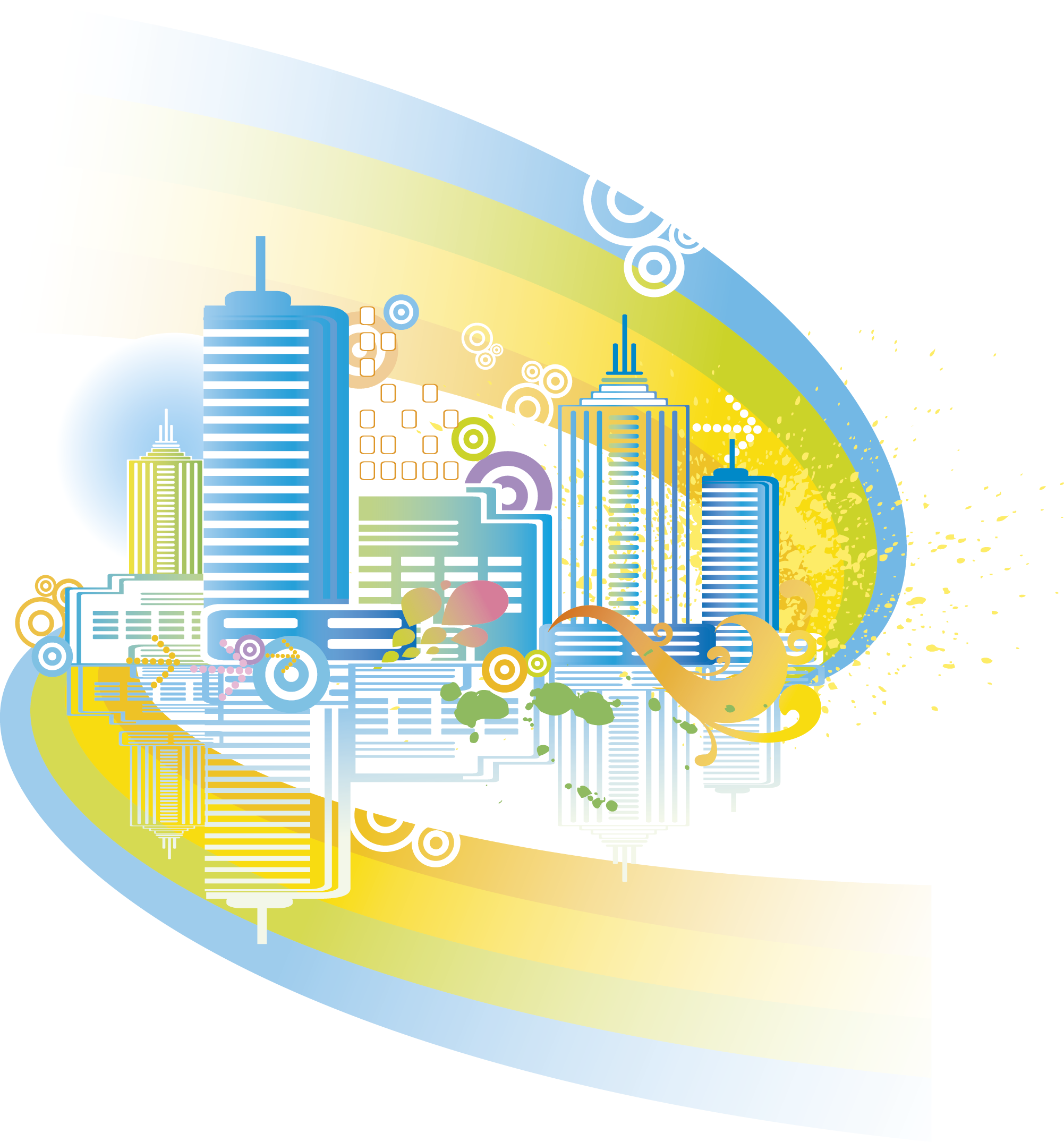 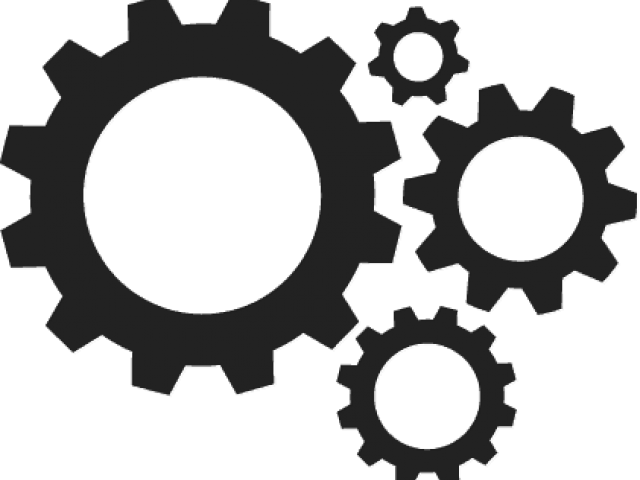 Approche technique
la superstructure
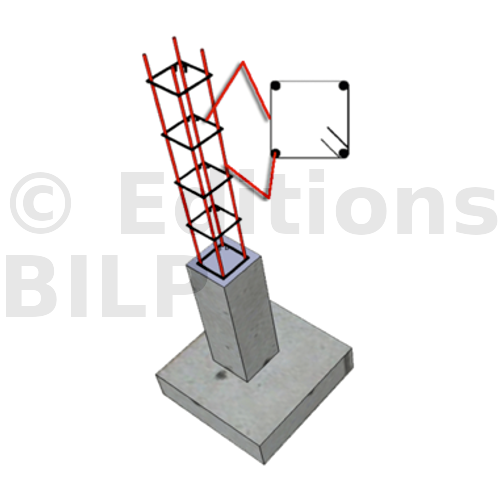 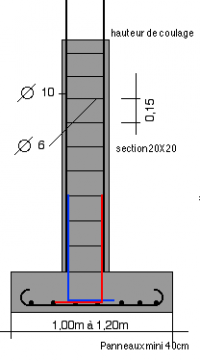 Les poteaux en béton armé sont des éléments porteurs verticaux avec armature incorporée. Ce sont les points d’appui et les éléments porteurs de l’ossature et transmettent des charges concentrées.
Schéma de Poteau en béton armé
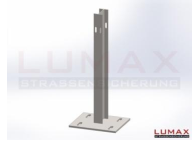 De type UPE 300 enrobé en béton armé utilisé dans les amphis et hall d’accueil et les salles de cinéma.
schéma de Poteau métallique
Approche technique
Infrastructure
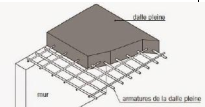 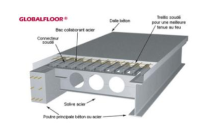 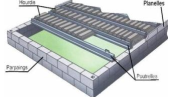 Plancher en béton armé (dalle plein)
Plancher mixte
Plancher corps creux
Approche technique
Les murs rideaux
La façade VEP
Une façade VEP est une façade légère en structure aluminium dont les vitrages, posés de l'extérieur, sont maintenus par des parcloses. Cette méthode d'assemblage permet, comme la façade VEC, d'intégrer des ouvertures à la française et oscillo-battantes à ouvrants cachés, ou des fenêtres à l'italienne
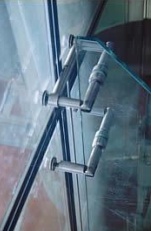 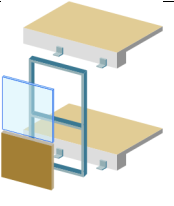 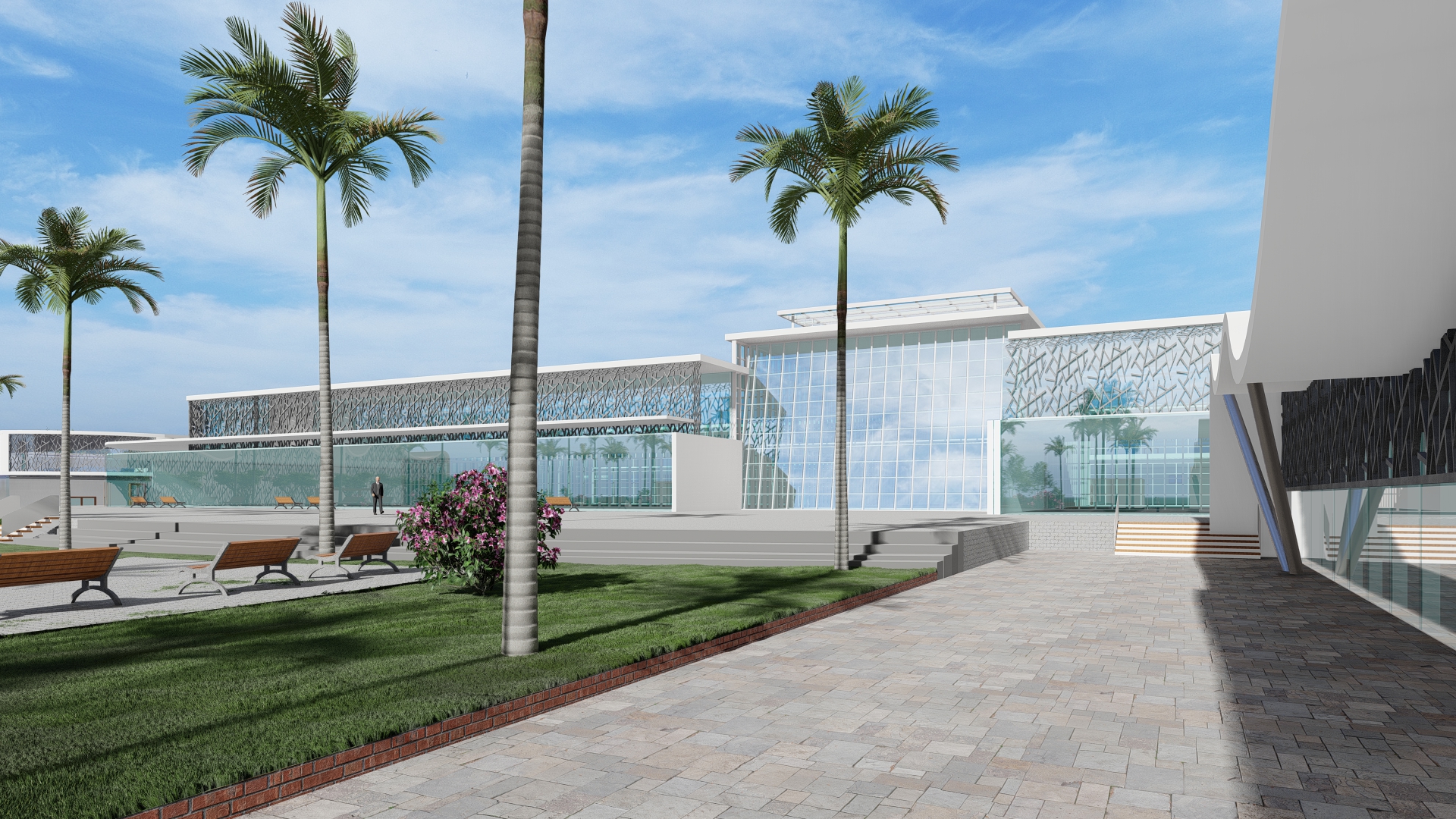 Mur rideau 
en verre structurelle
Système stick 
(mur rideau monté sur grille)
Approche technique
Gestion des déchets
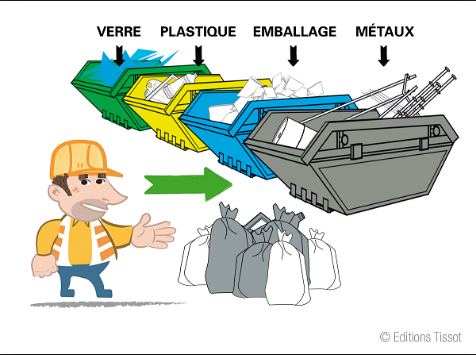 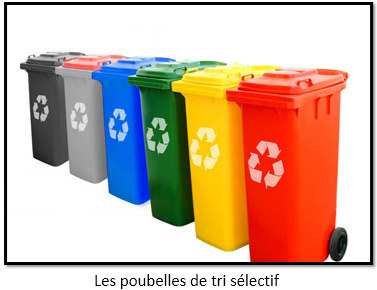 Les poubelles en déférents couleurs pour permettre la ségrégation des déchets.
Conclusion
Merci pour votre attention